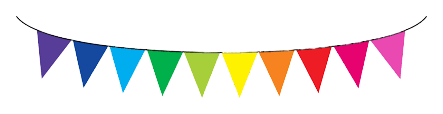 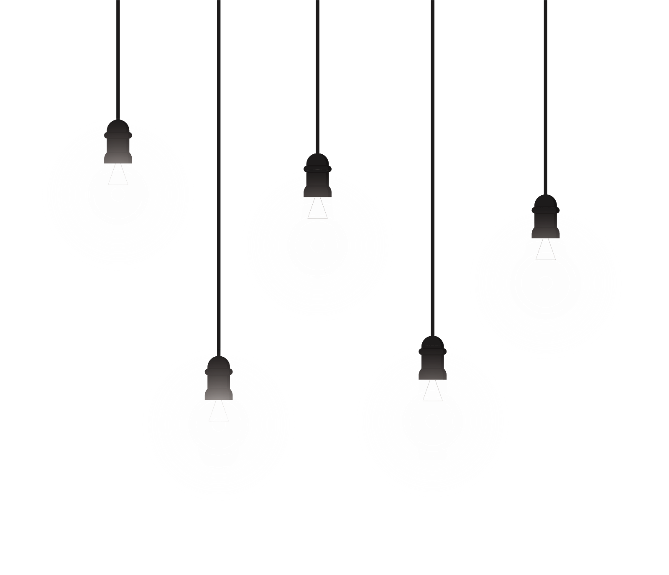 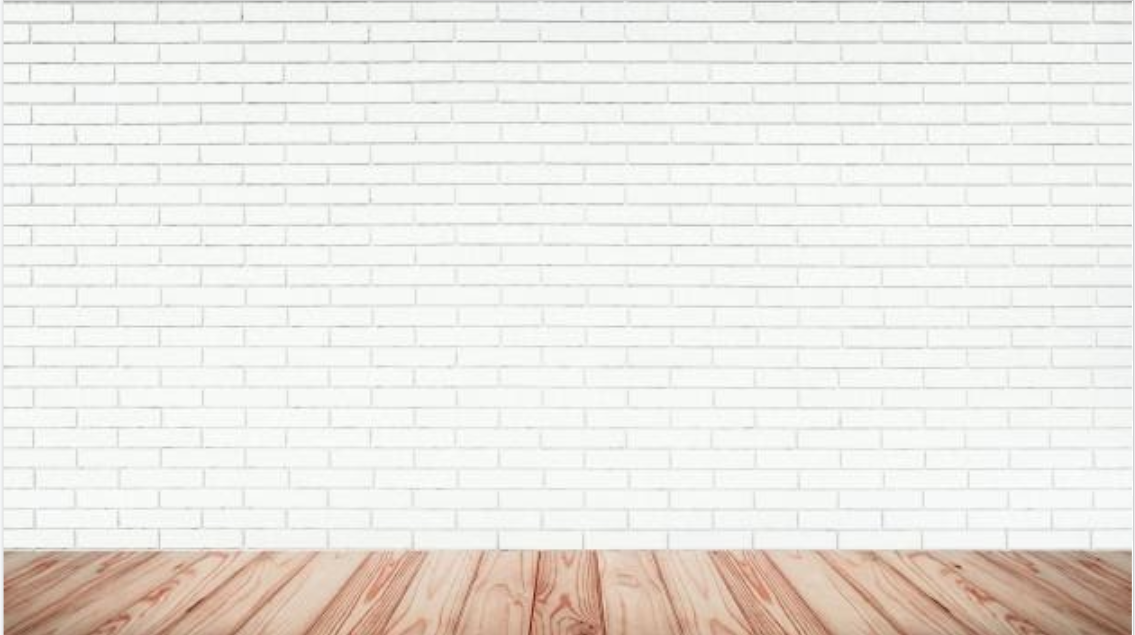 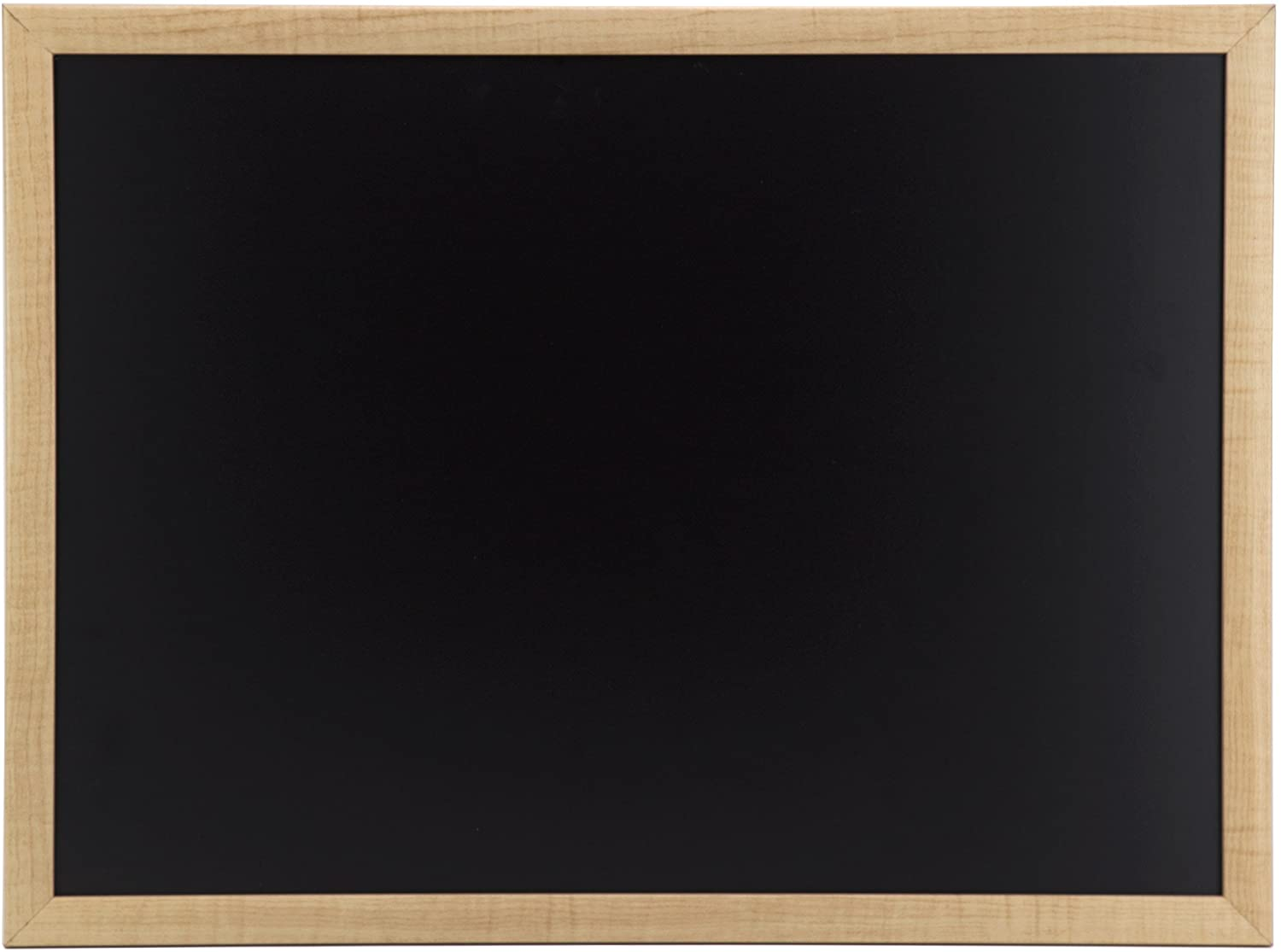 بسم الله الرحمن الرحيم
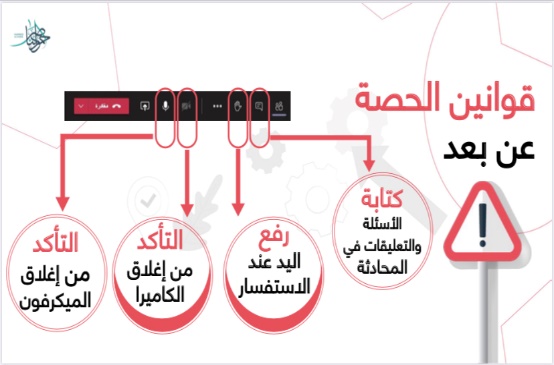 اليوم :
التاريخ:
الحصة:
المادة:
الأحد
1442/7/2هـ
الثالثة
علوم
قراءة 
الصور
الاستراتيجيات
الموضوع :
العصف 
الذهني
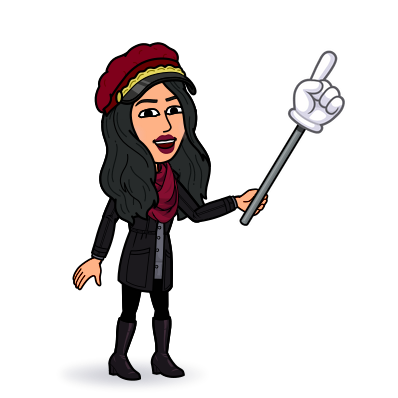 الحوار 
والمناقشة
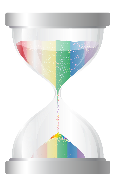 الماء والمخاليط
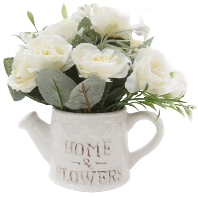 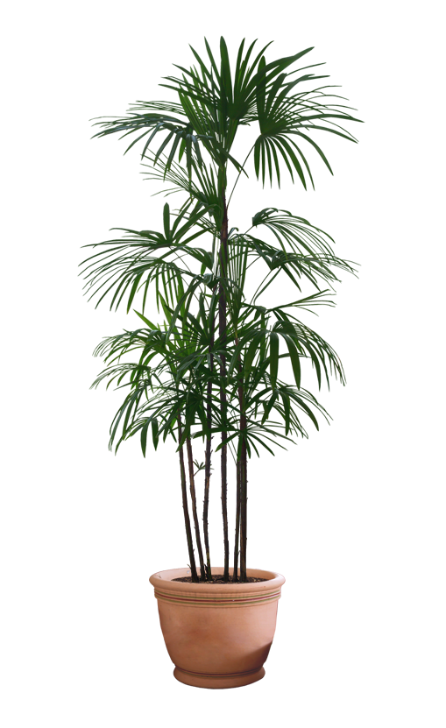 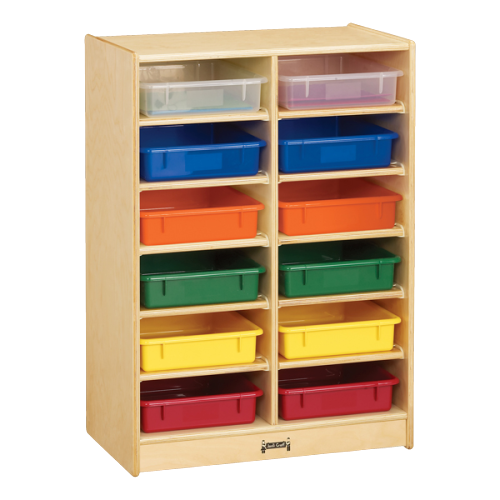 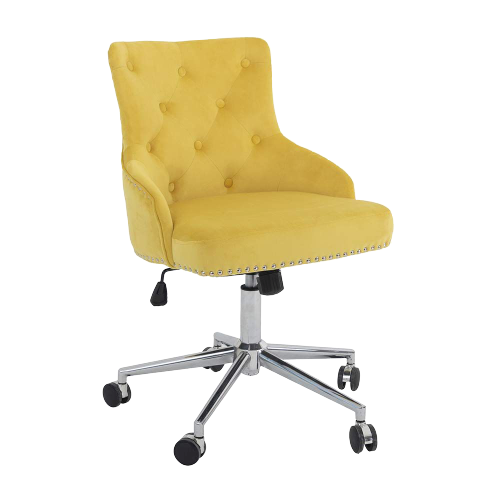 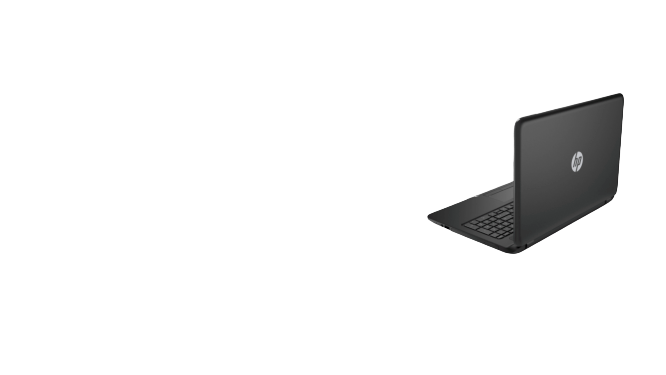 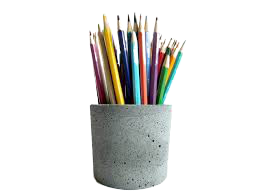 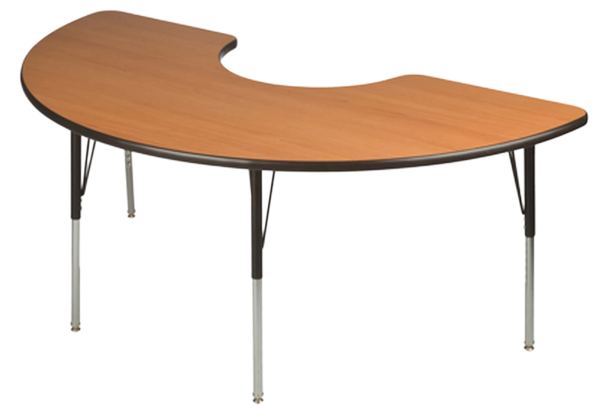 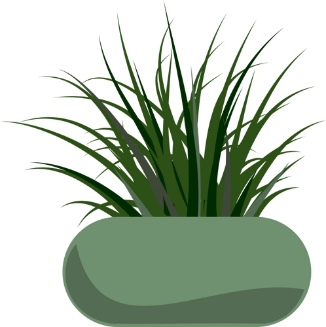 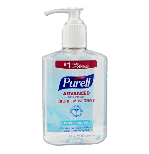 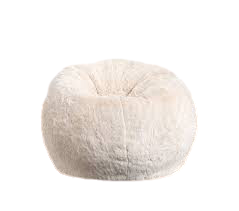 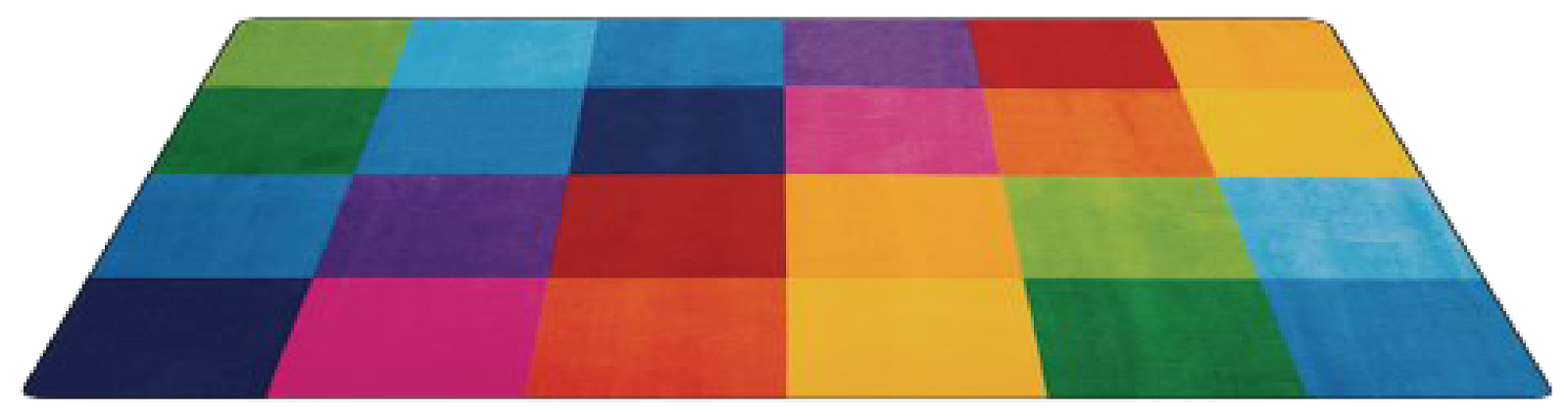 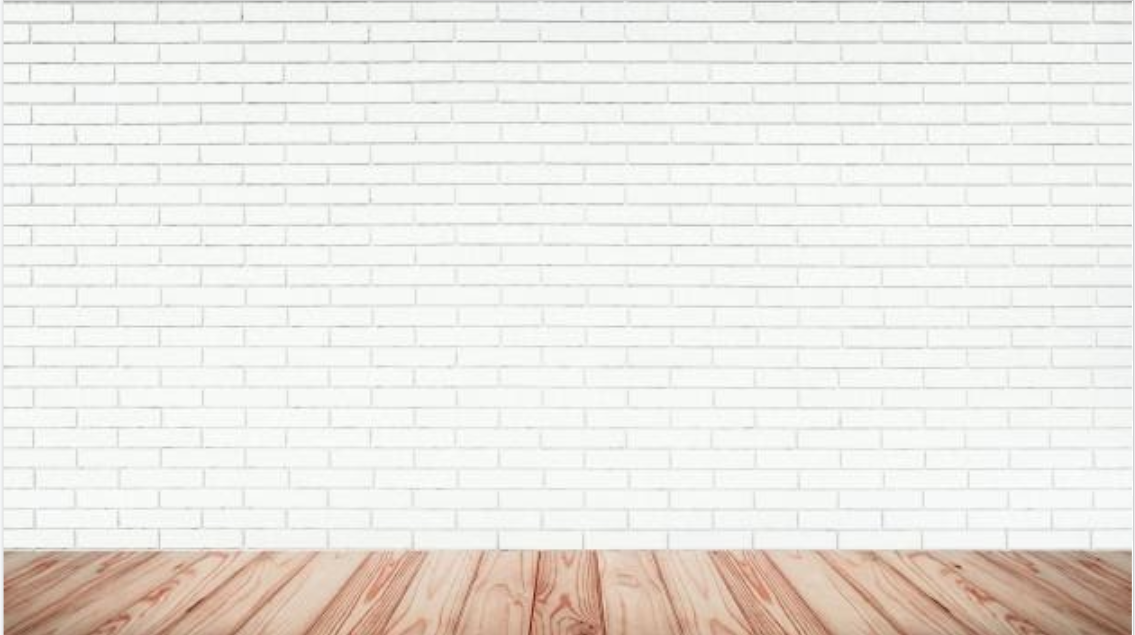 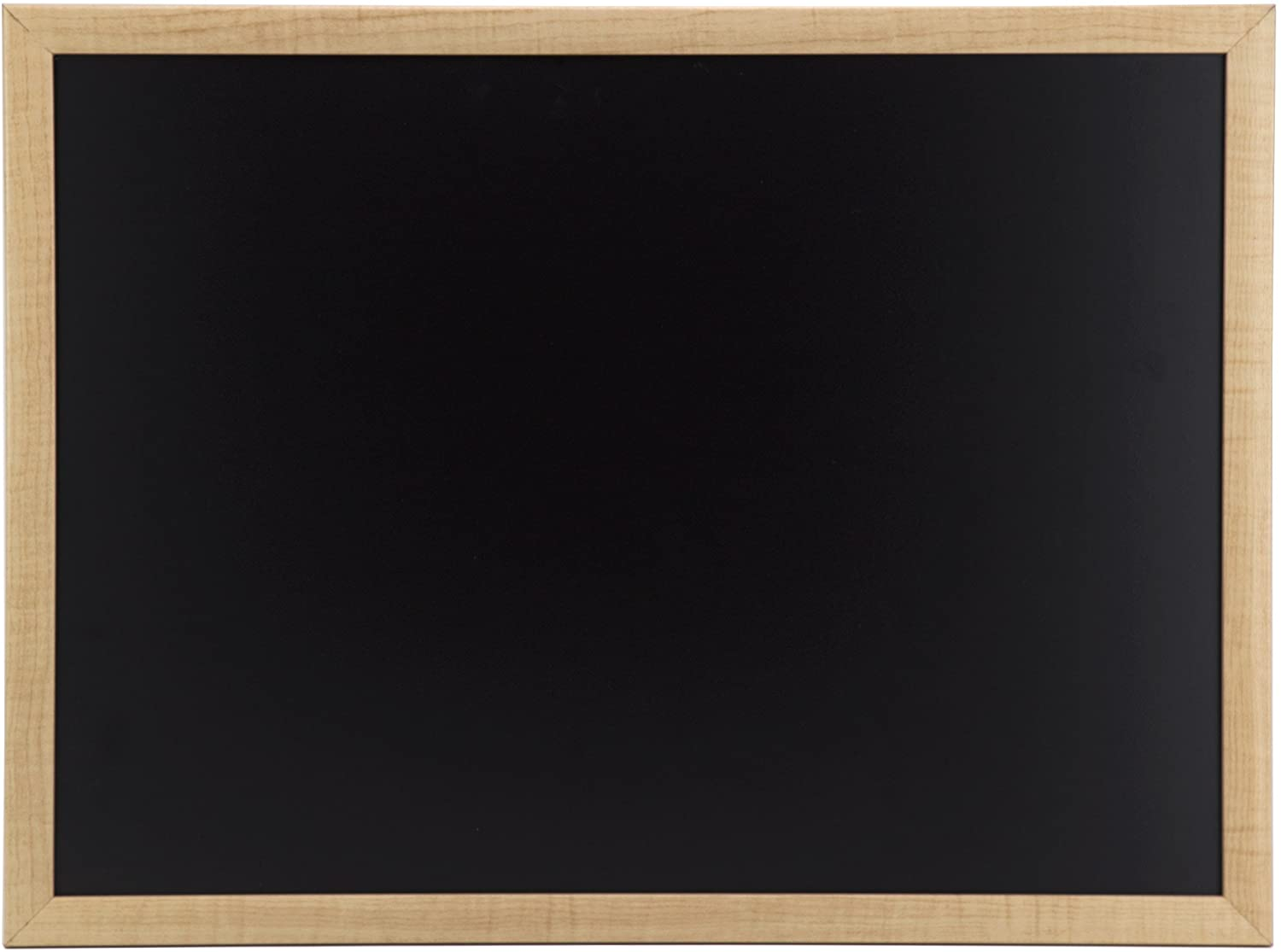 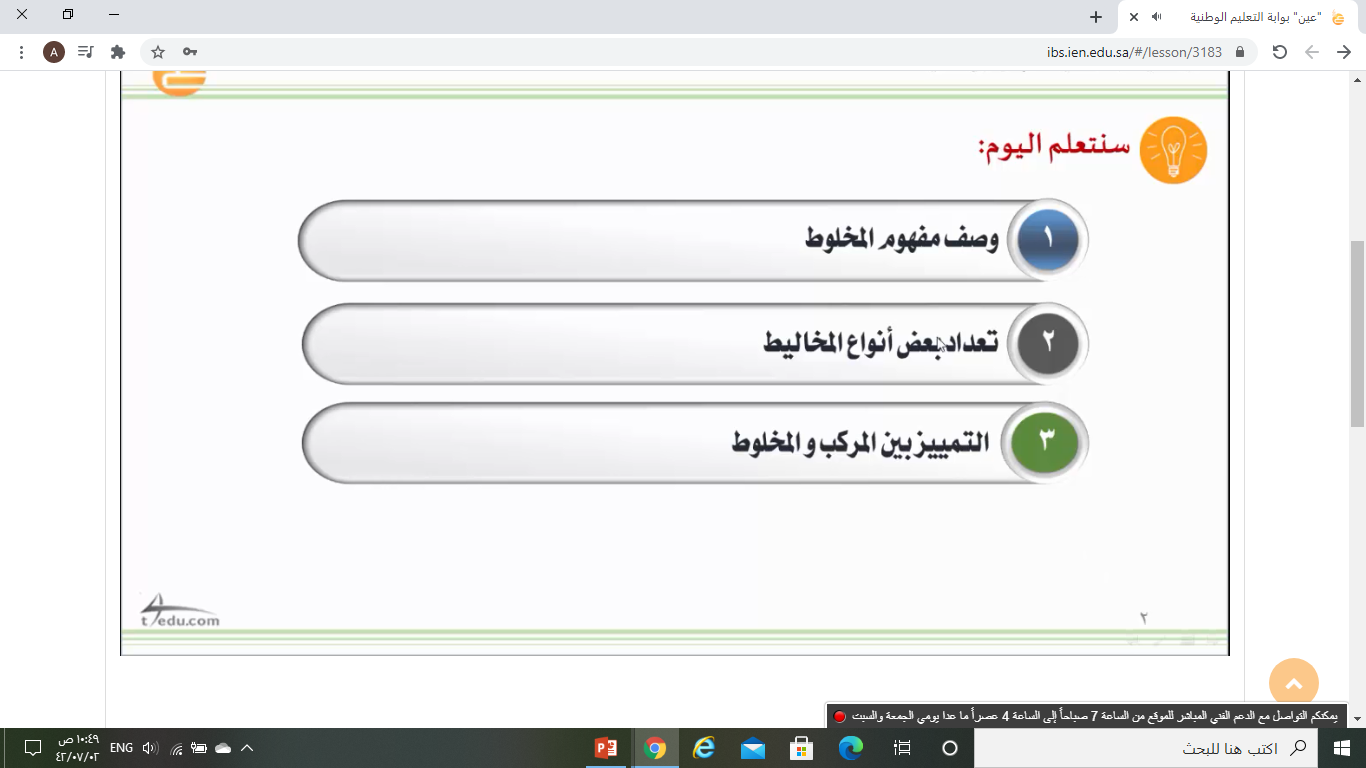 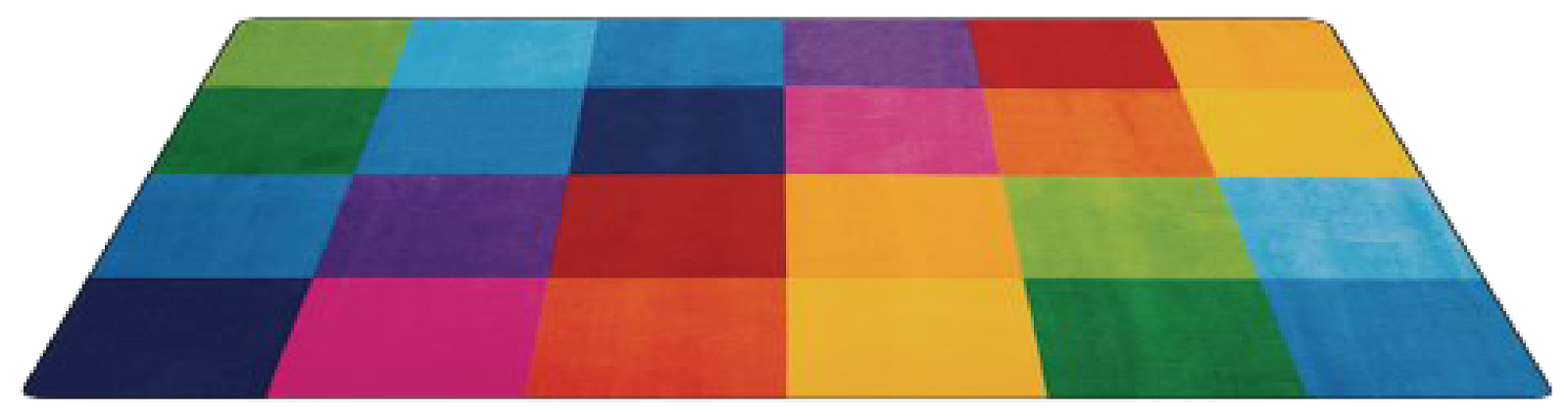 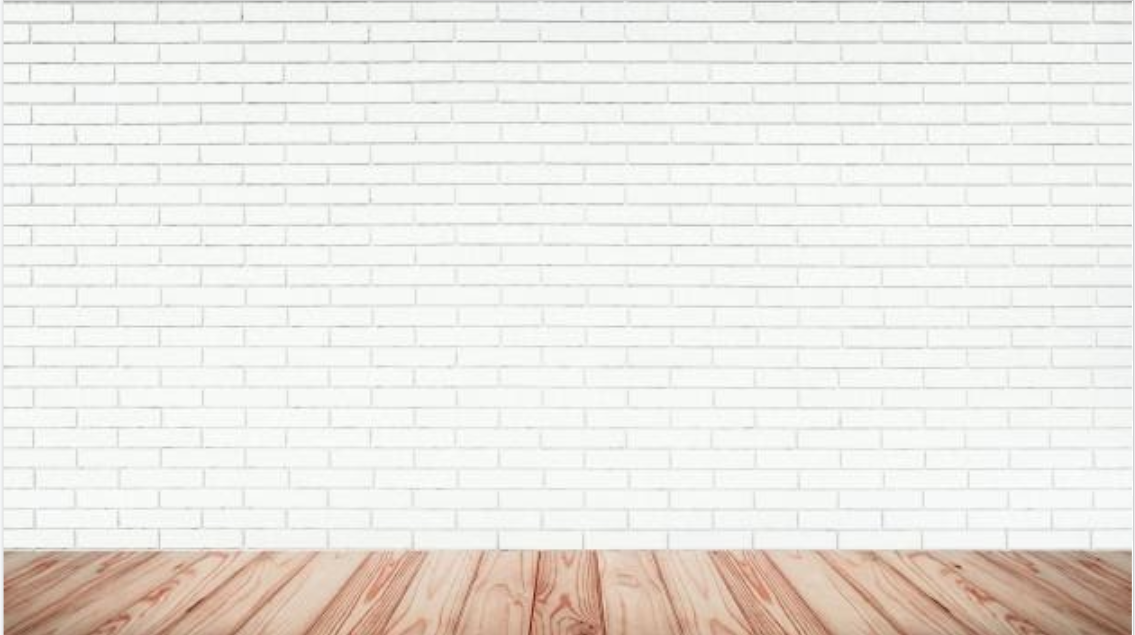 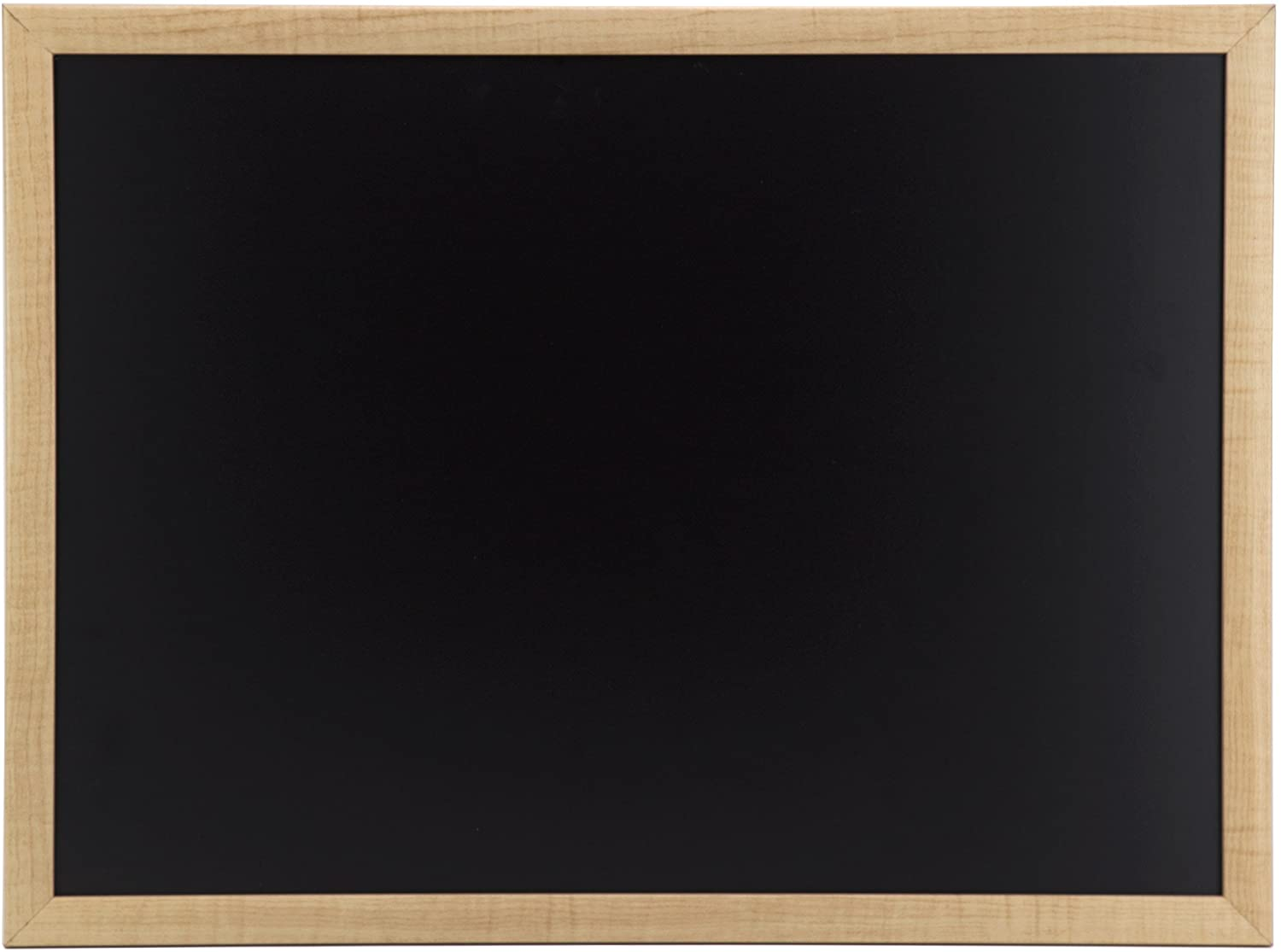 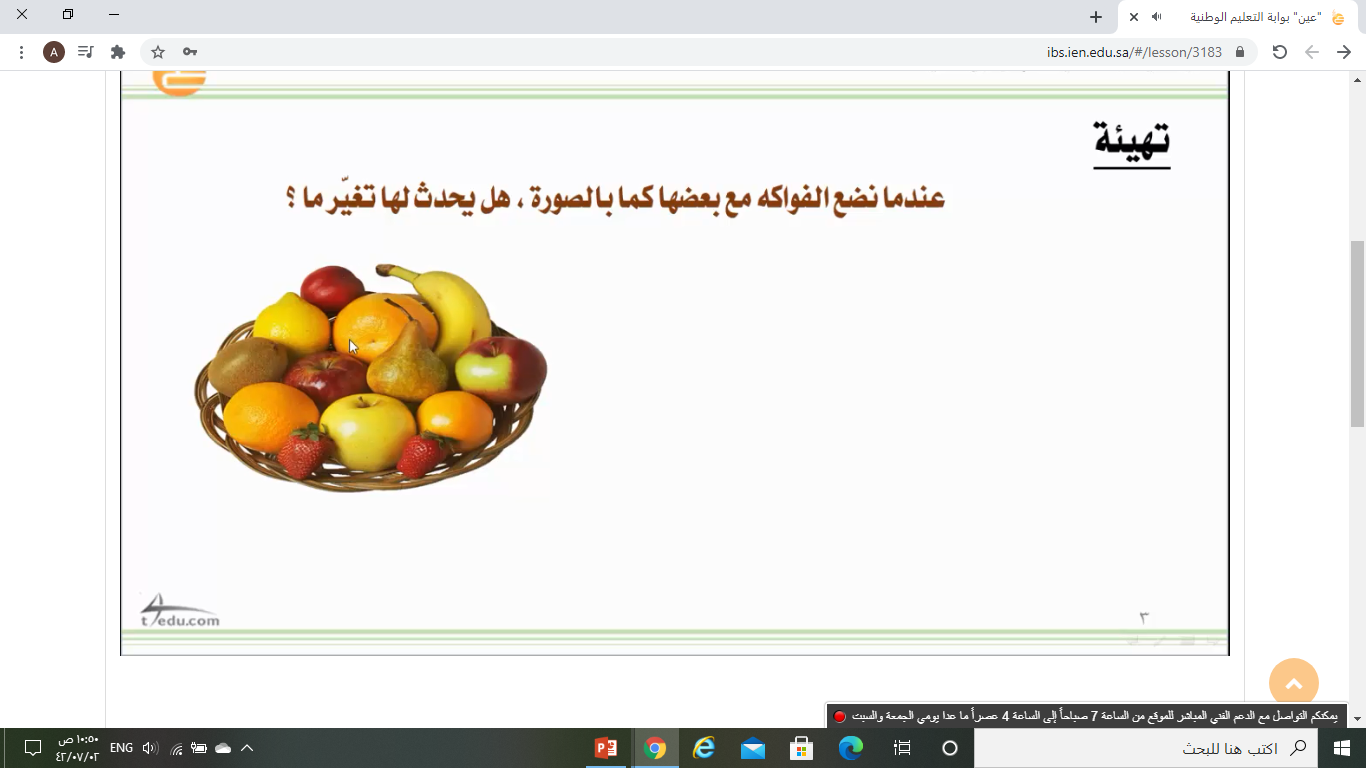 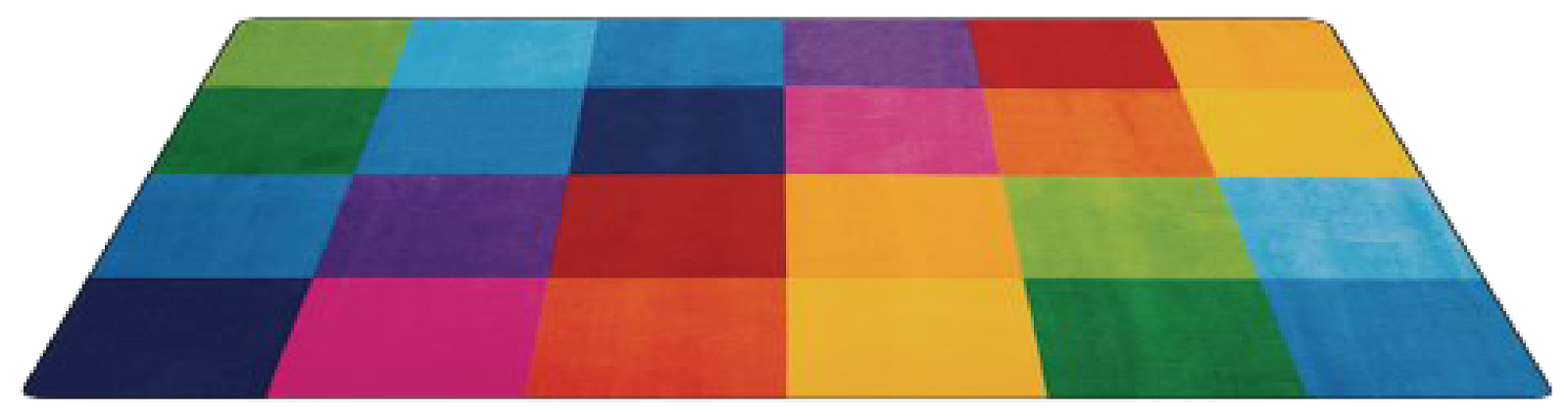 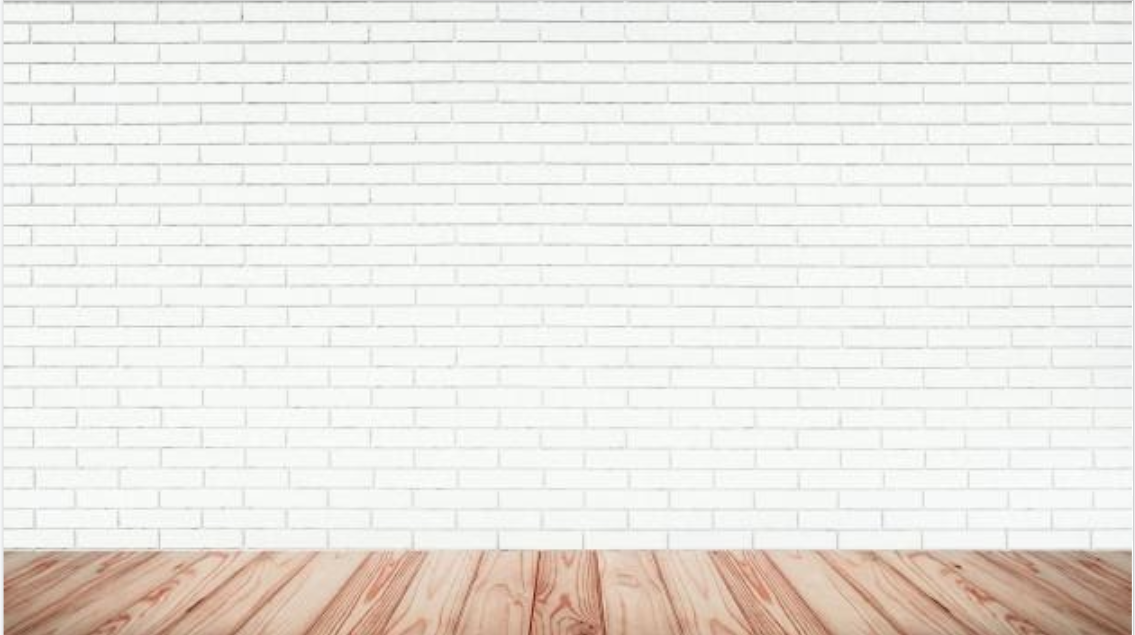 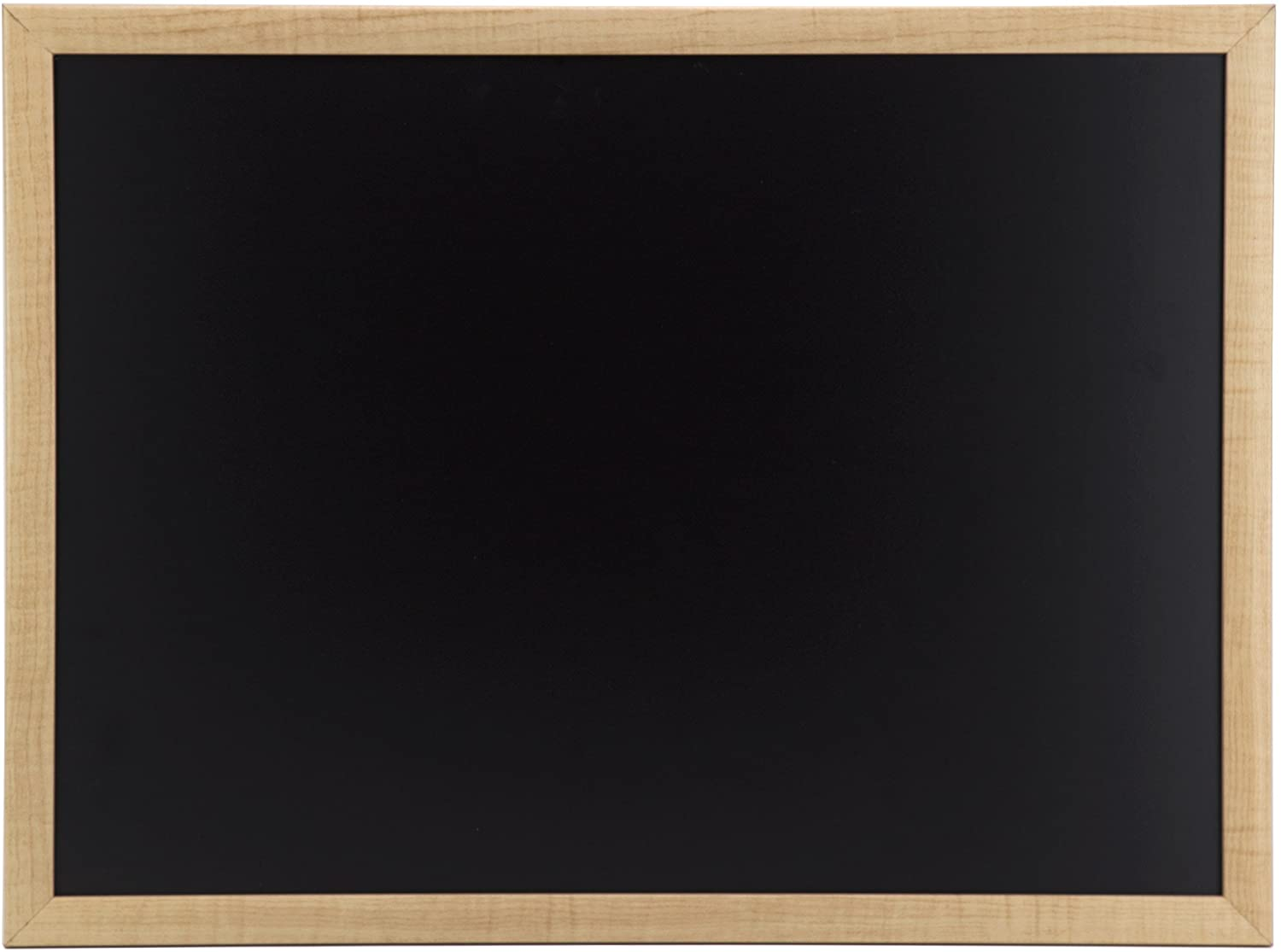 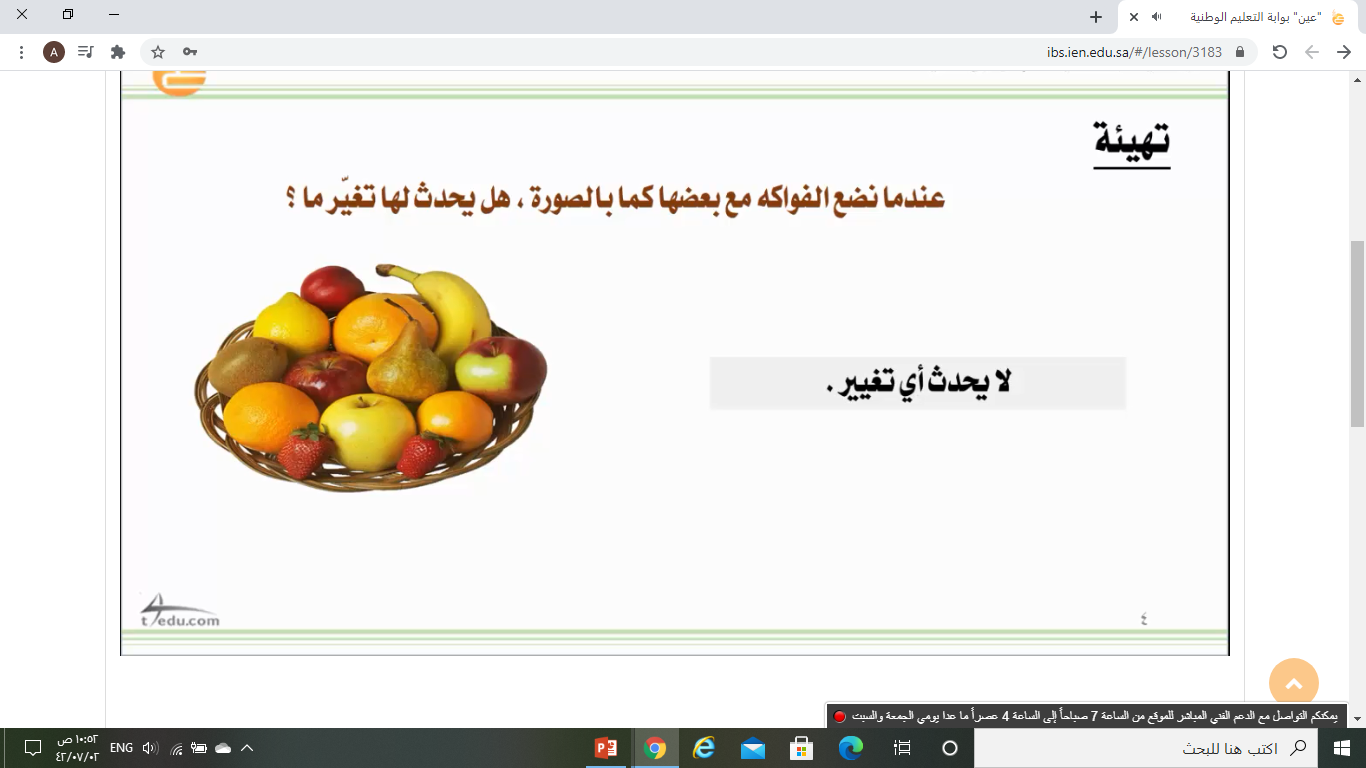 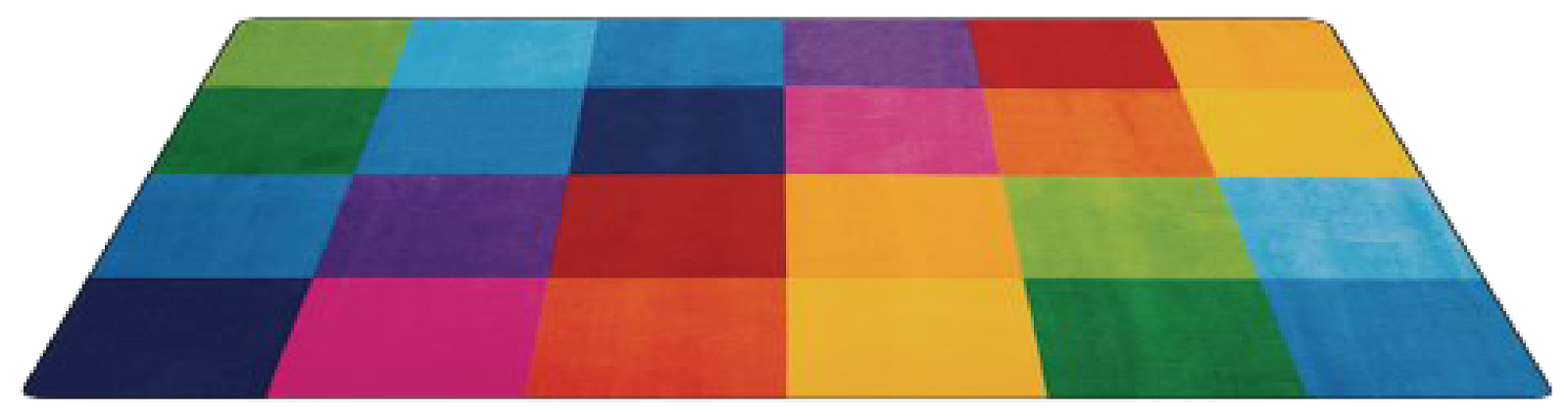 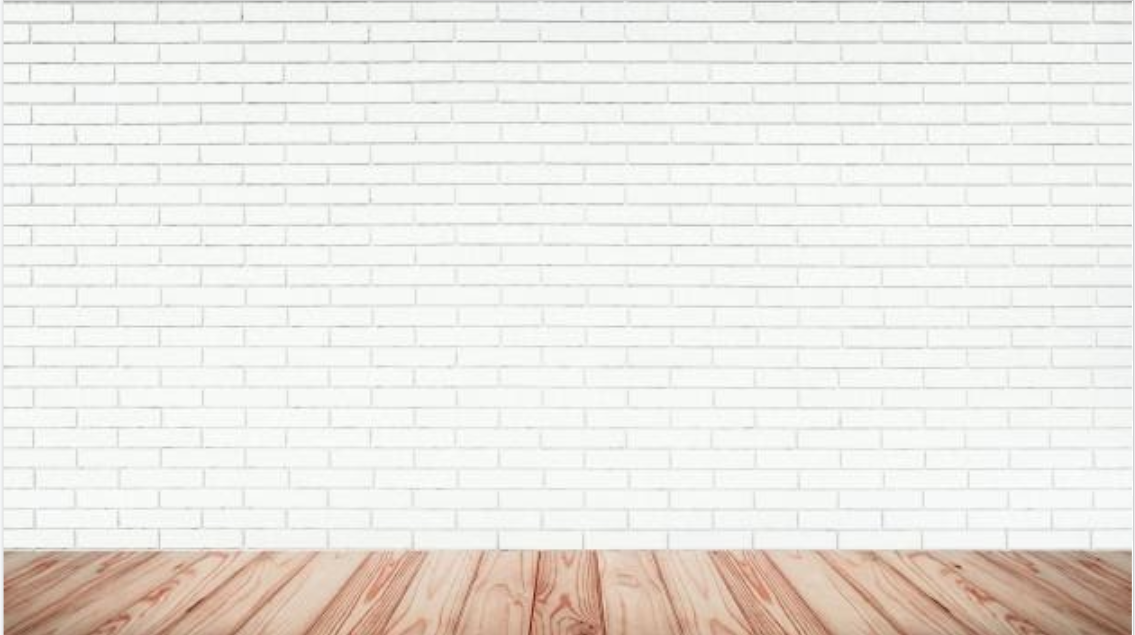 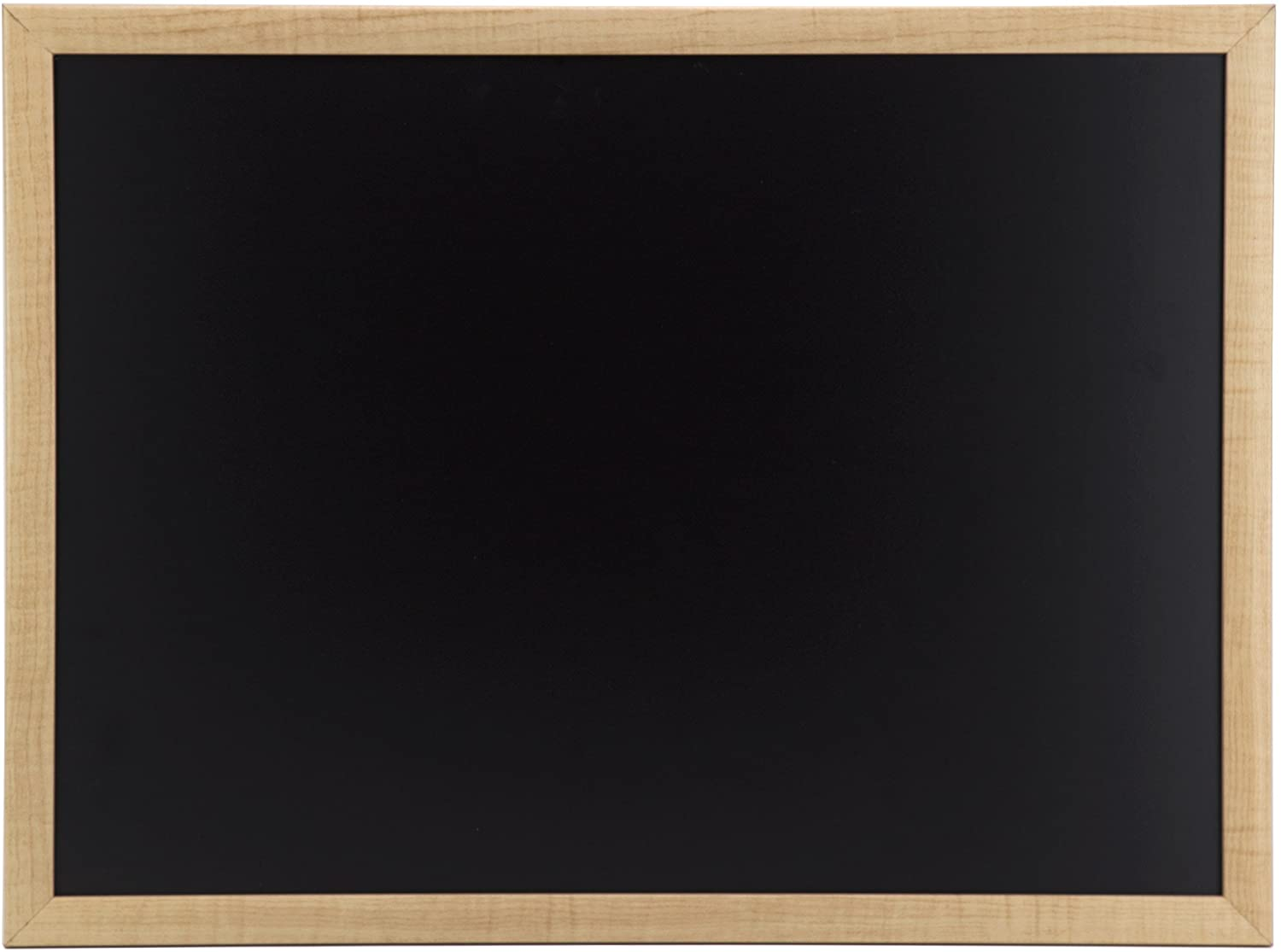 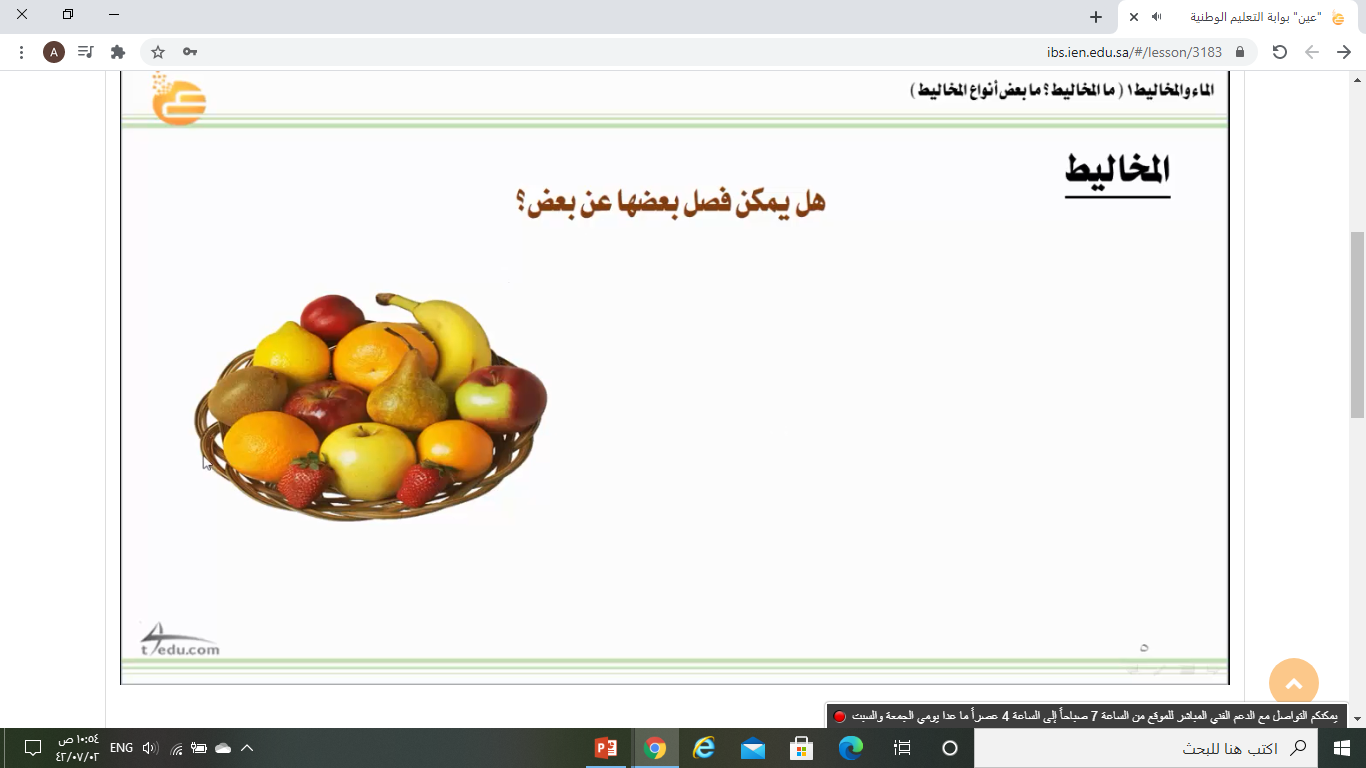 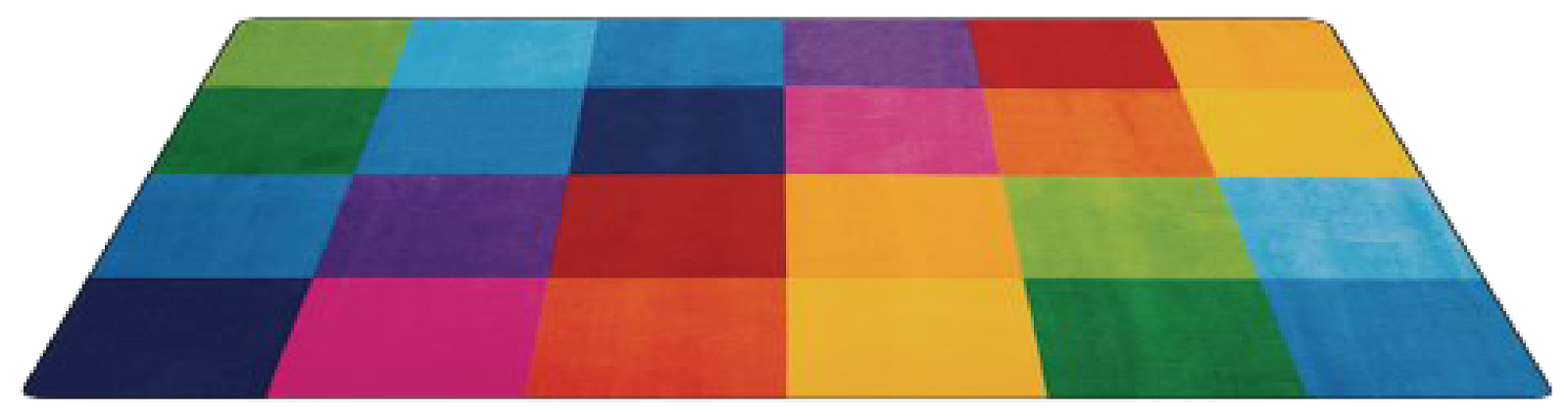 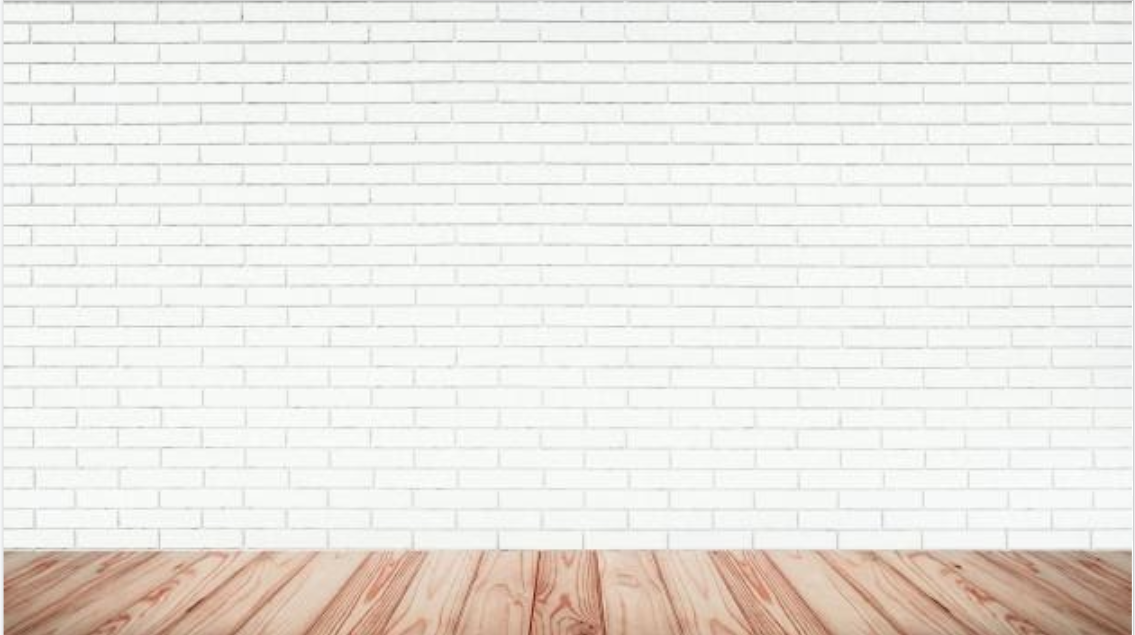 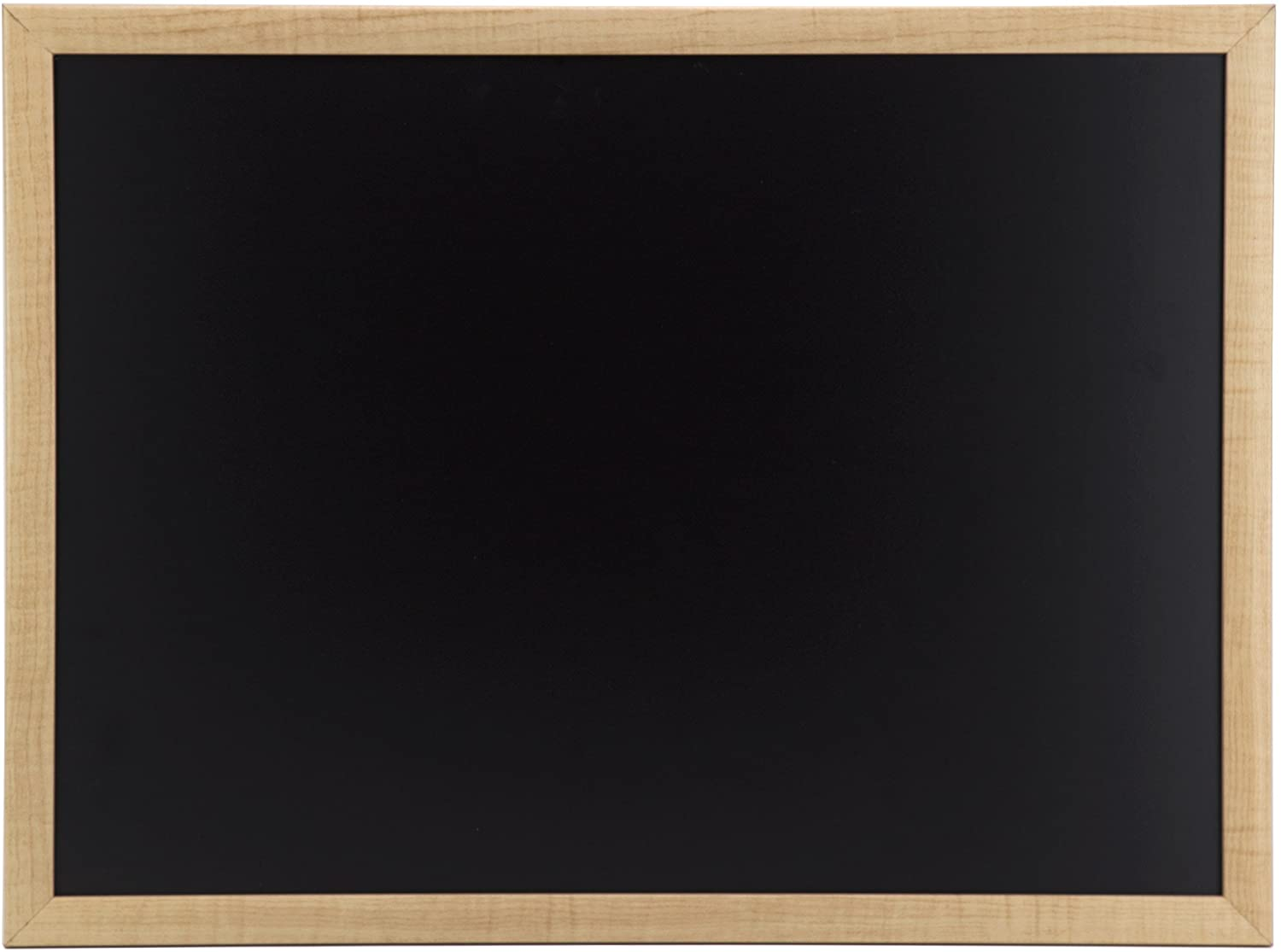 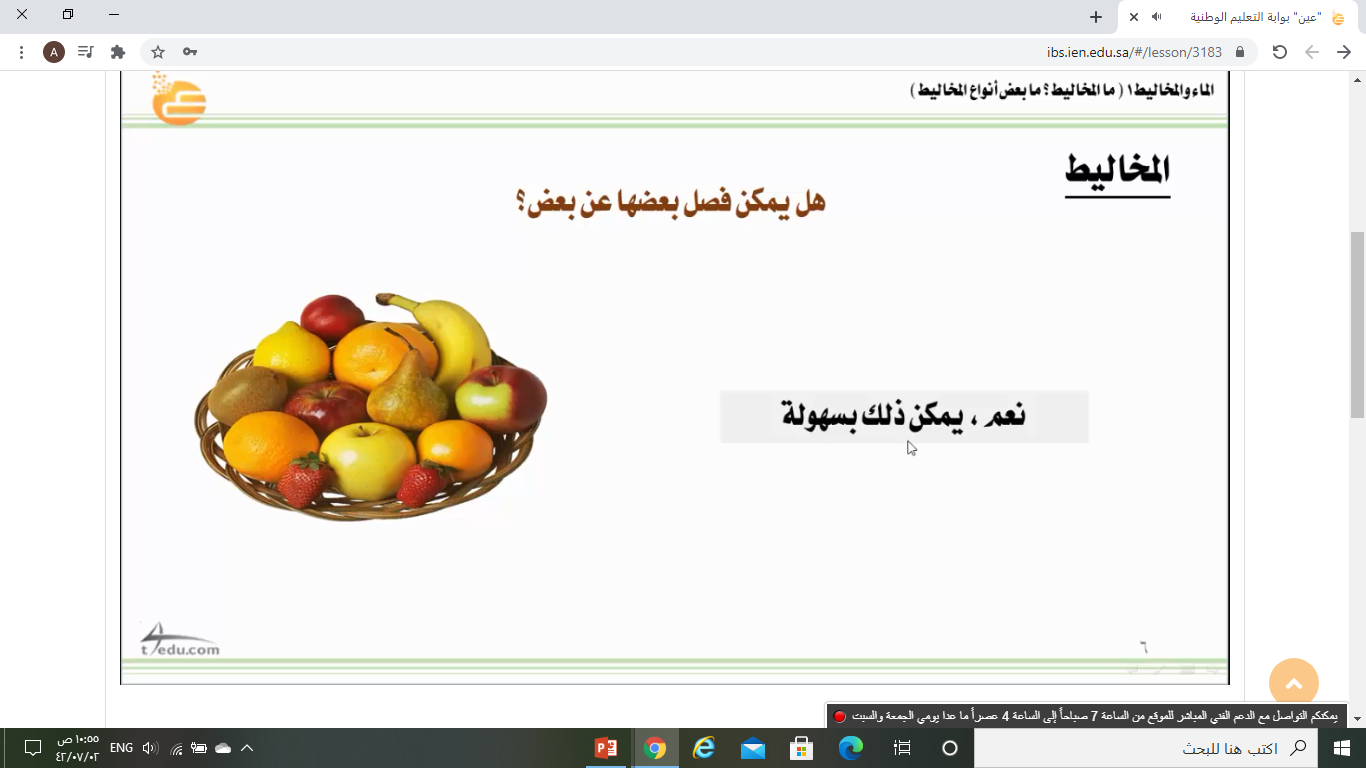 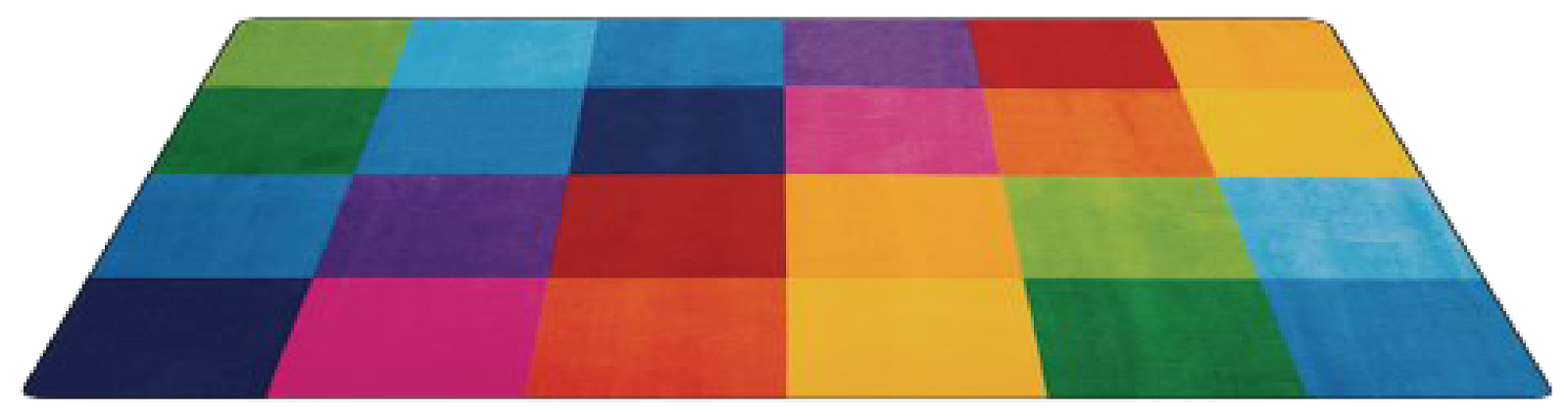 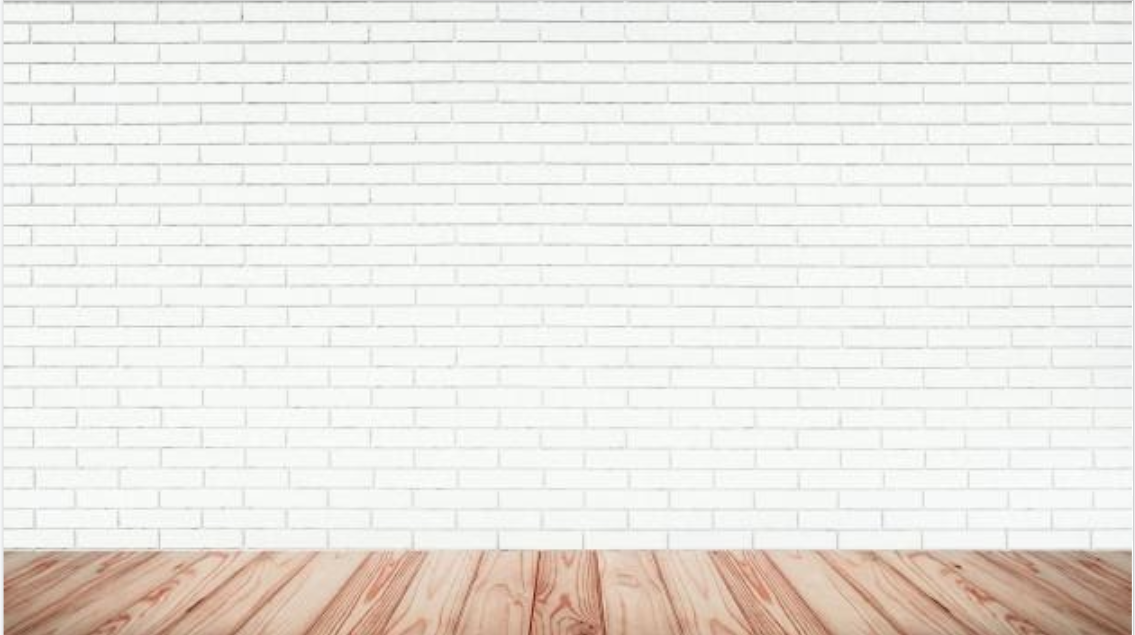 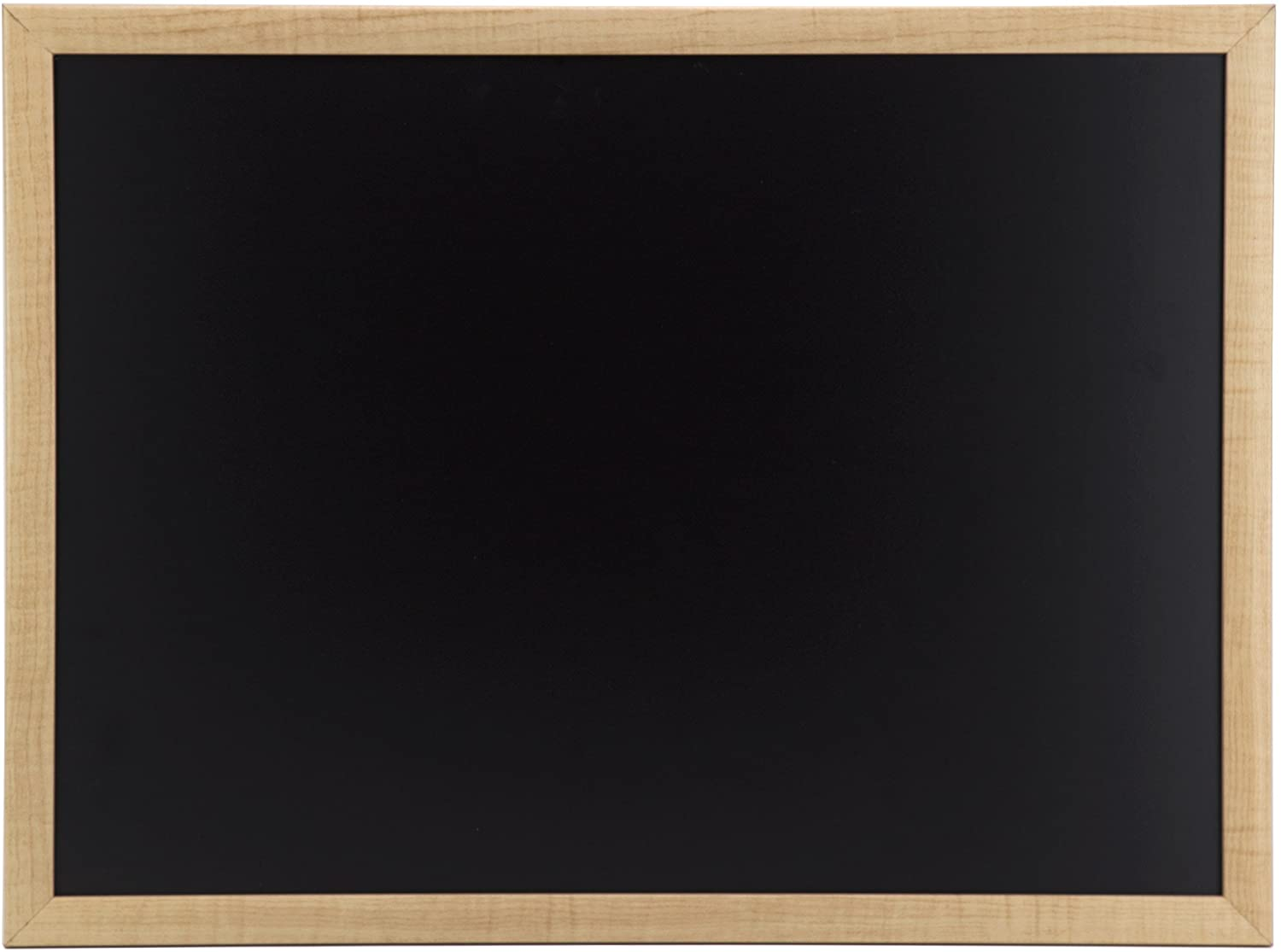 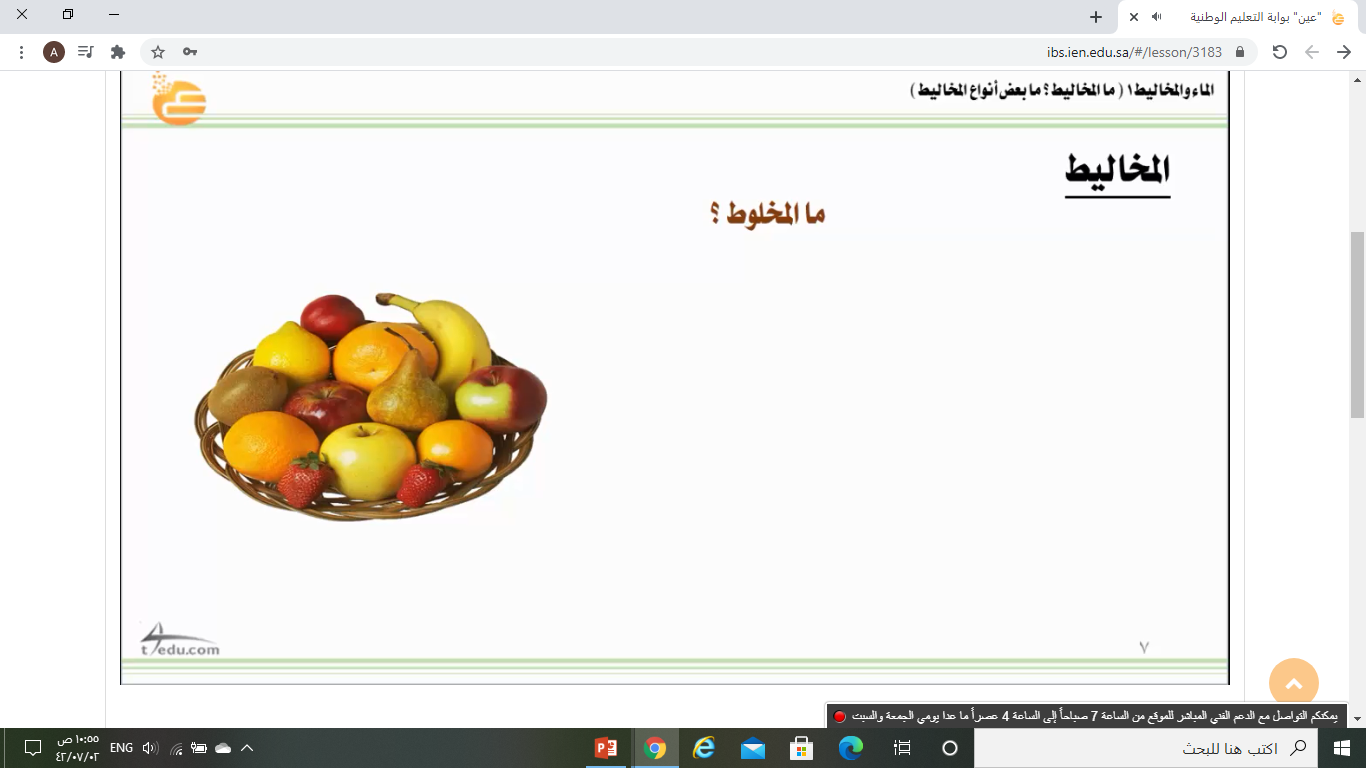 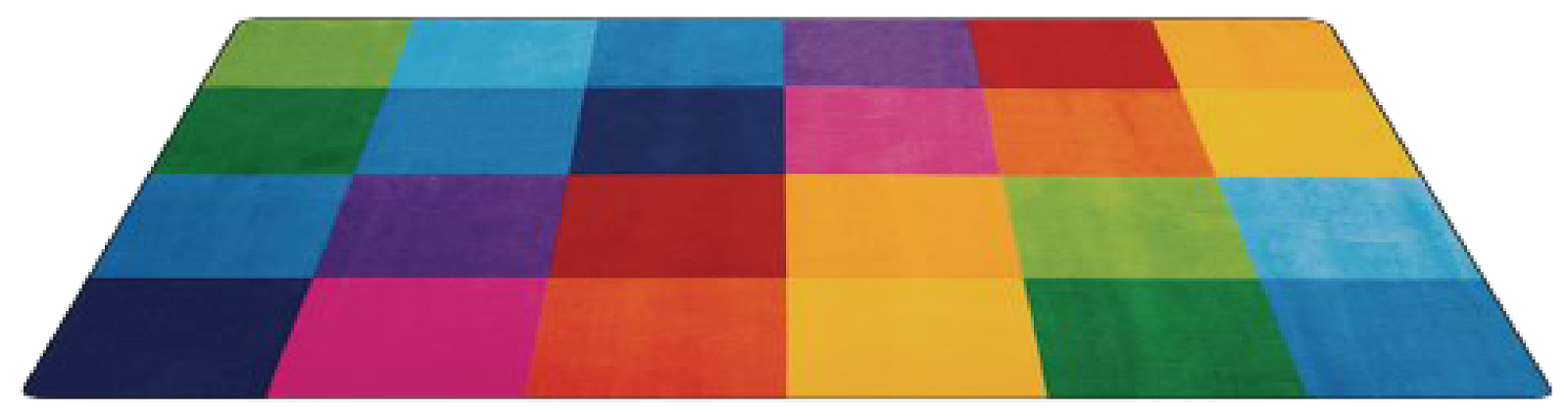 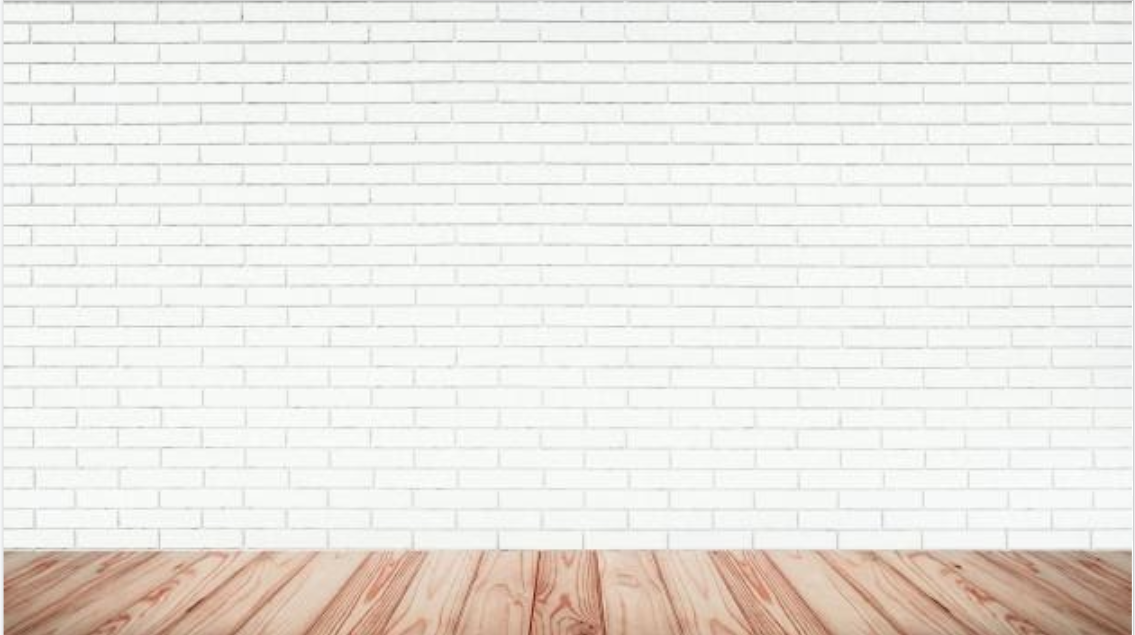 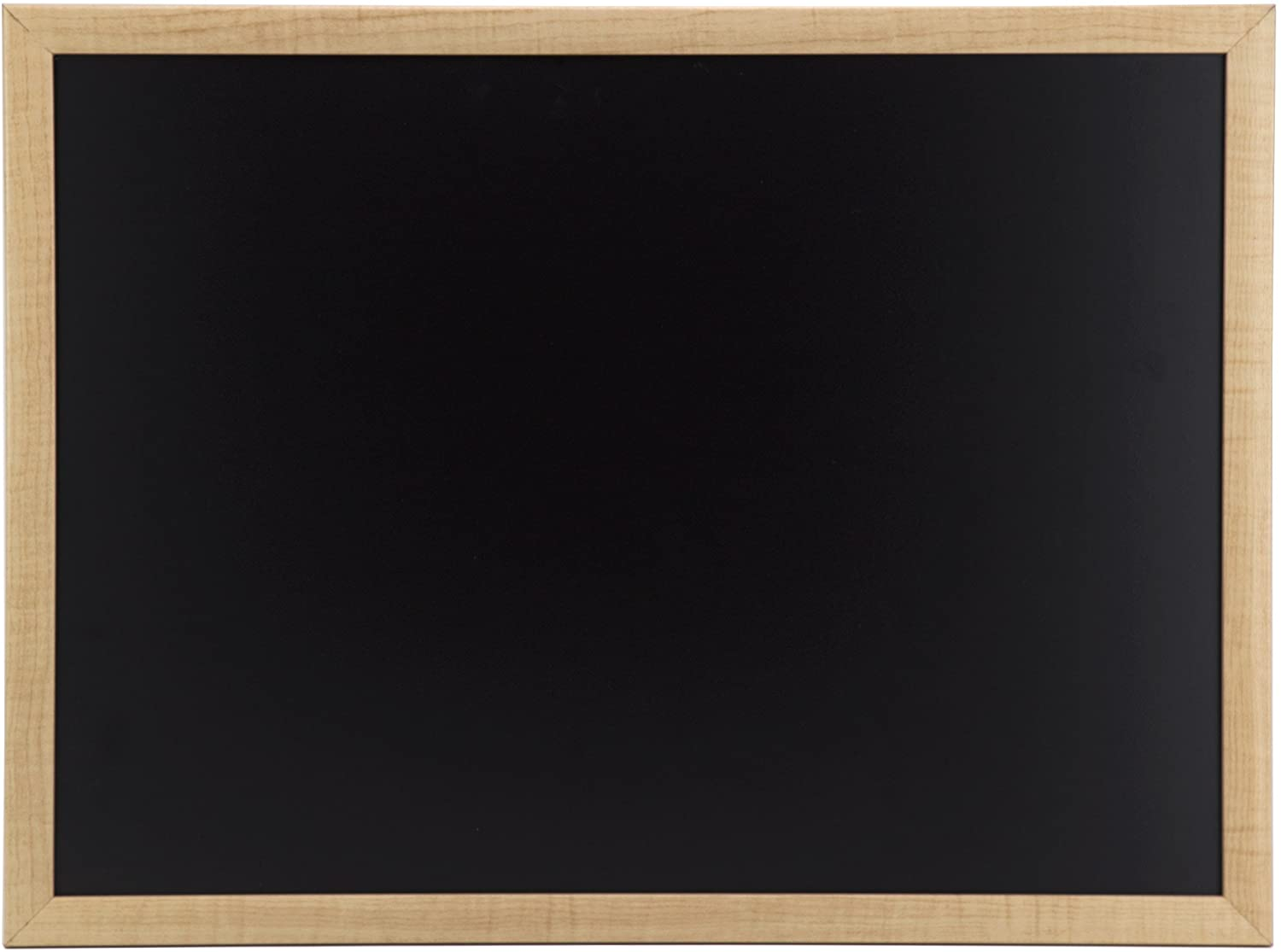 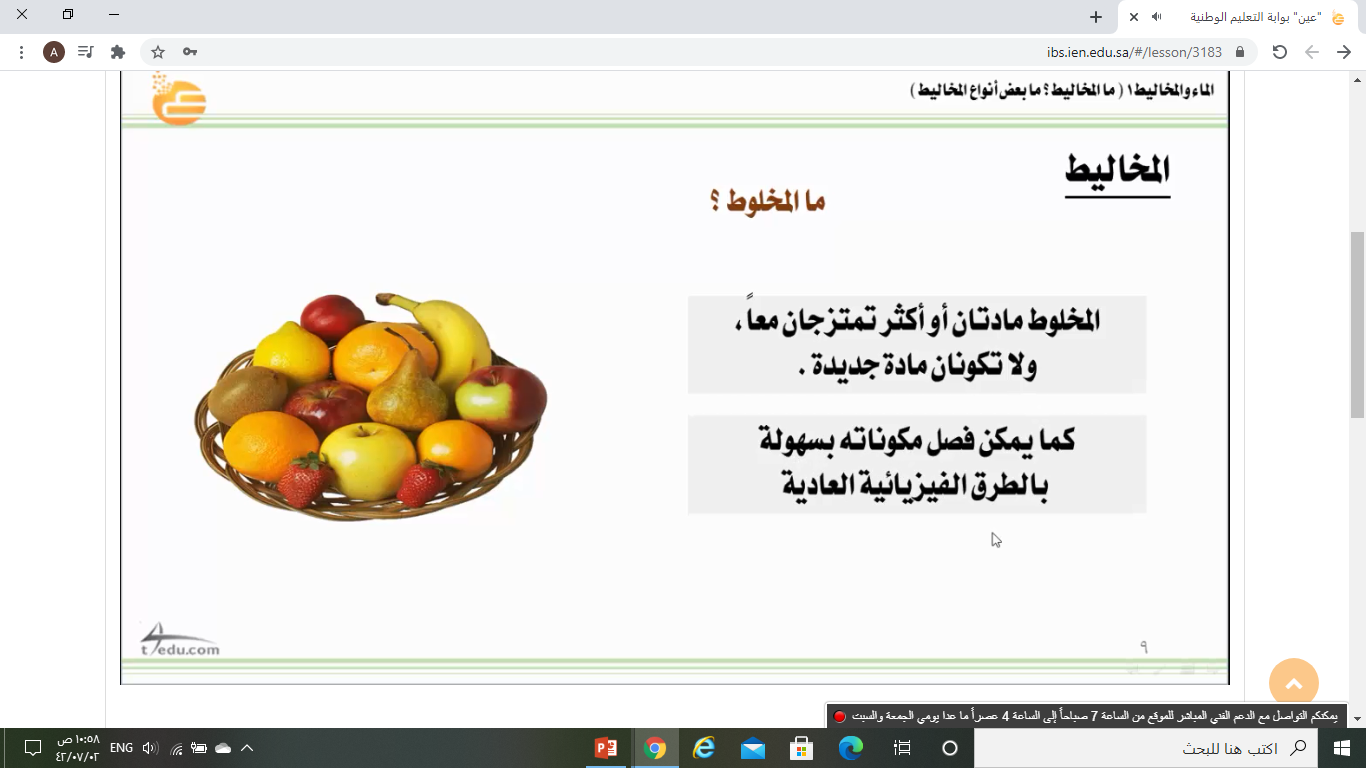 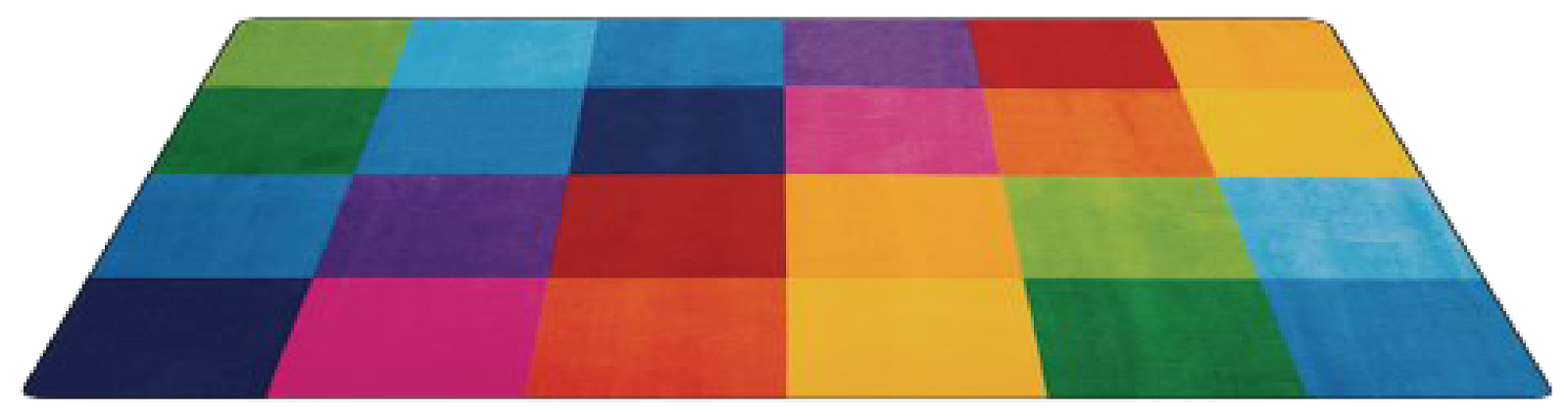 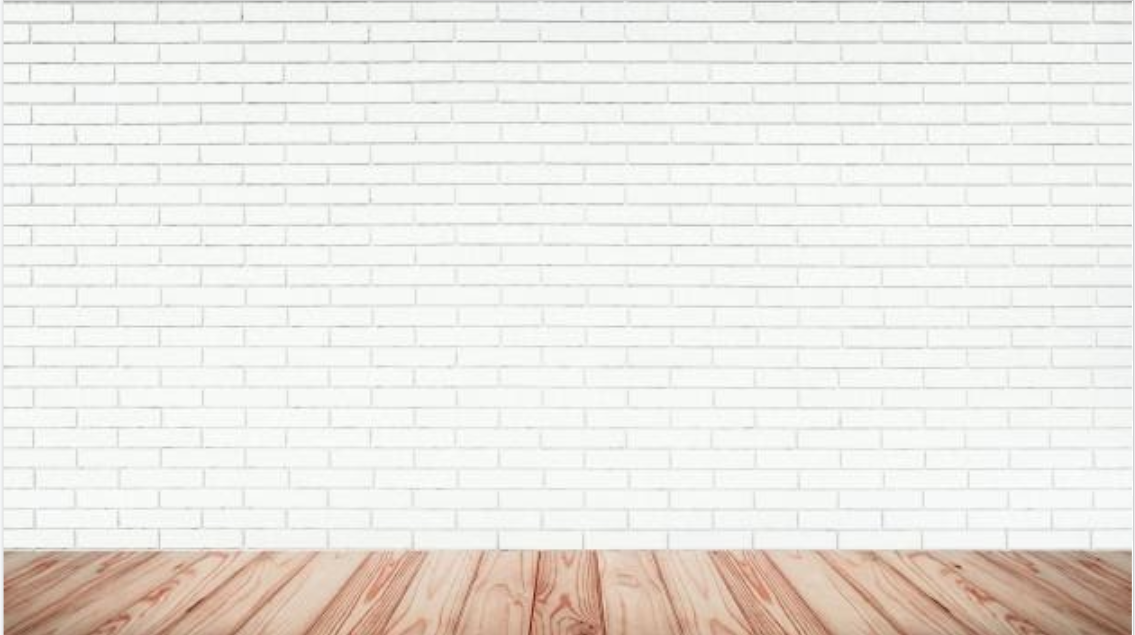 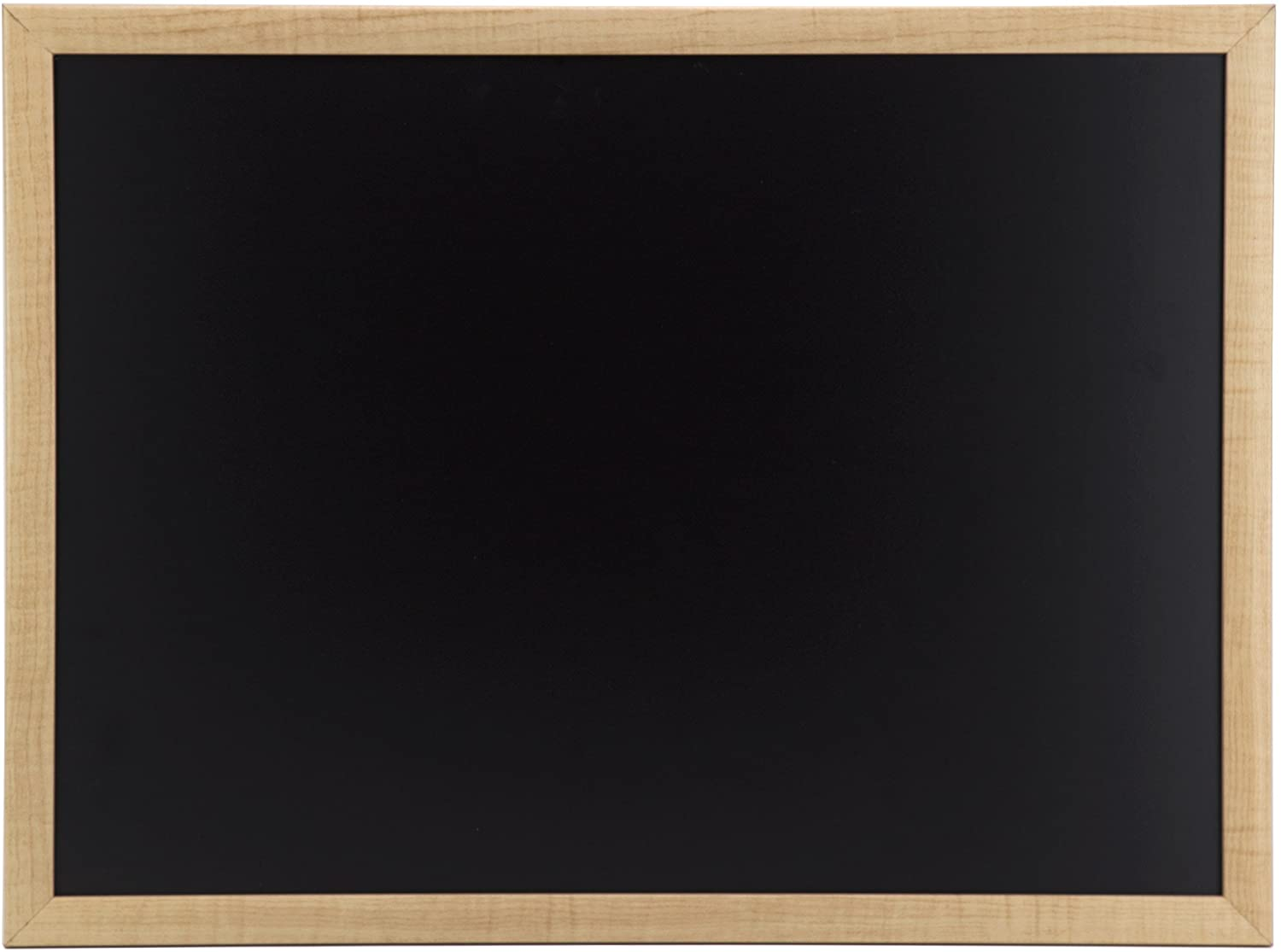 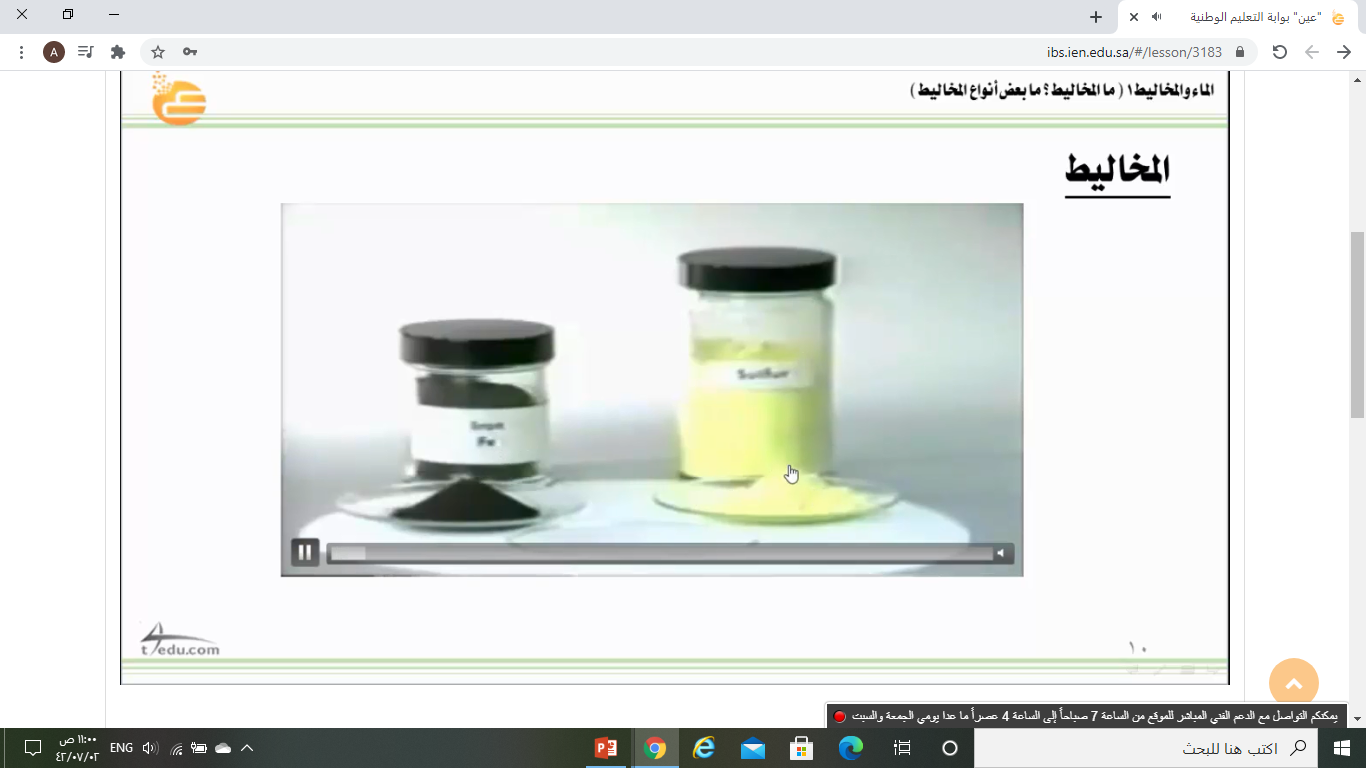 كبريت
برادة حديد
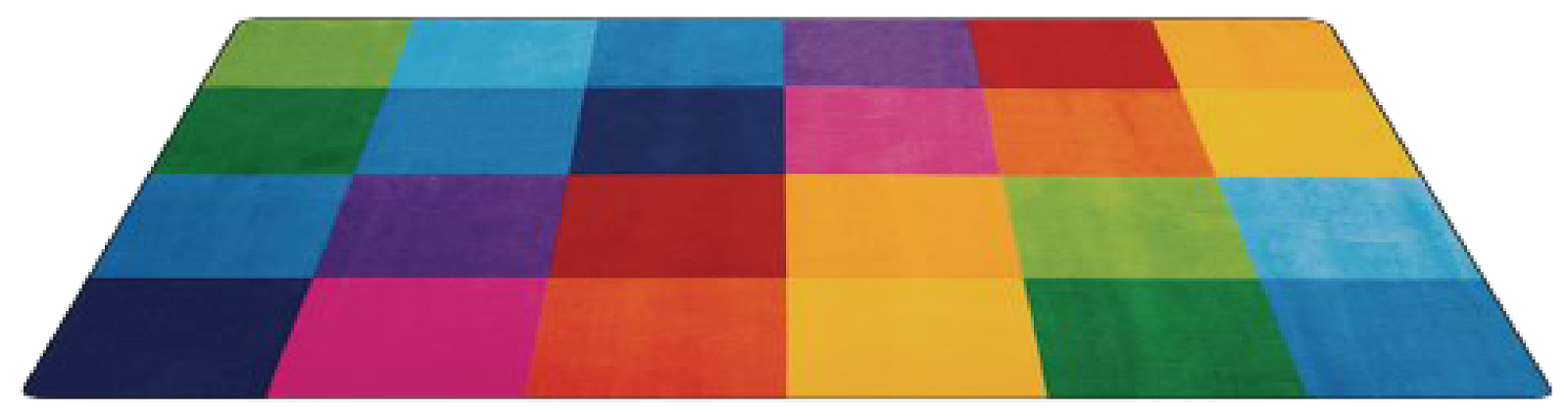 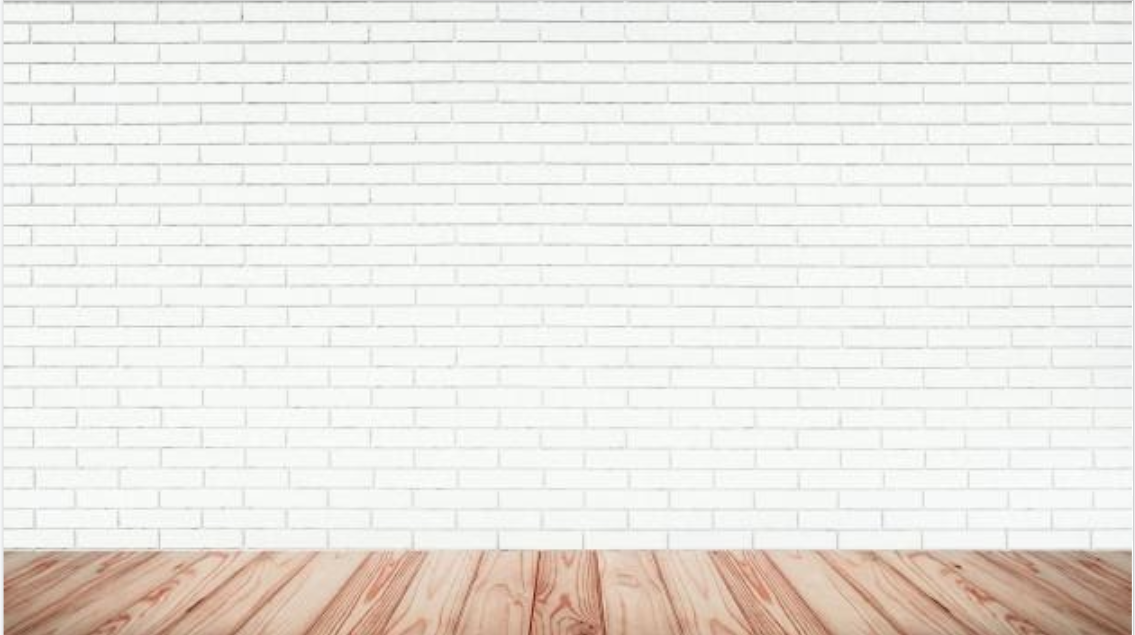 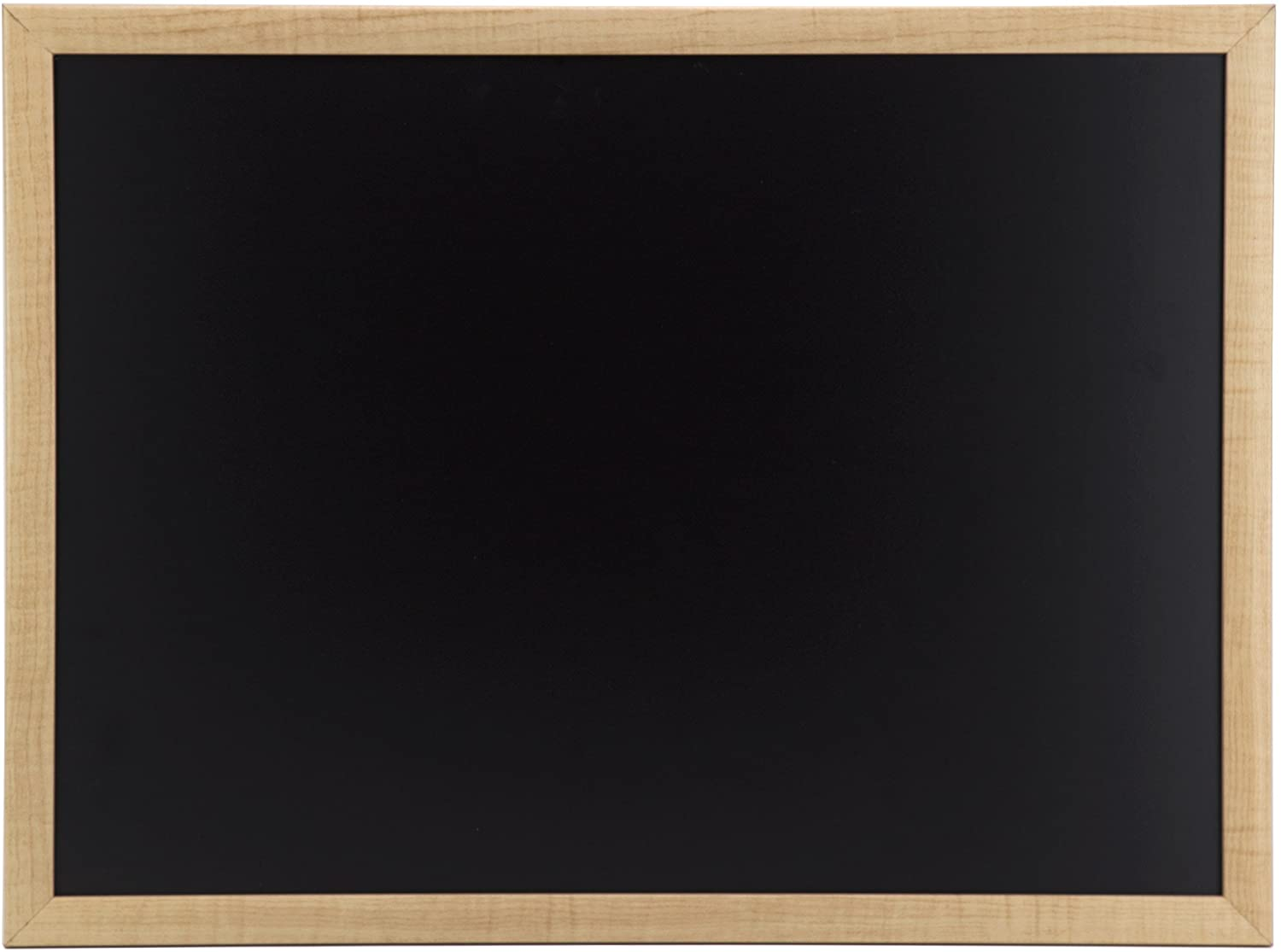 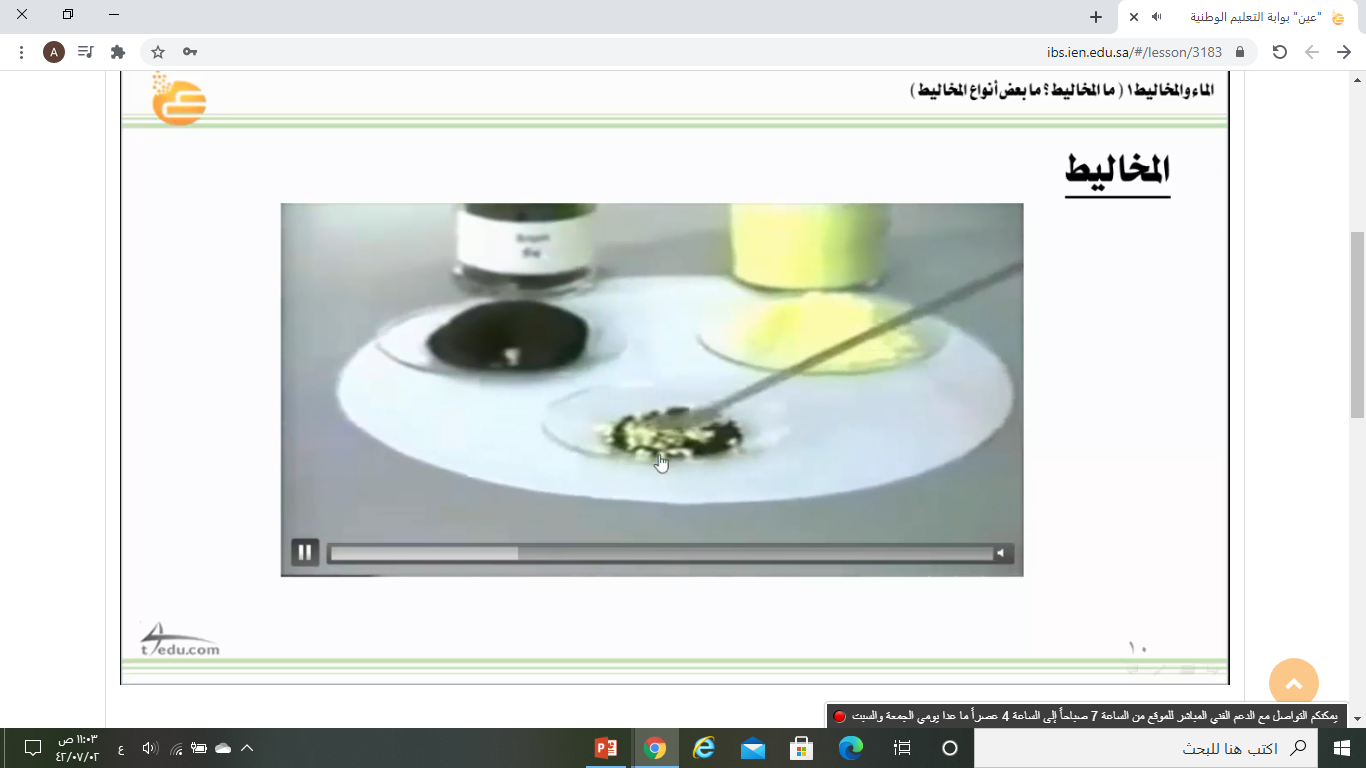 كبريت + برادة الحديد
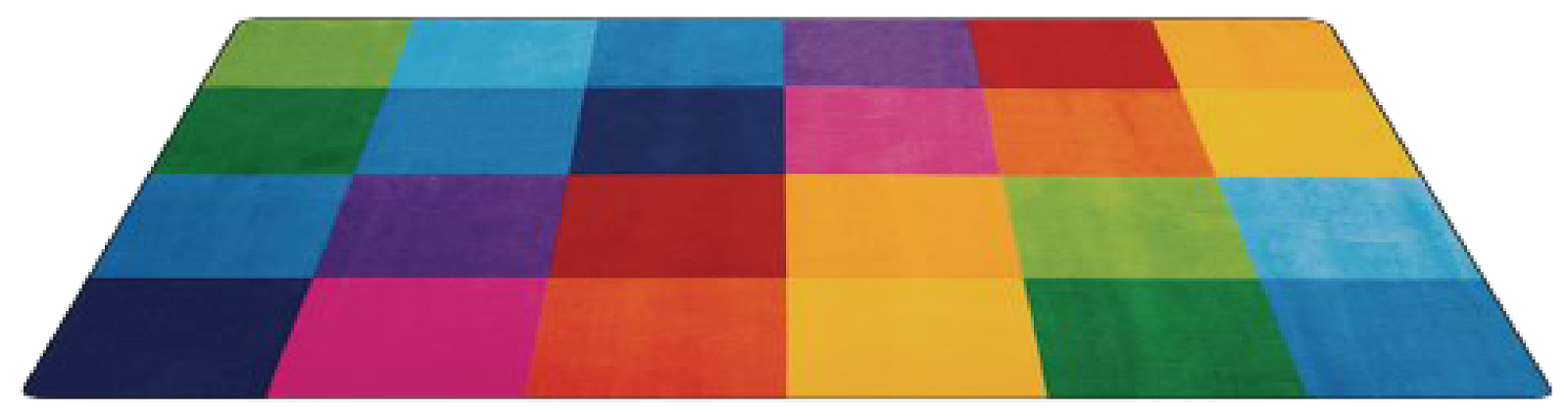 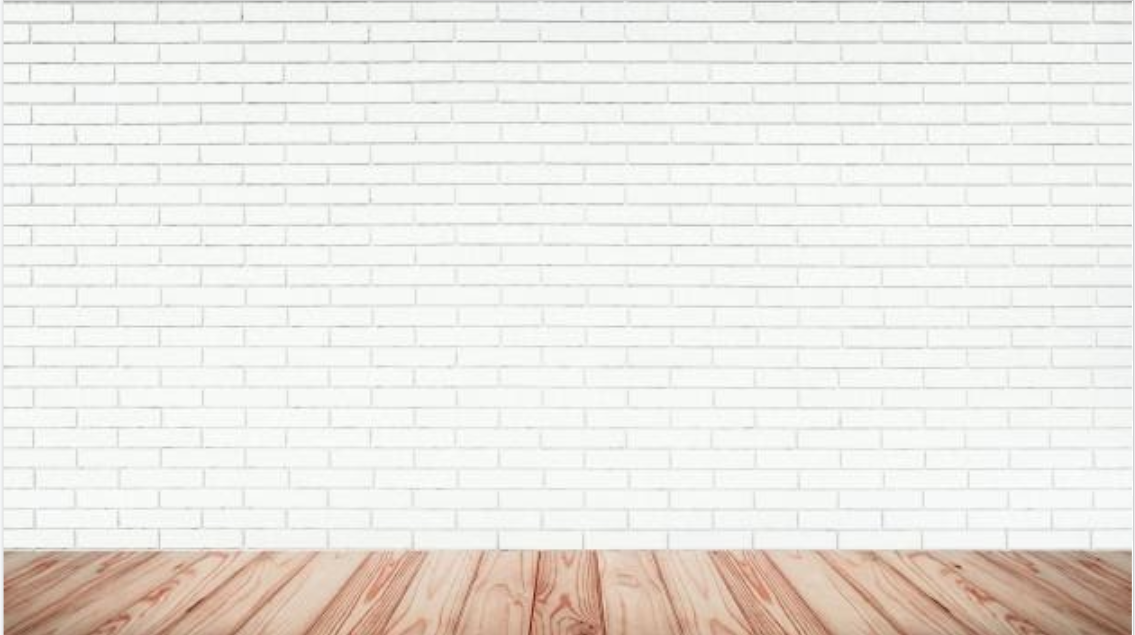 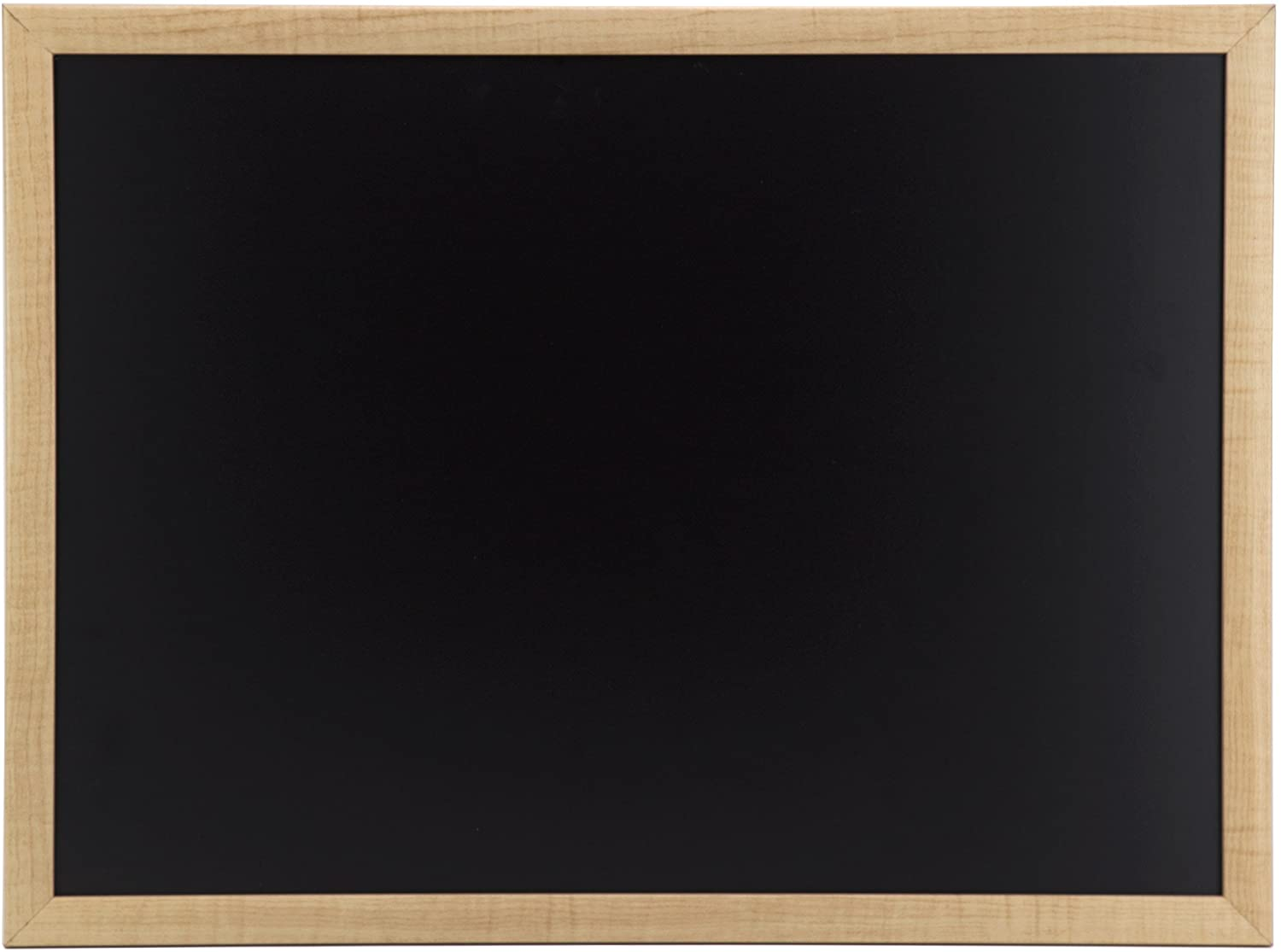 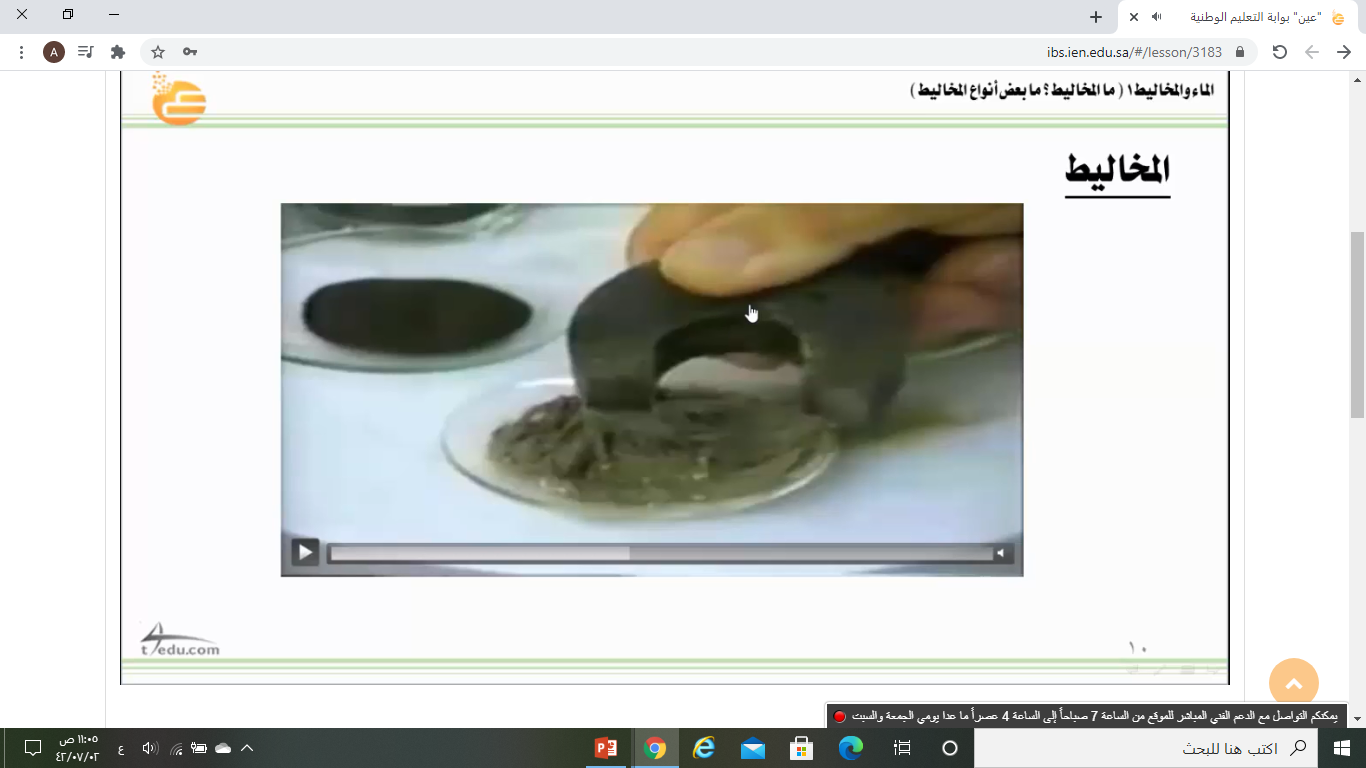 فصل برادة الحديد باستخدام المغناطيس
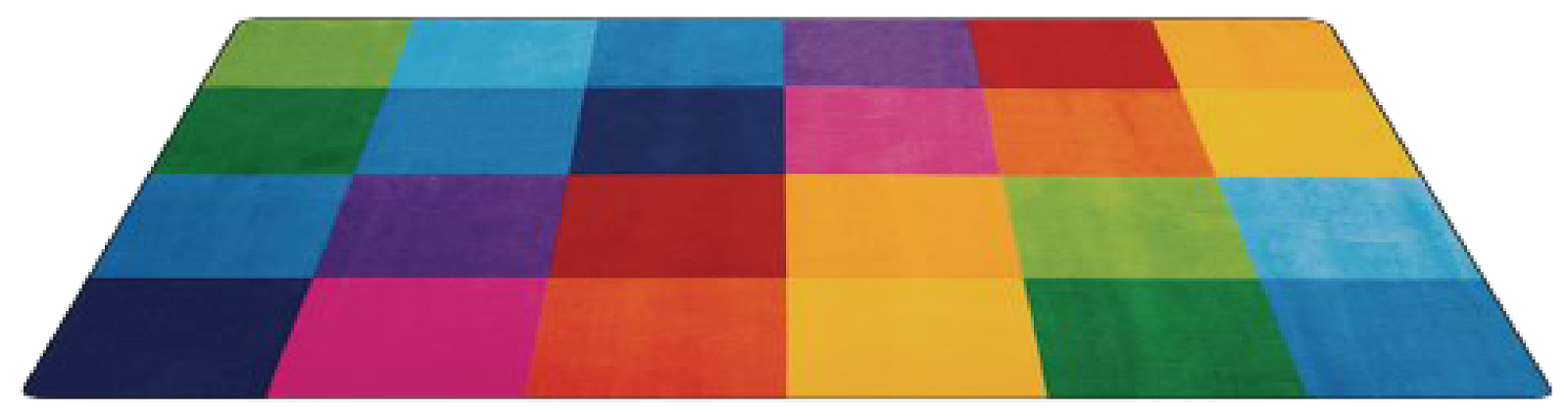 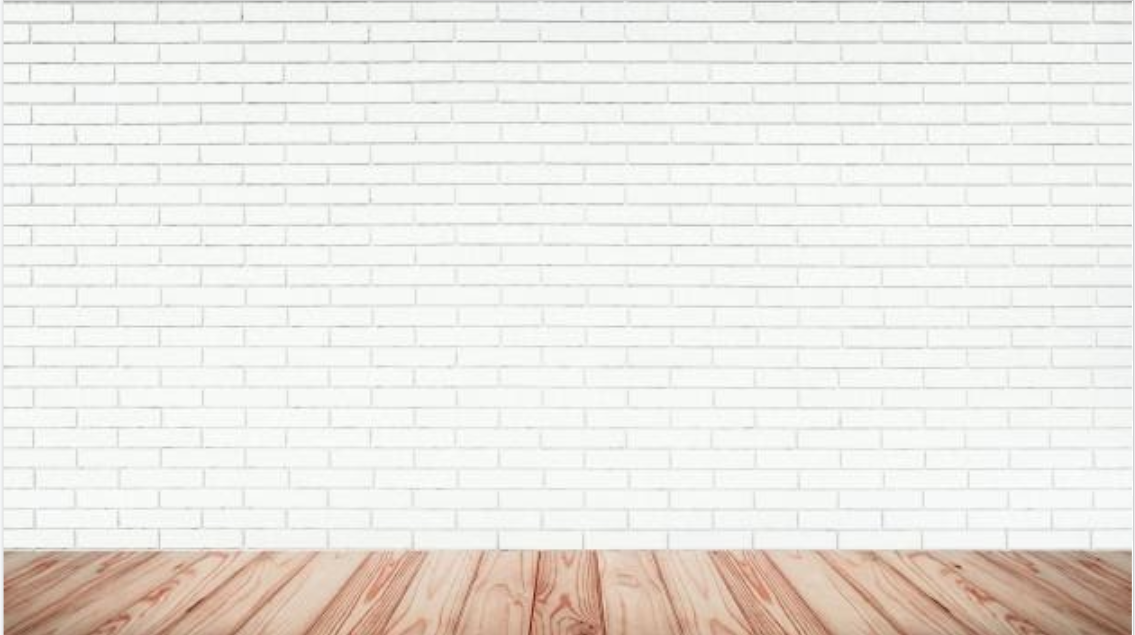 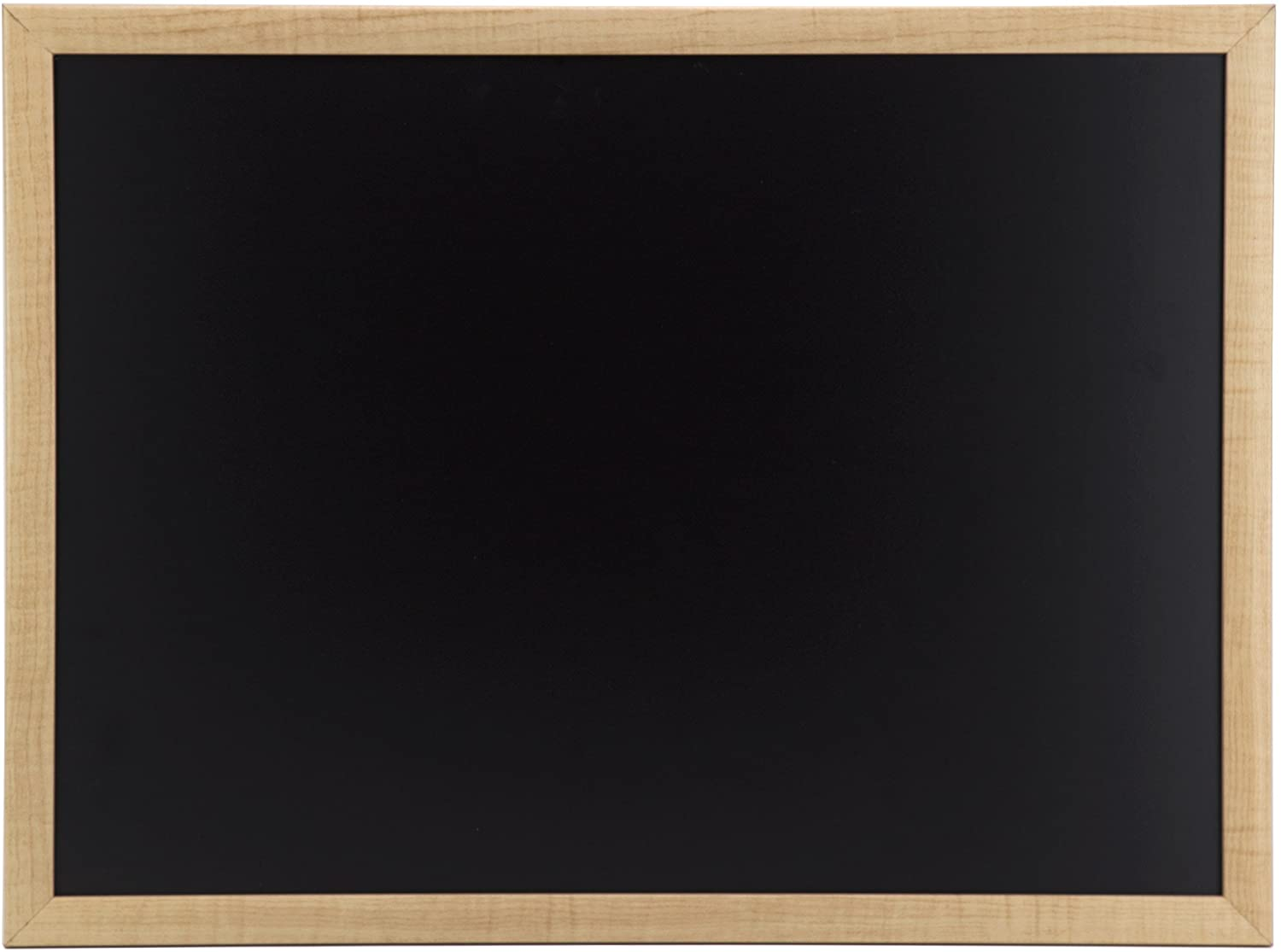 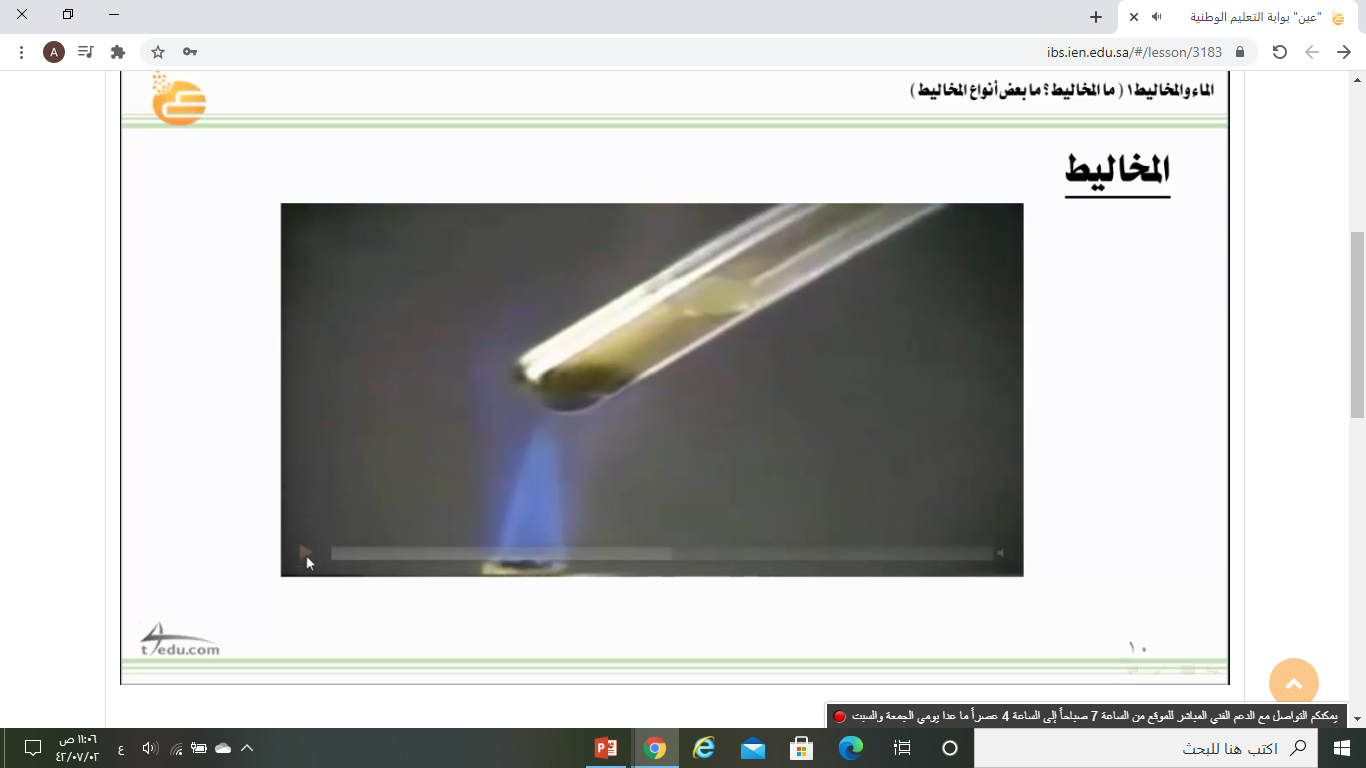 تسخين مخلوط برادة الحديد ومسحوق الكبريت
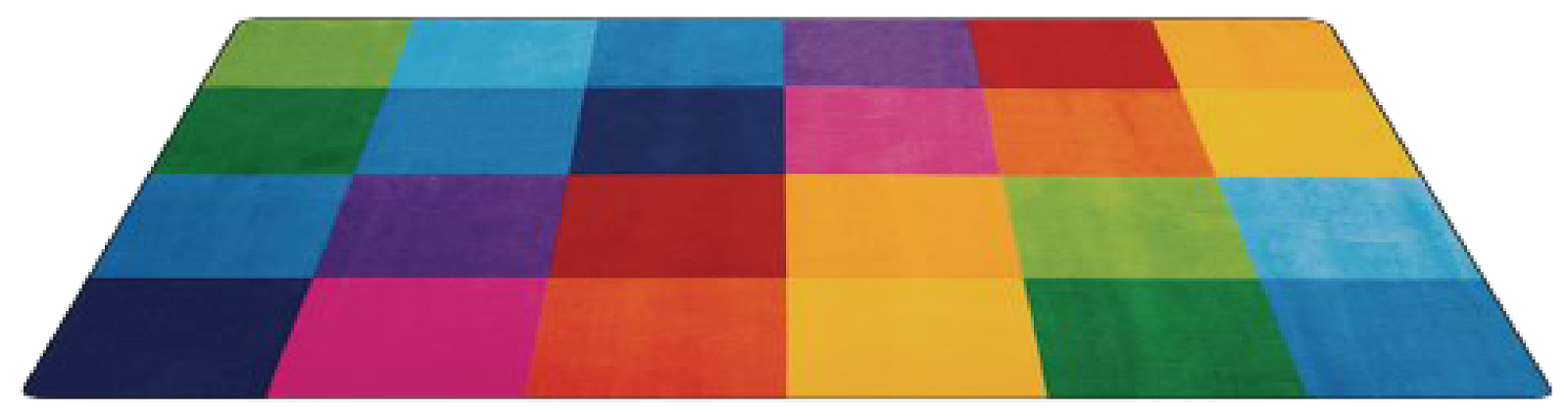 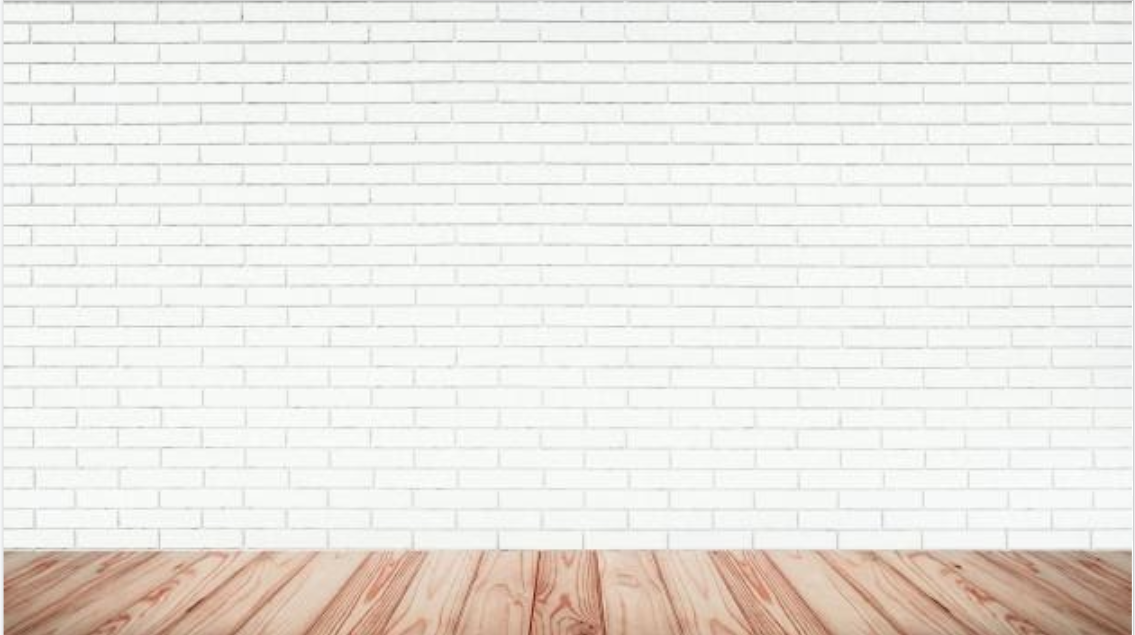 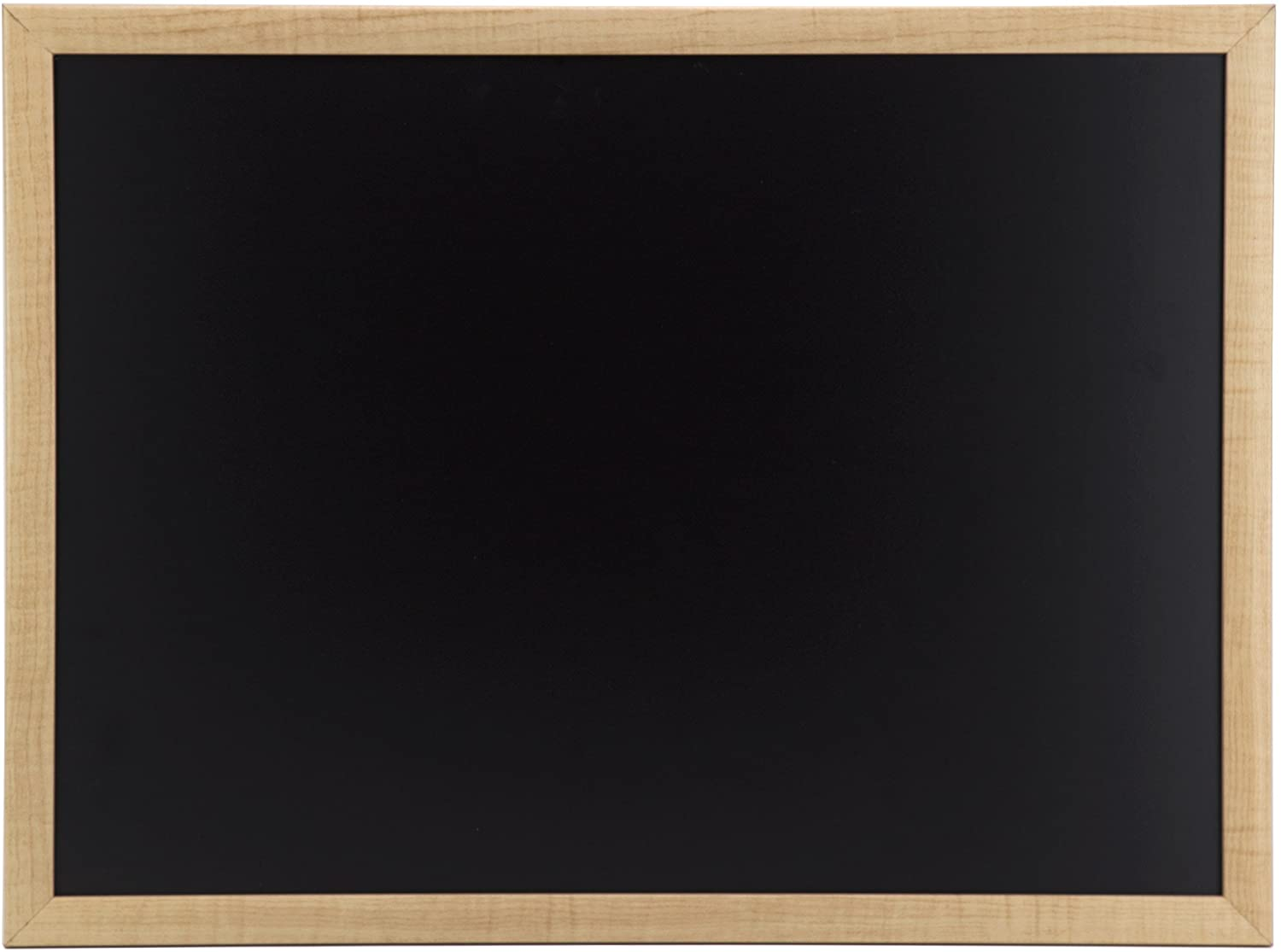 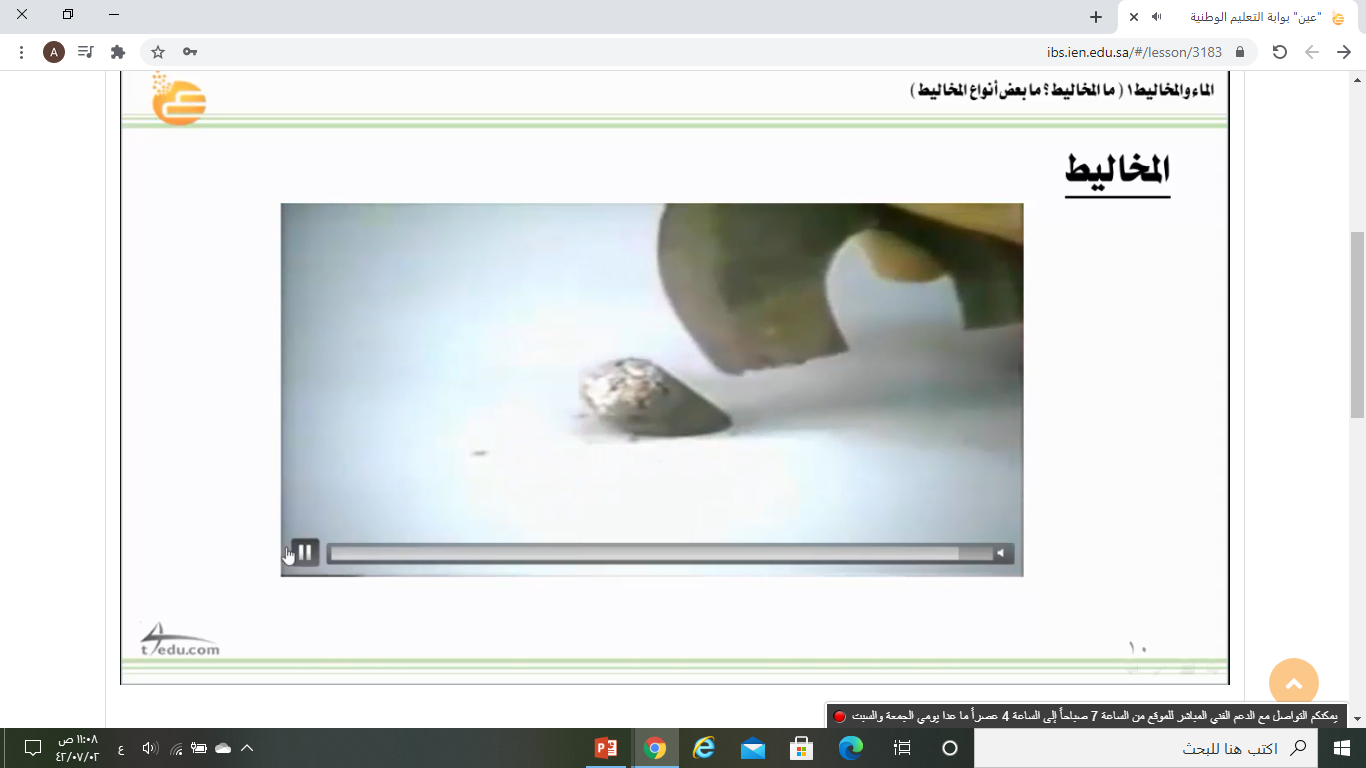 مركب كبريتيد الحديد 
لا ينجذب للمغناطيس
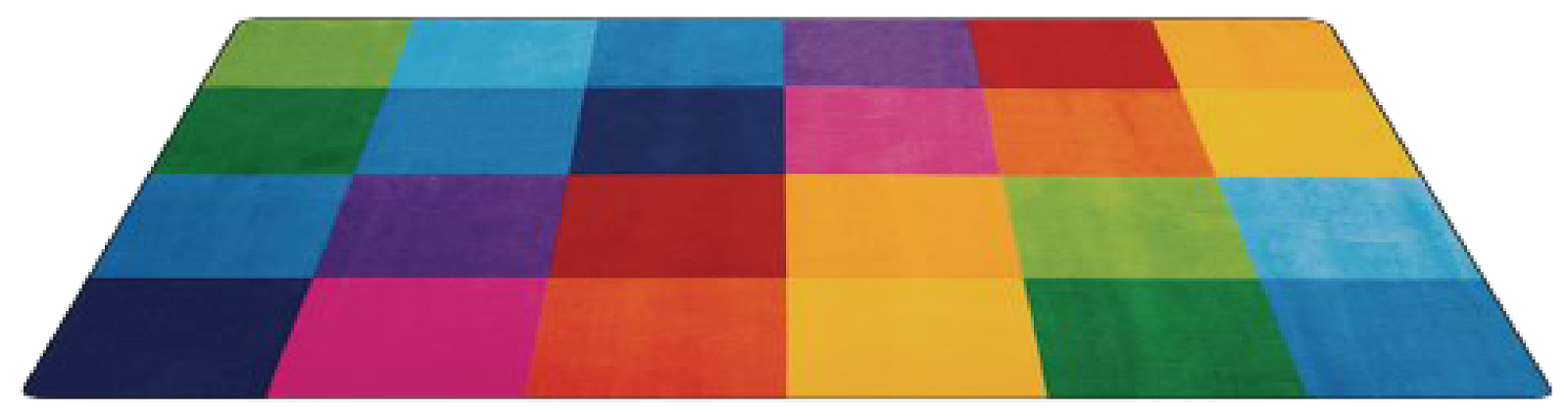 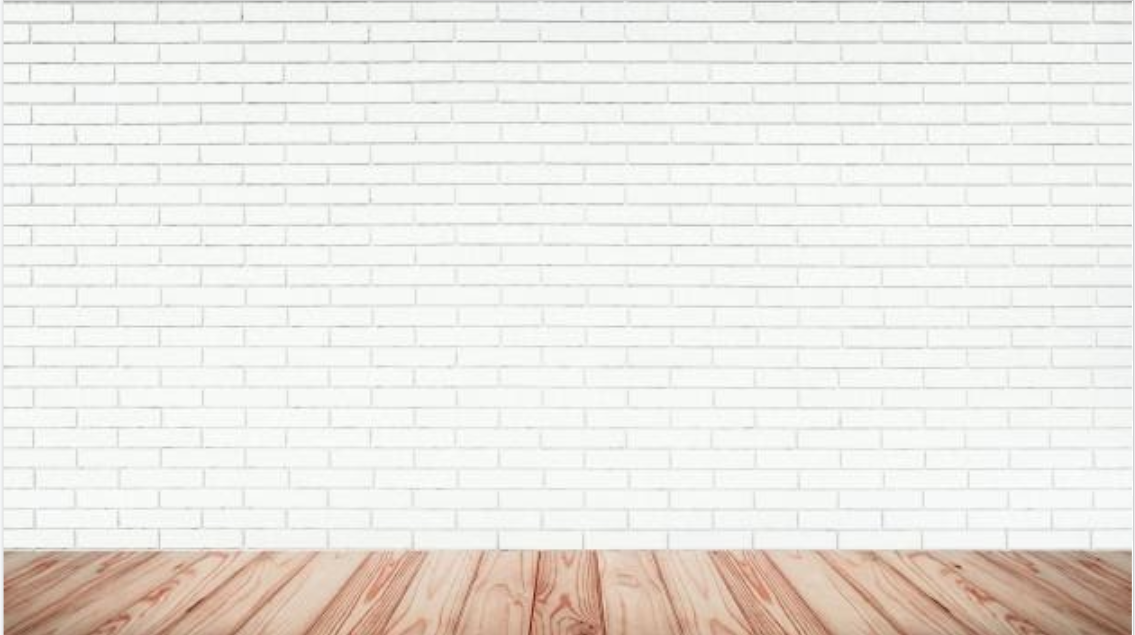 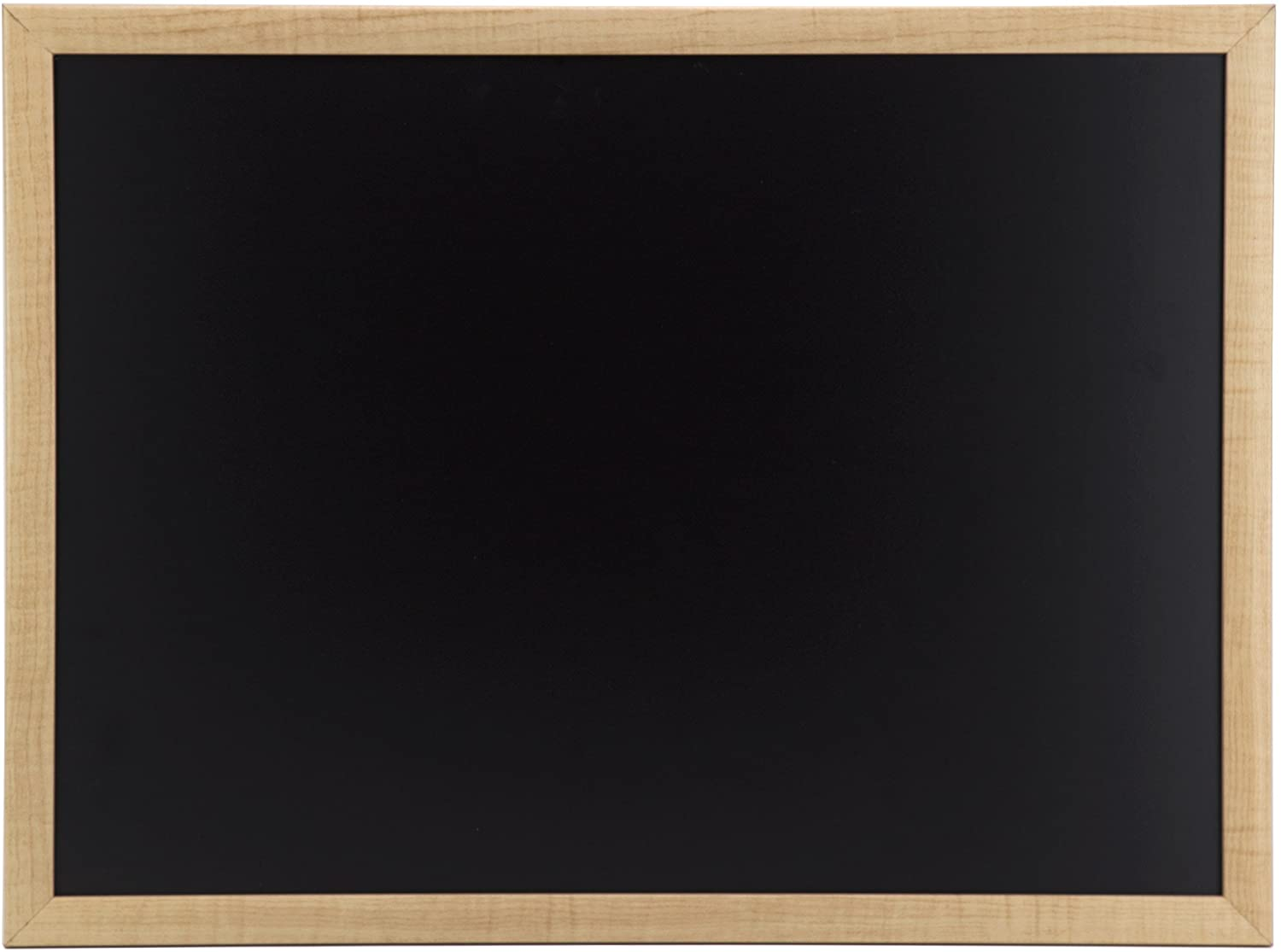 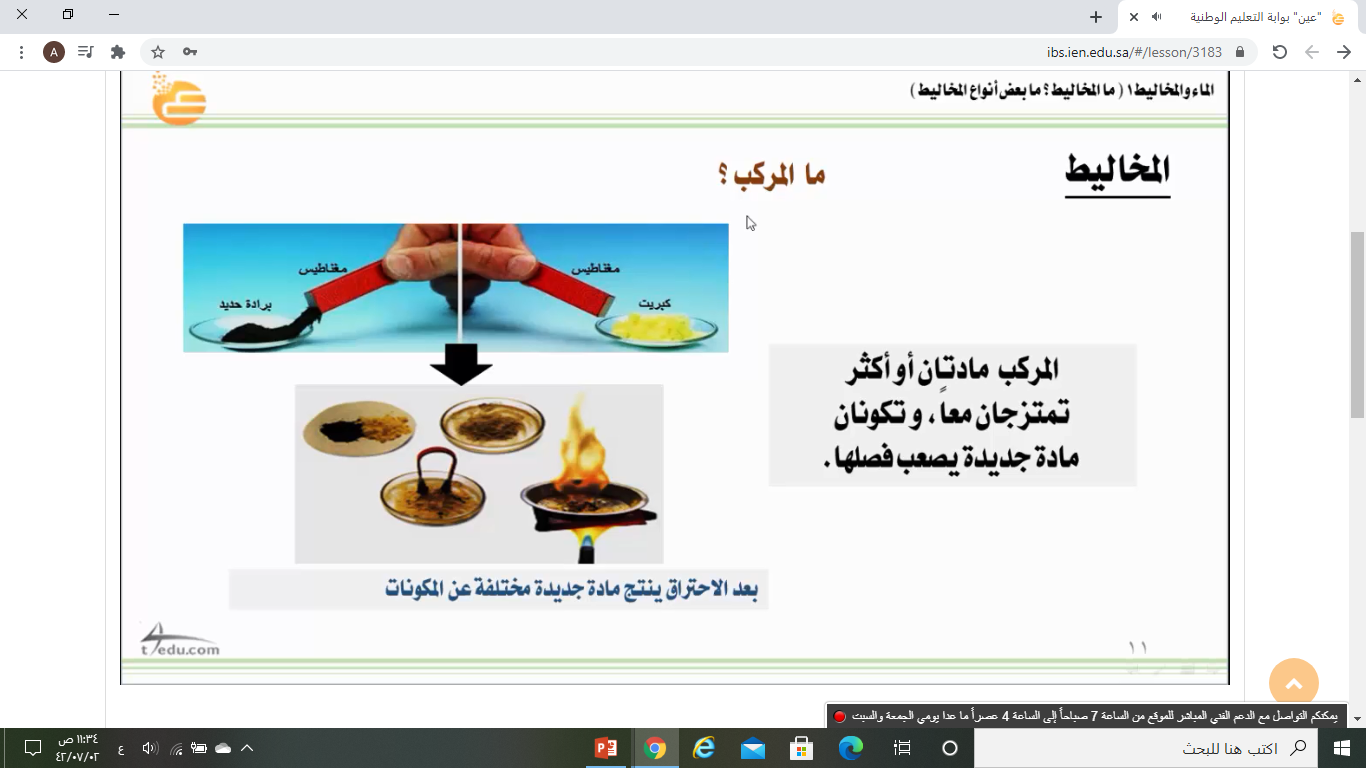 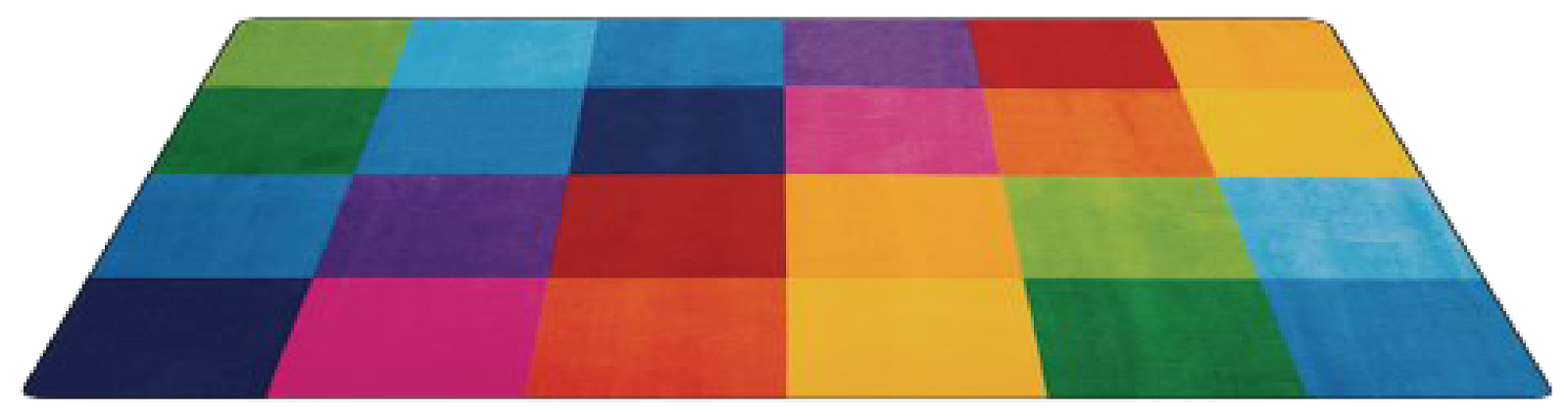 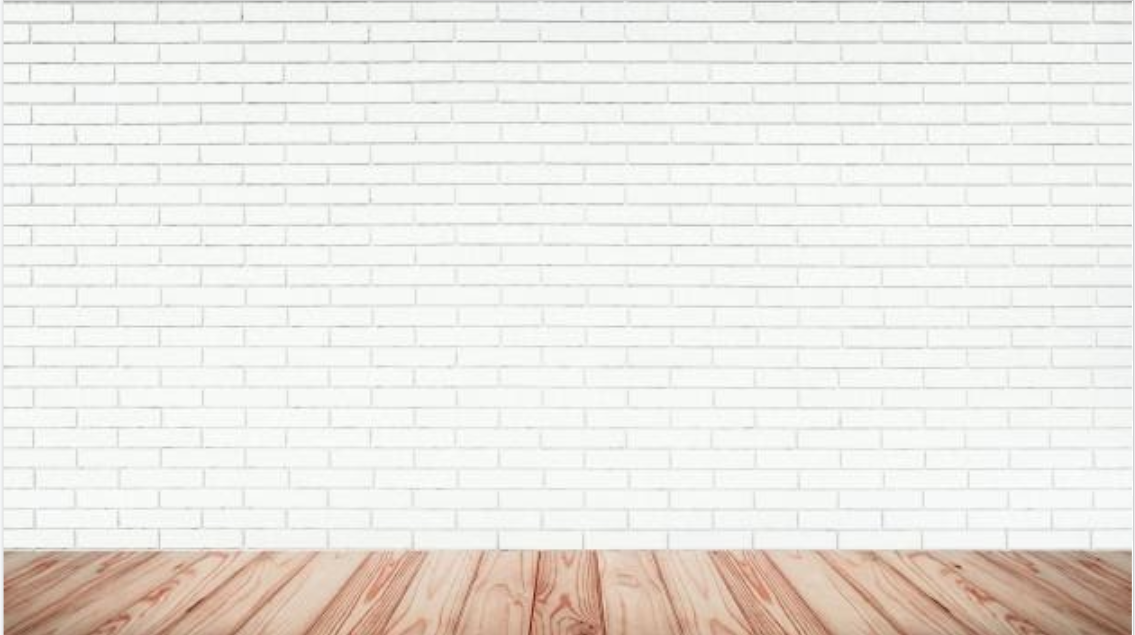 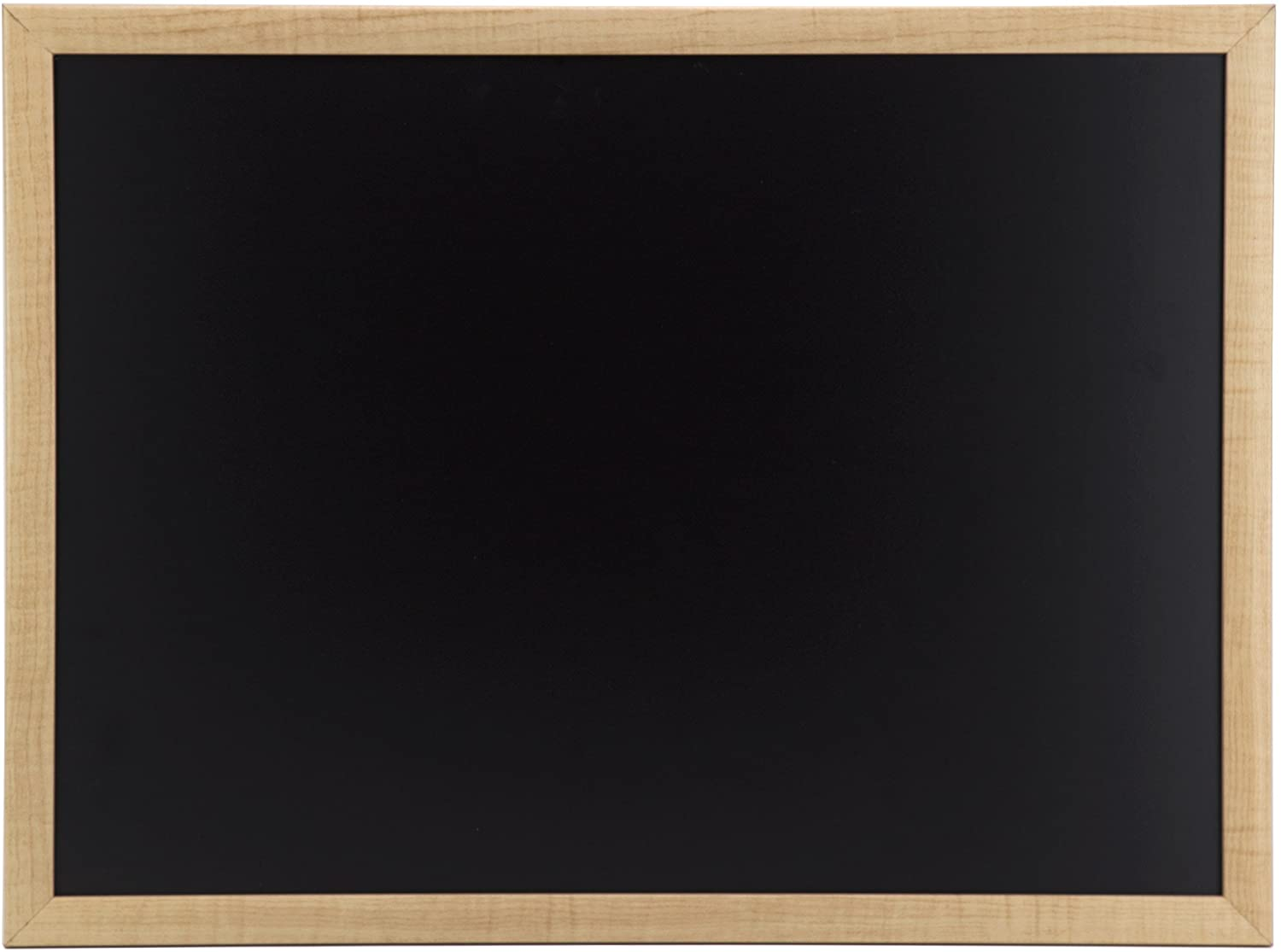 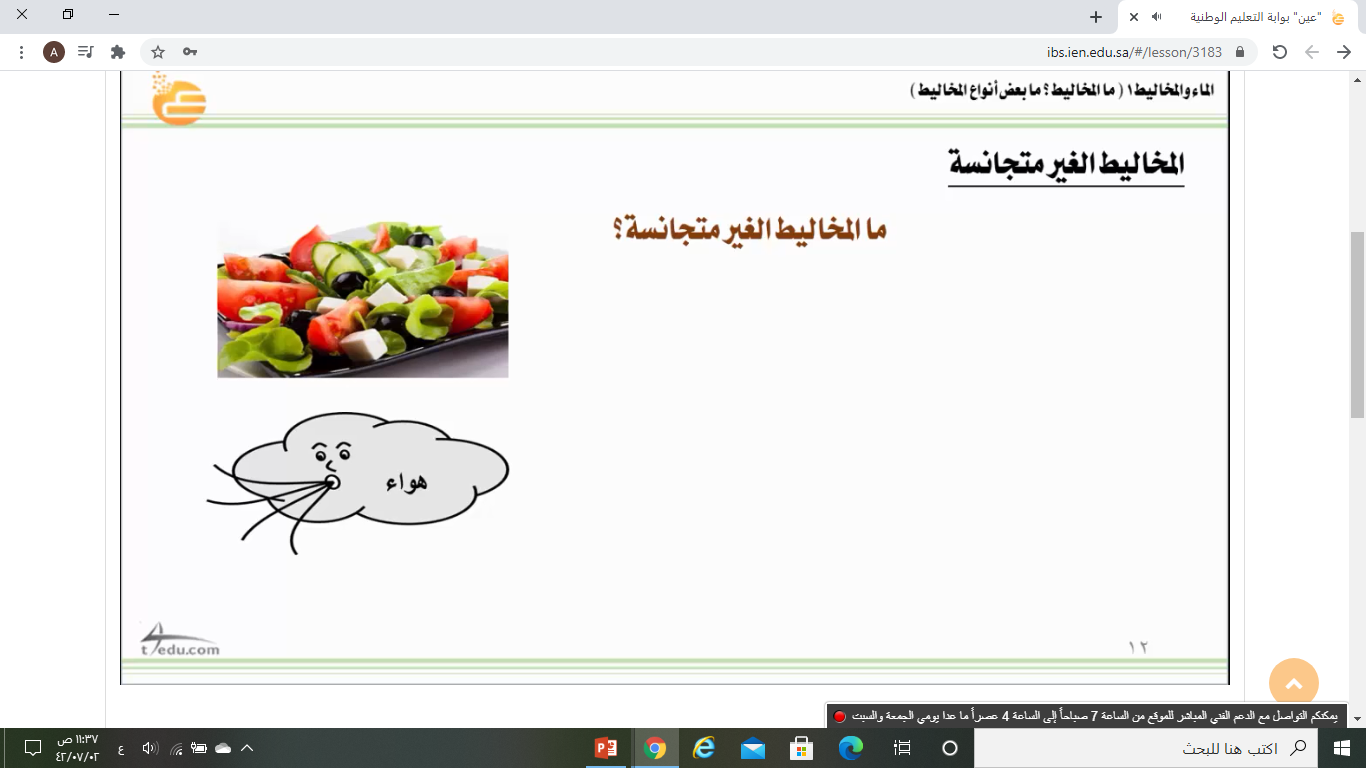 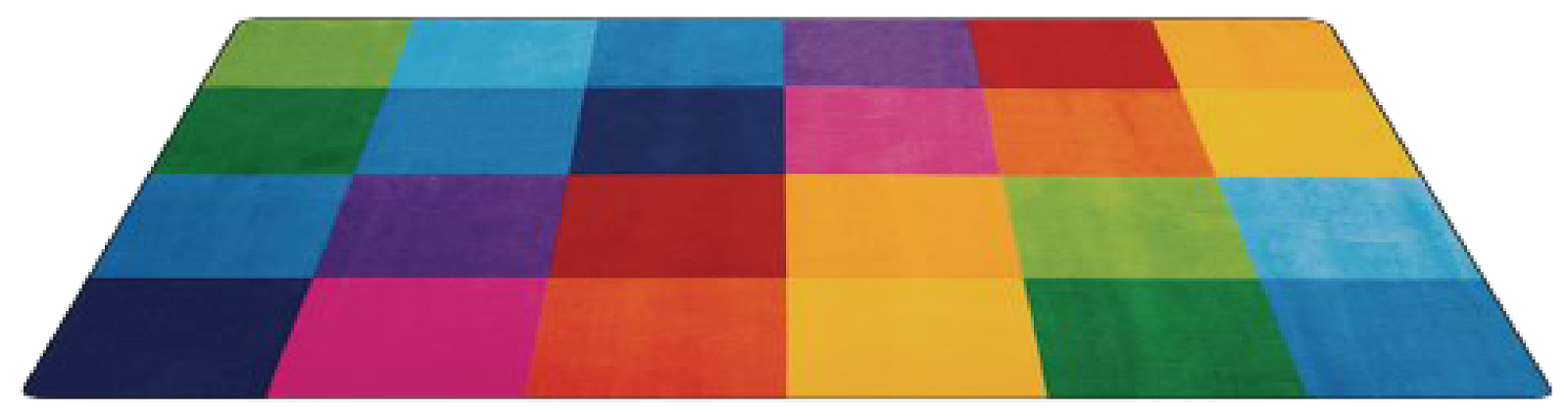 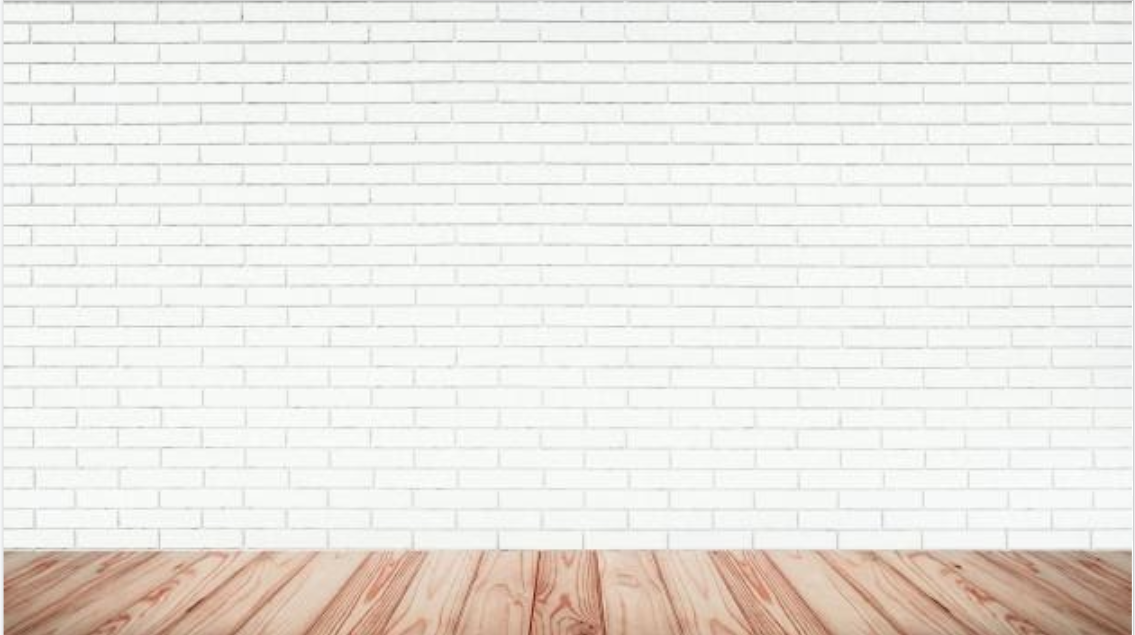 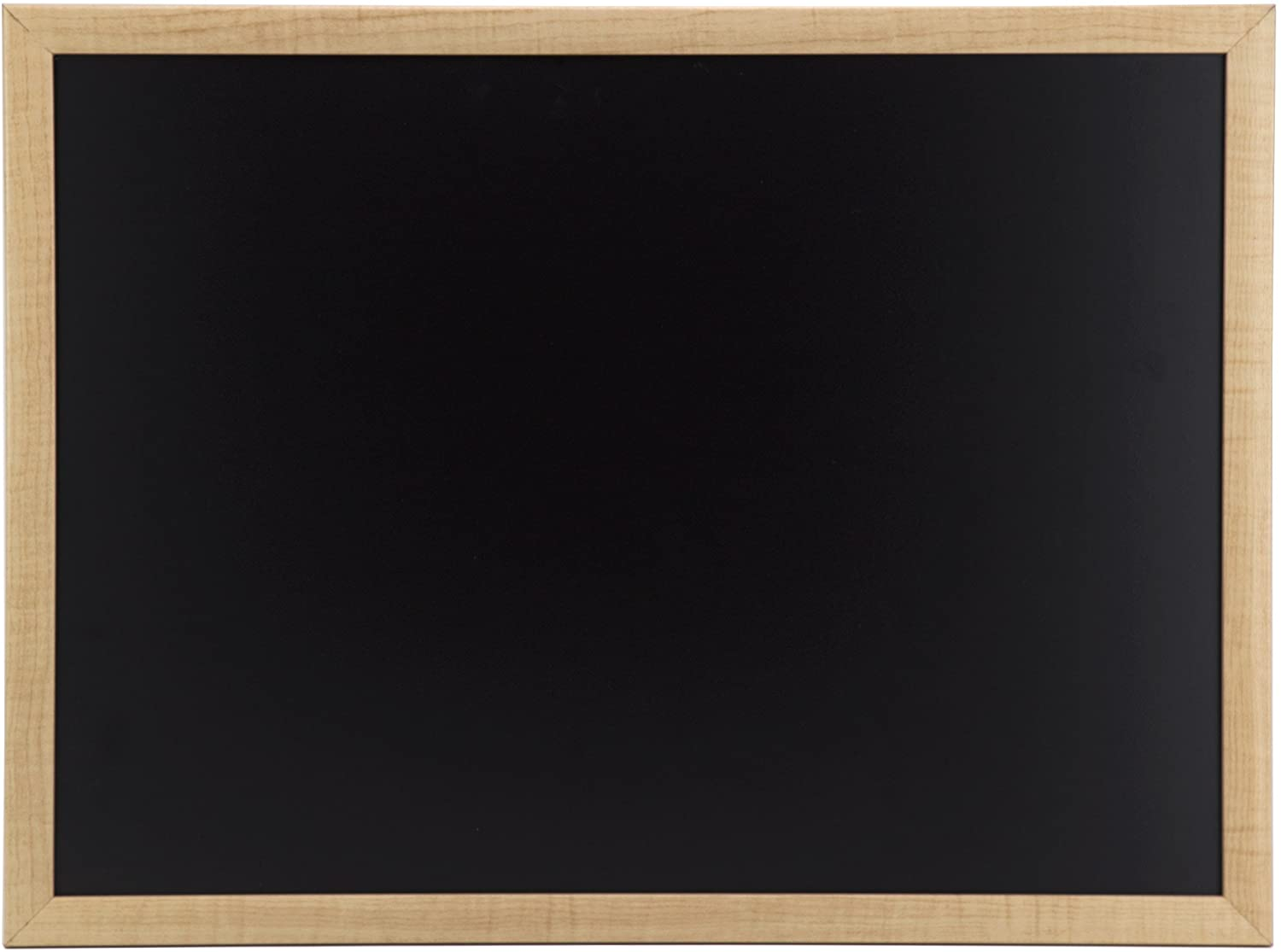 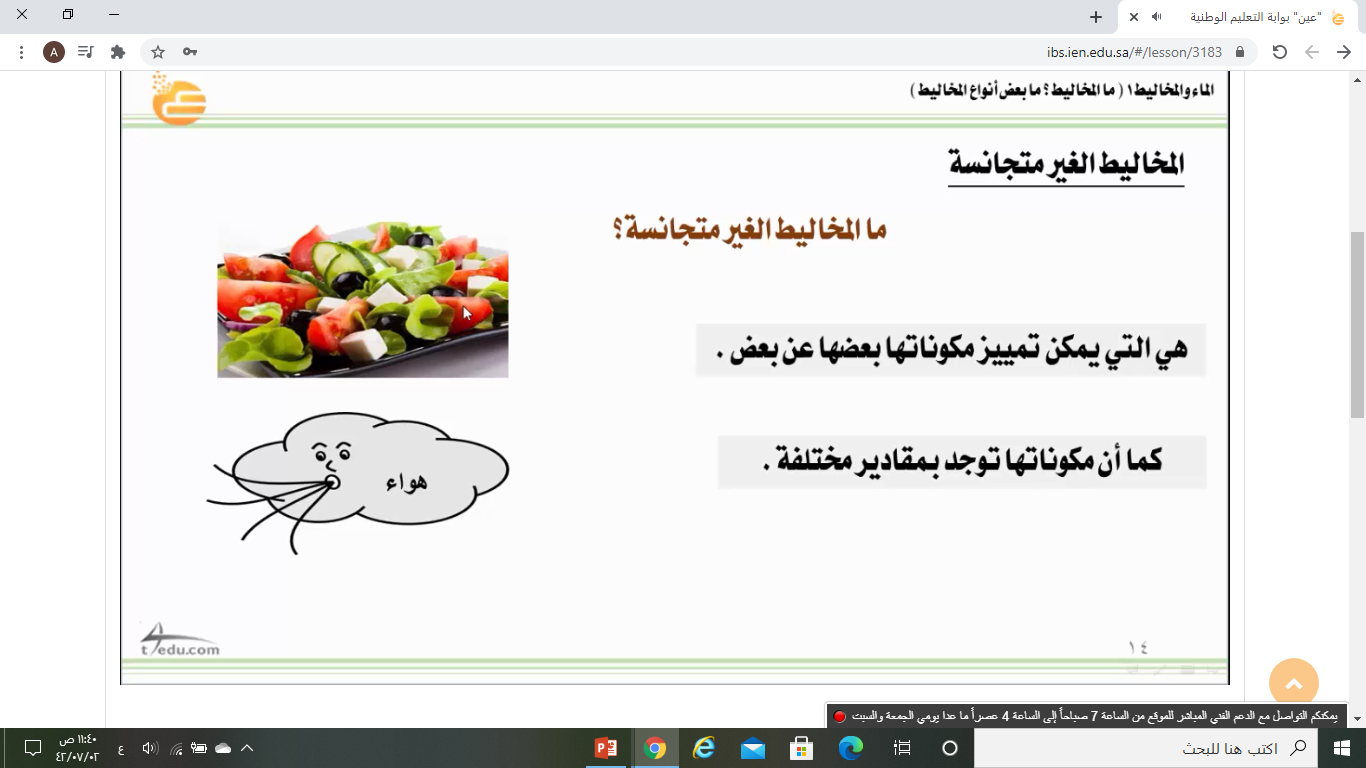 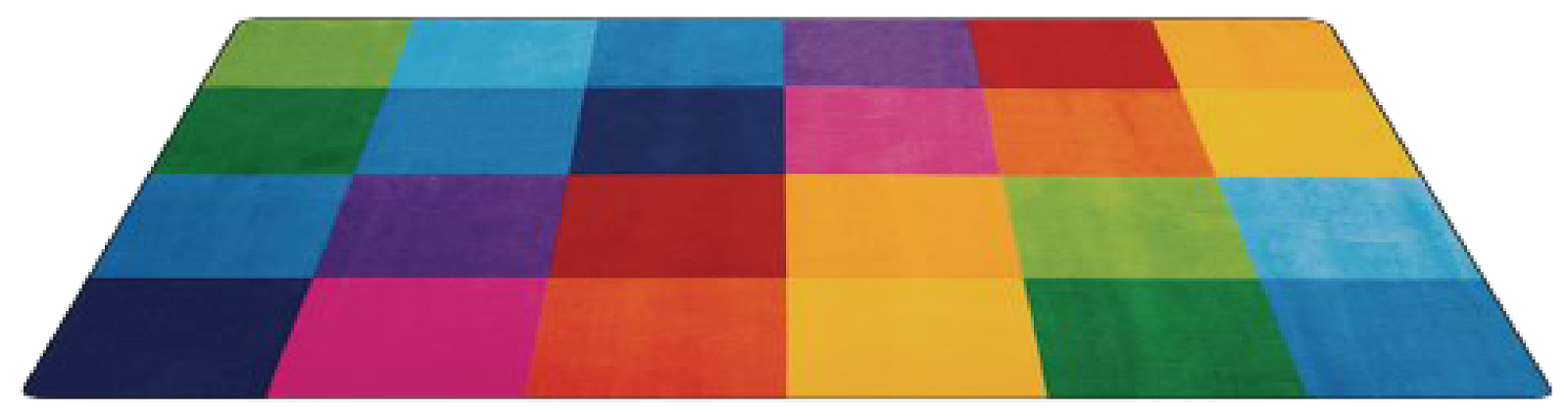 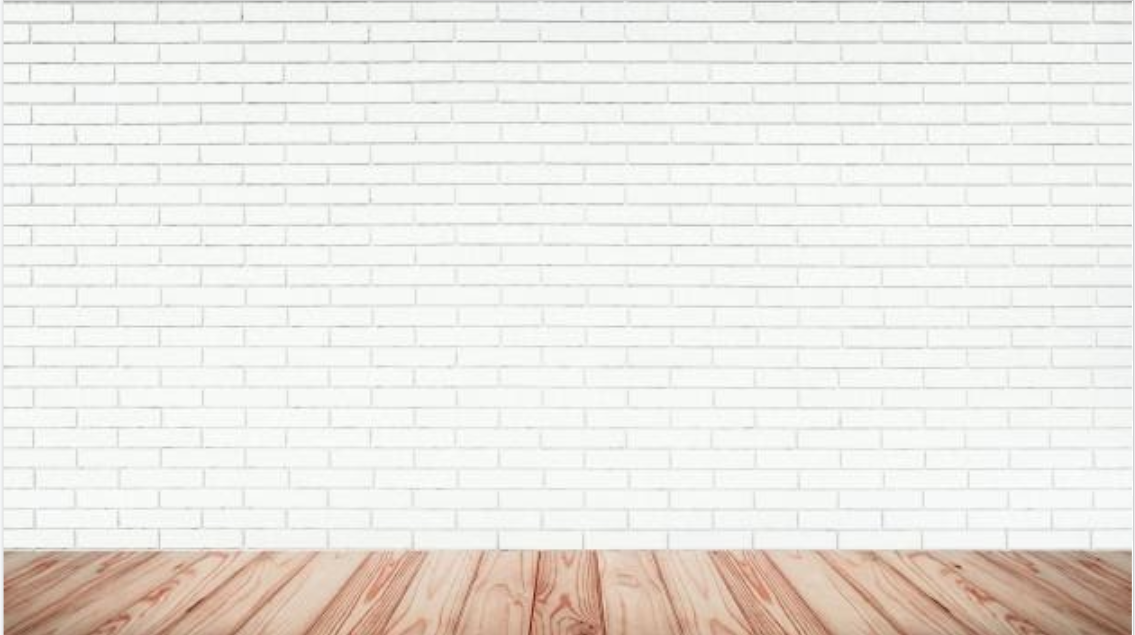 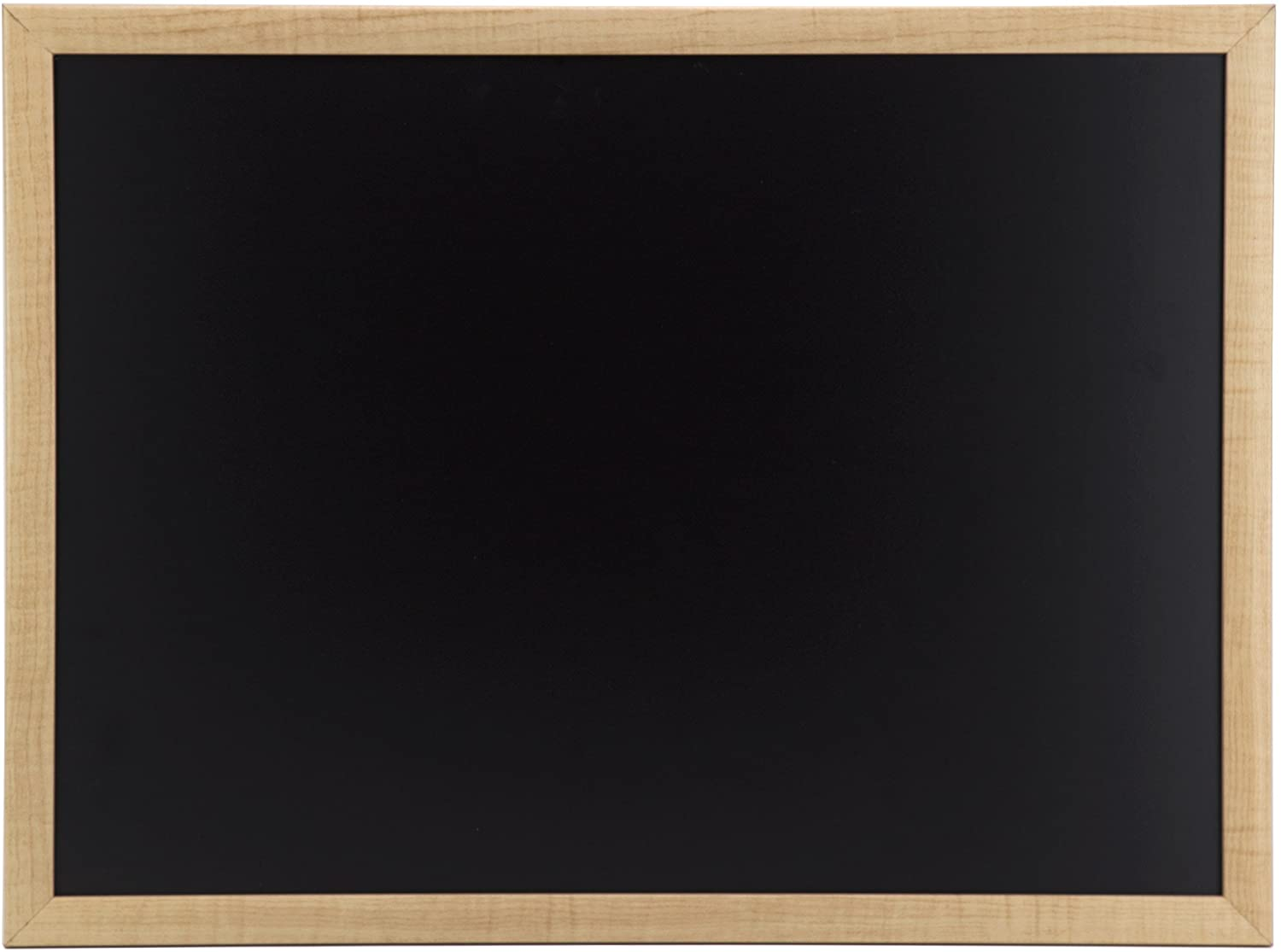 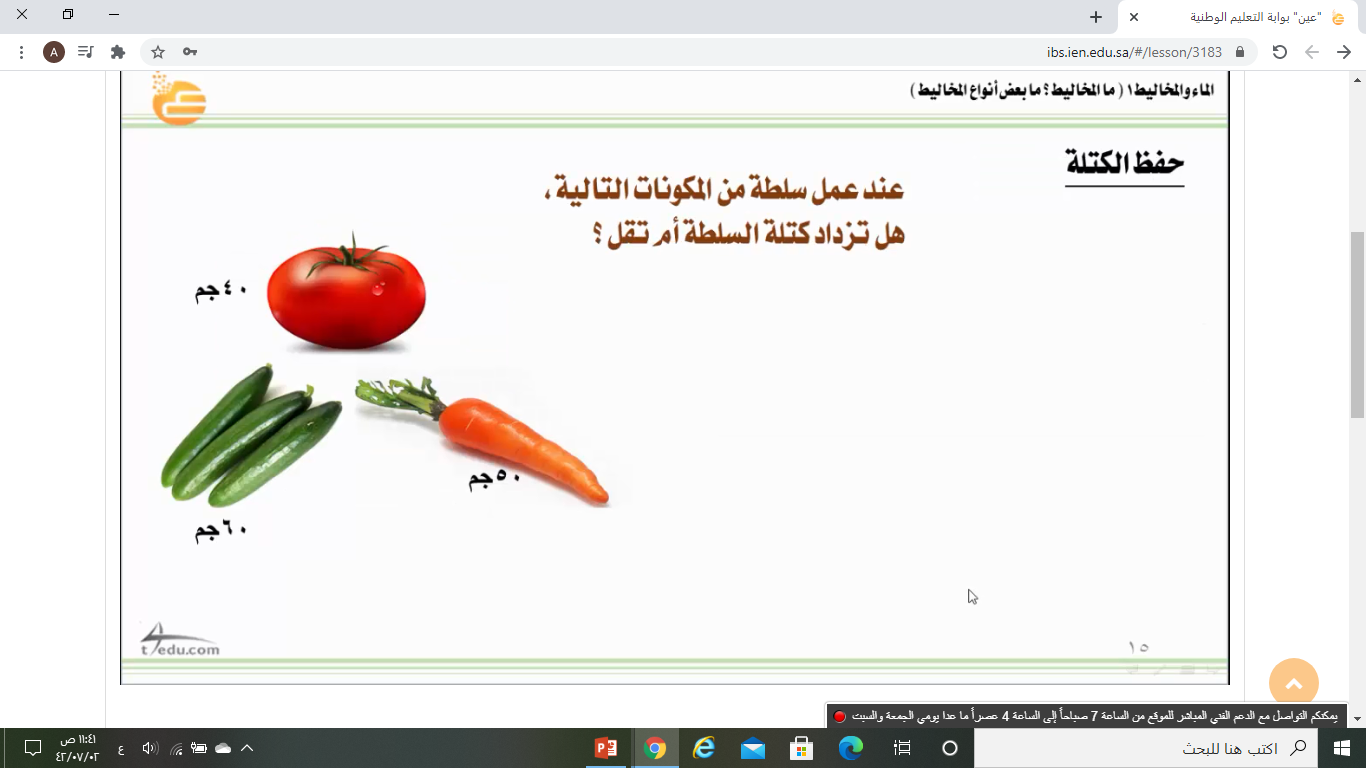 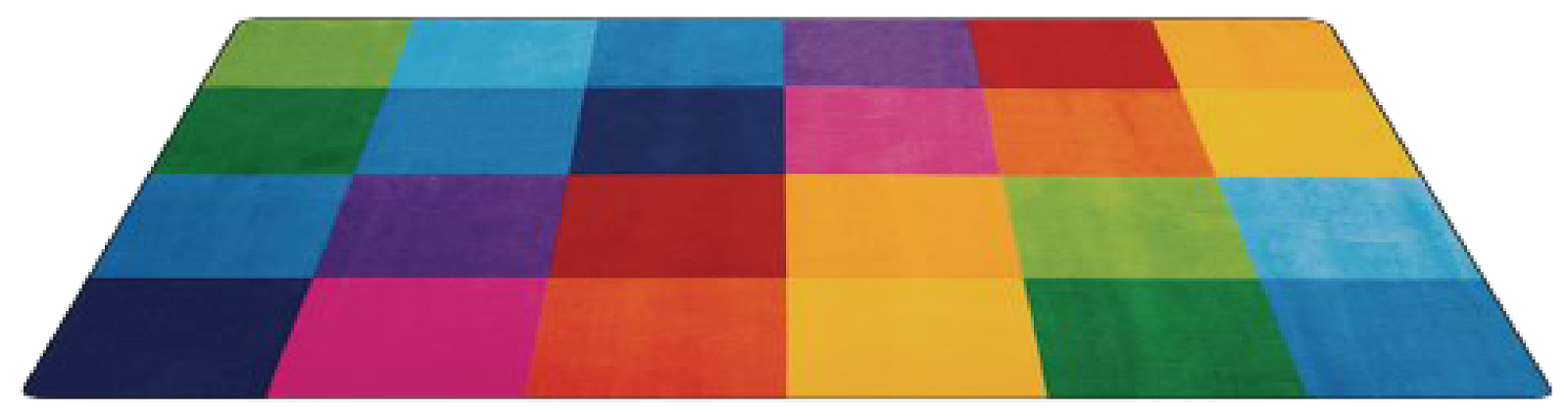 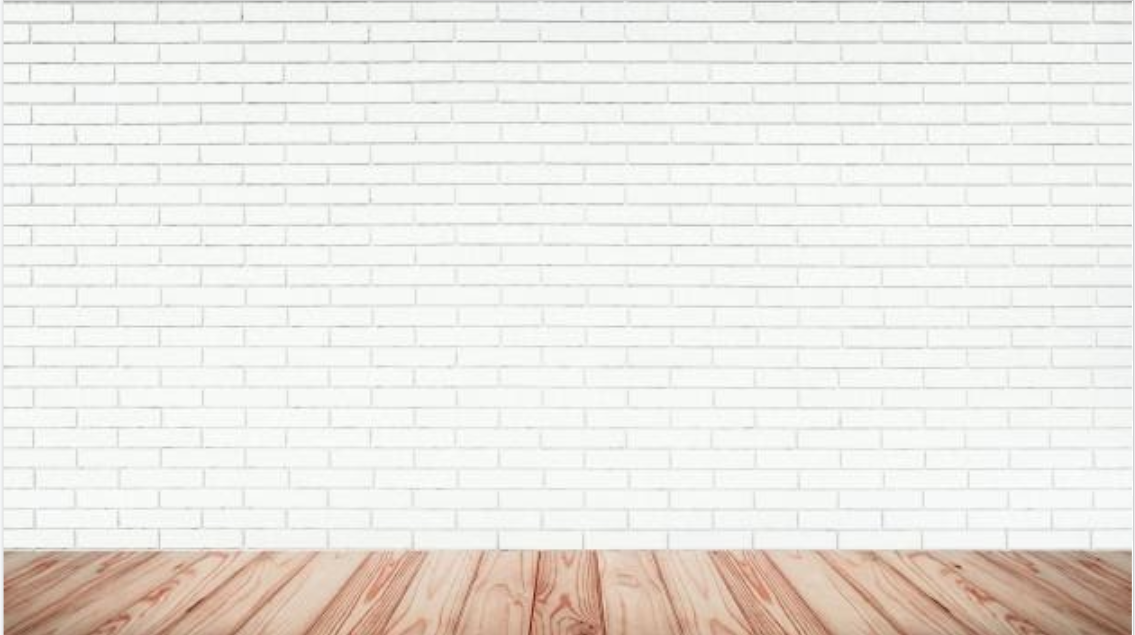 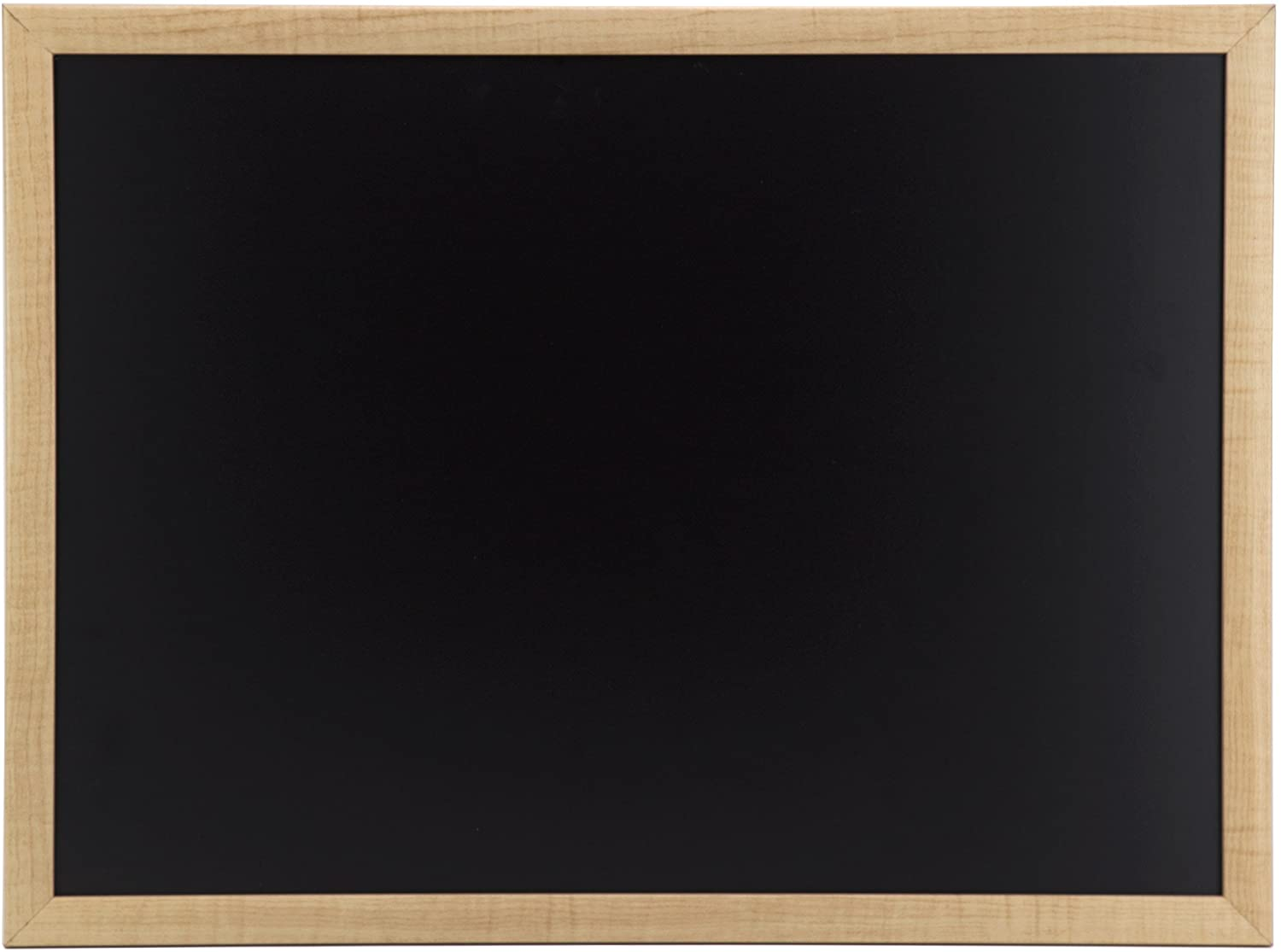 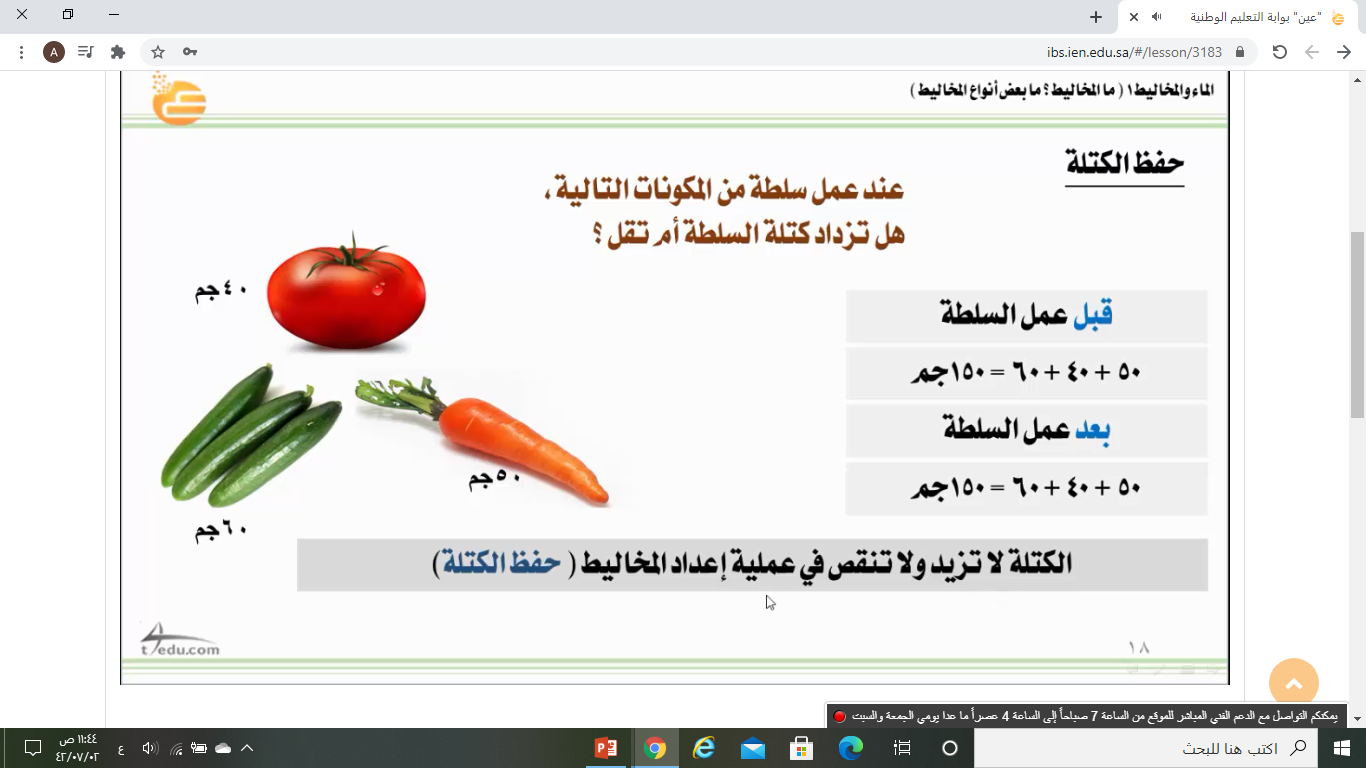 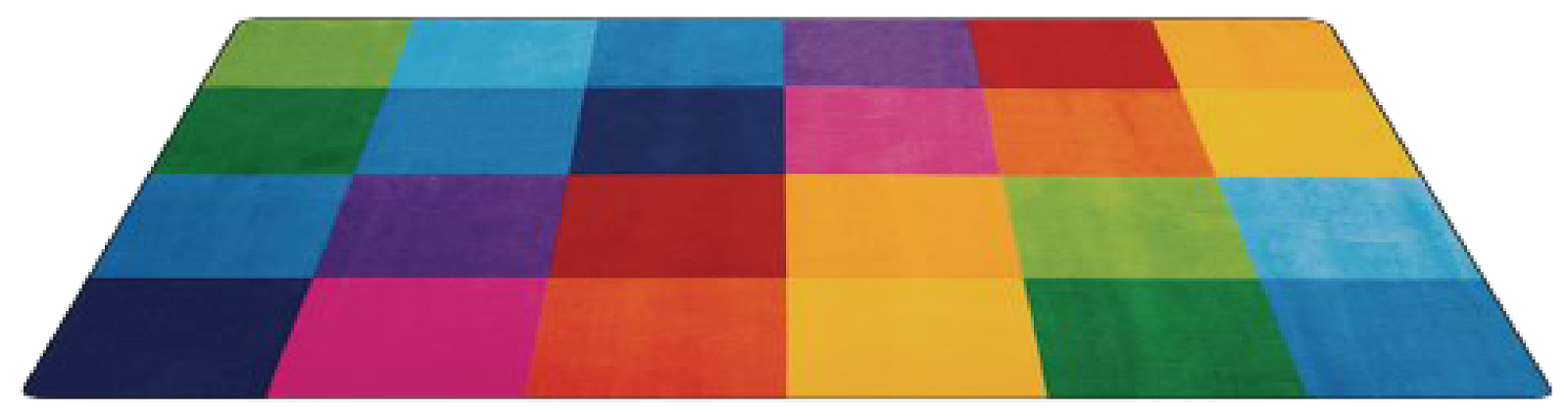 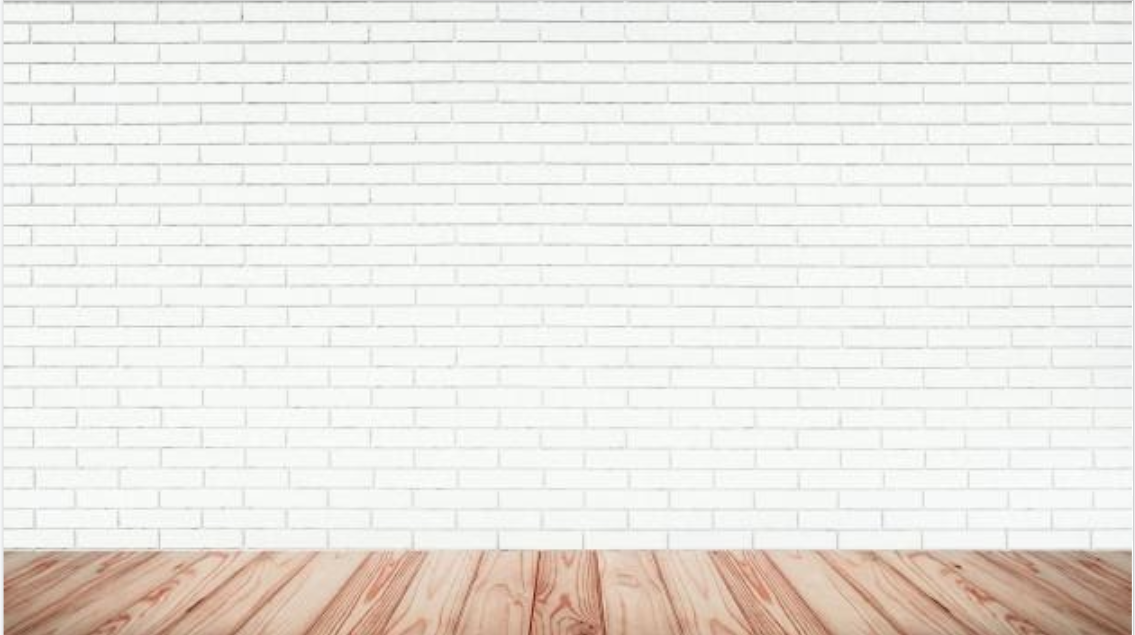 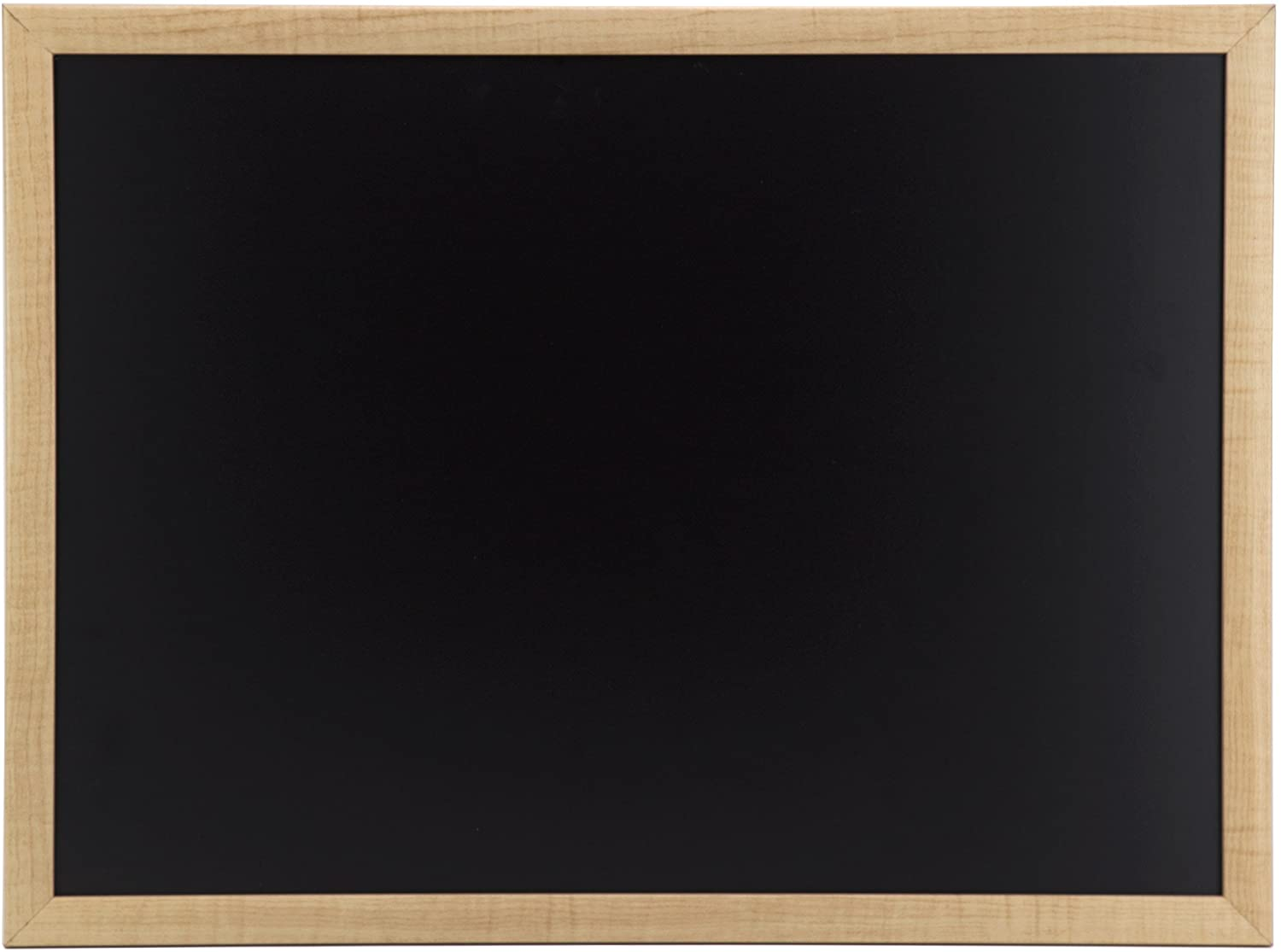 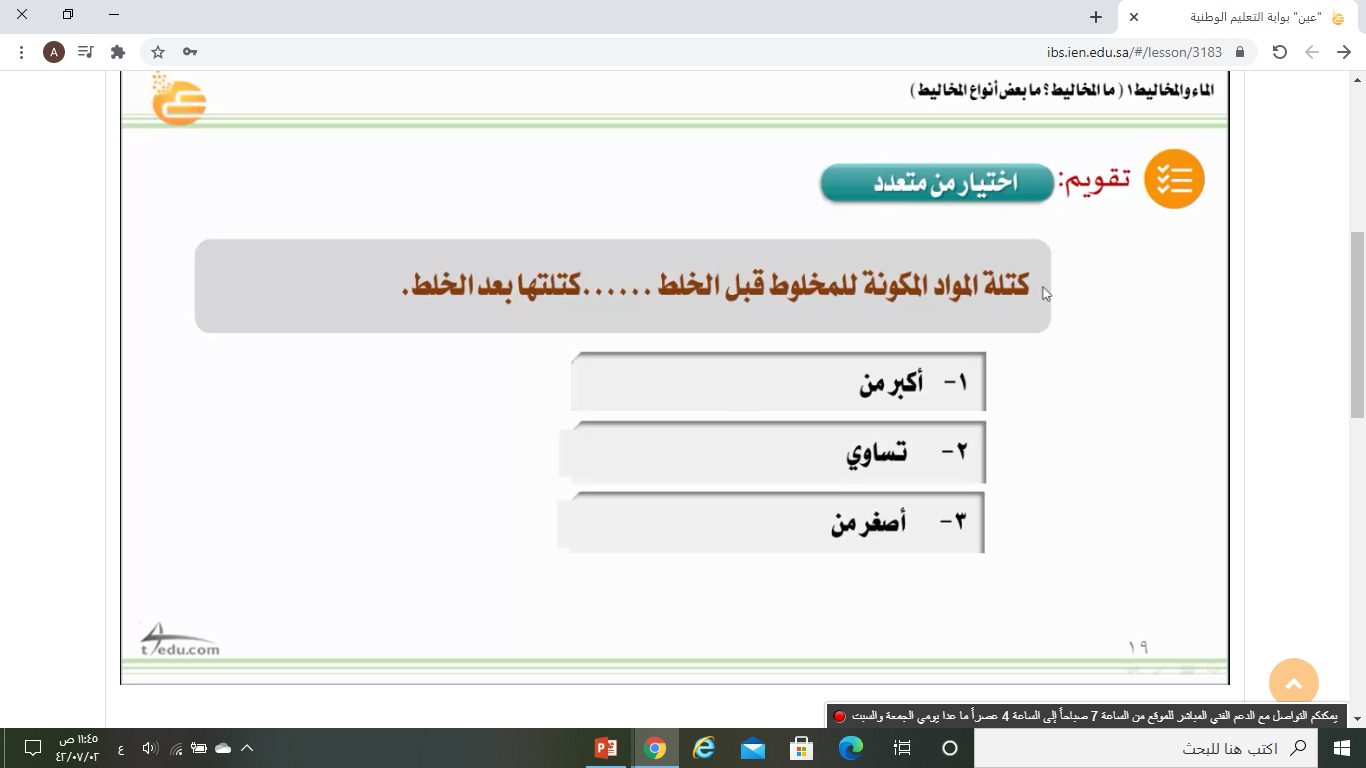 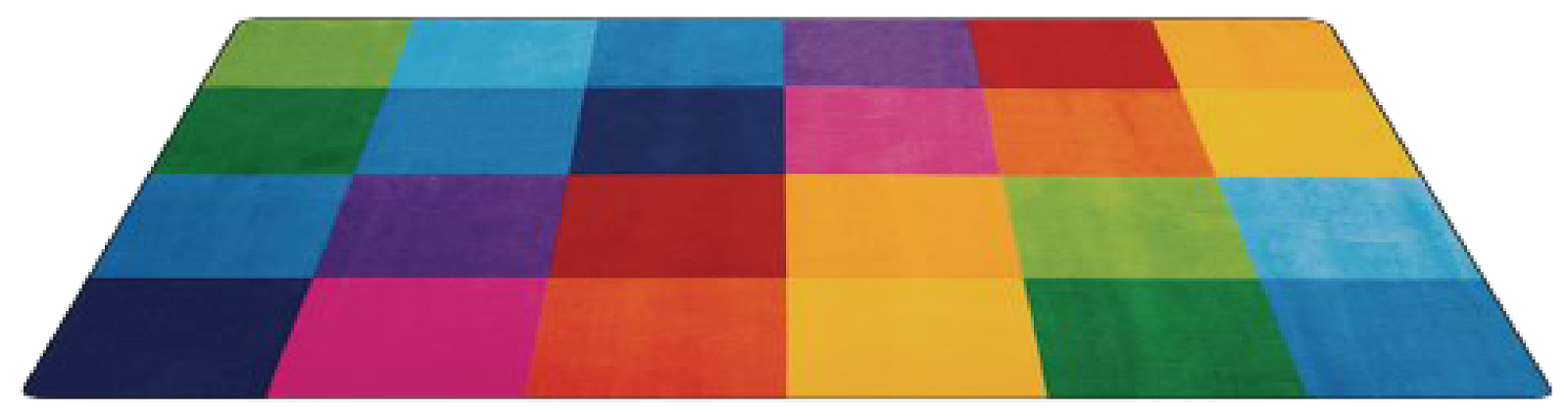 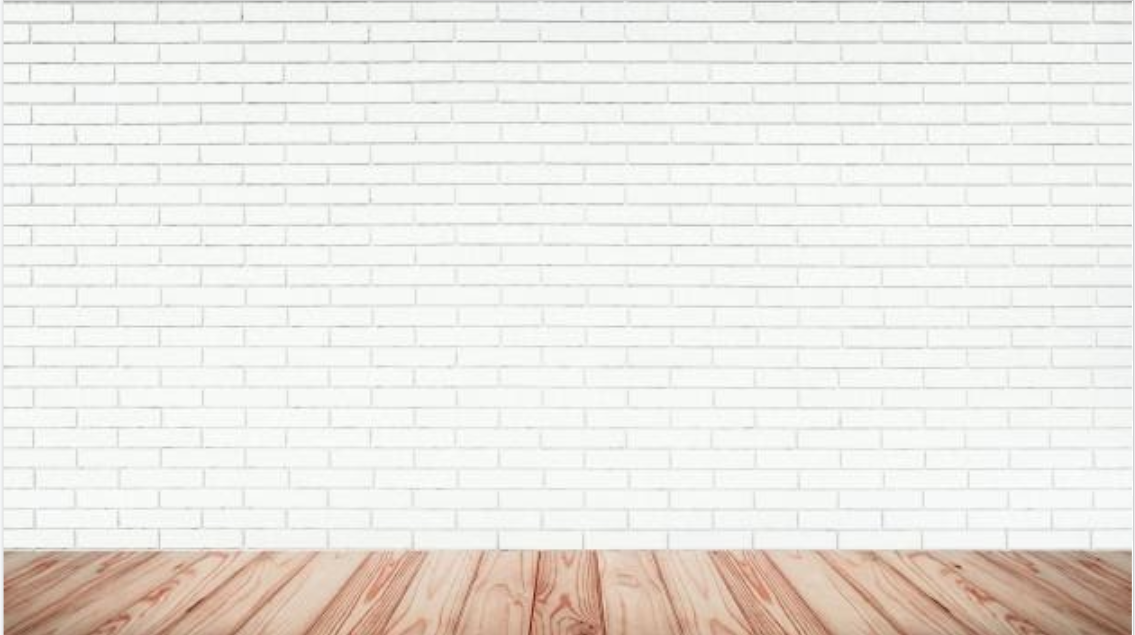 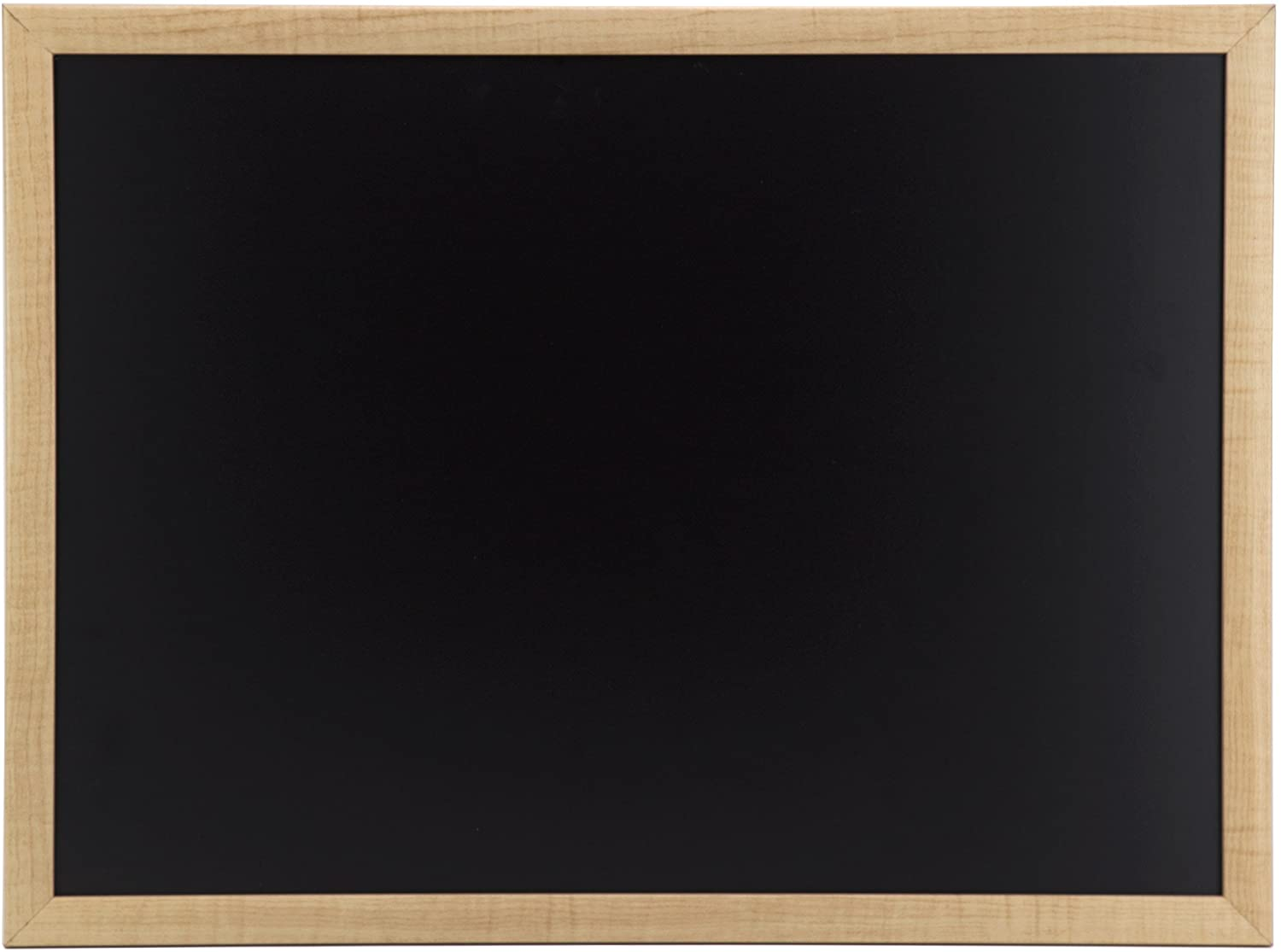 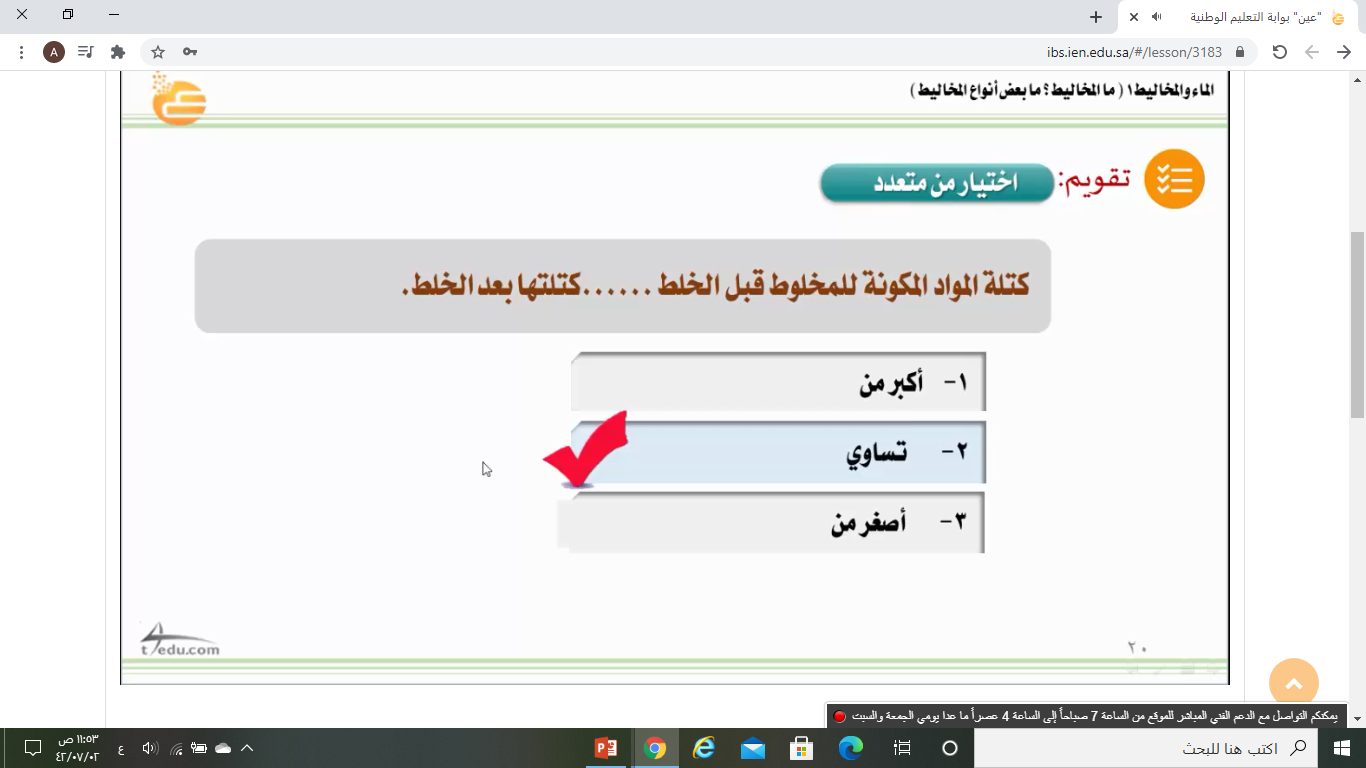 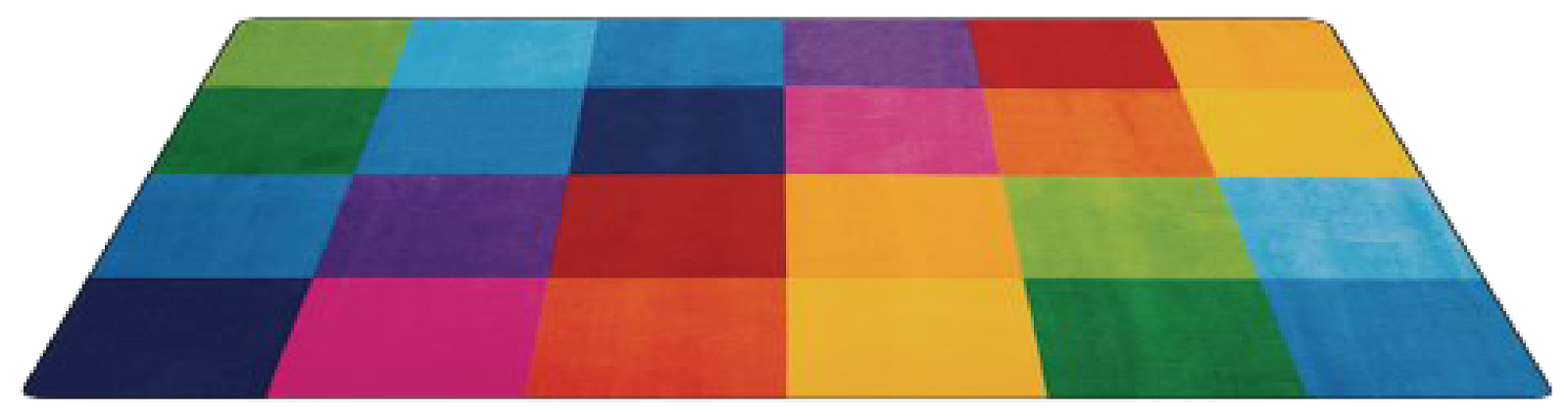 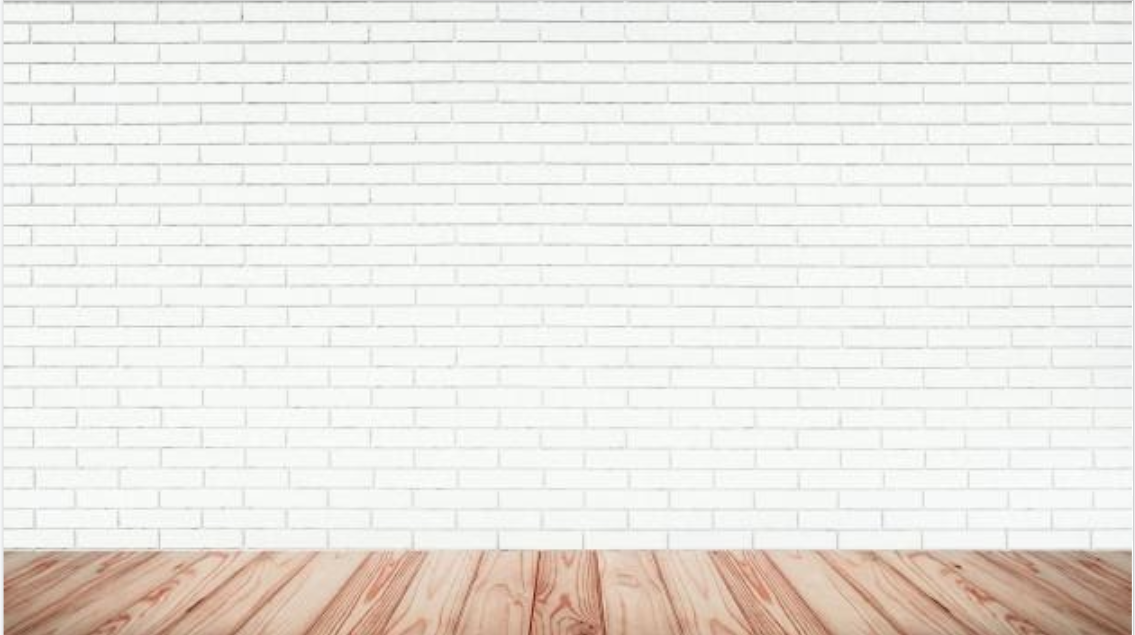 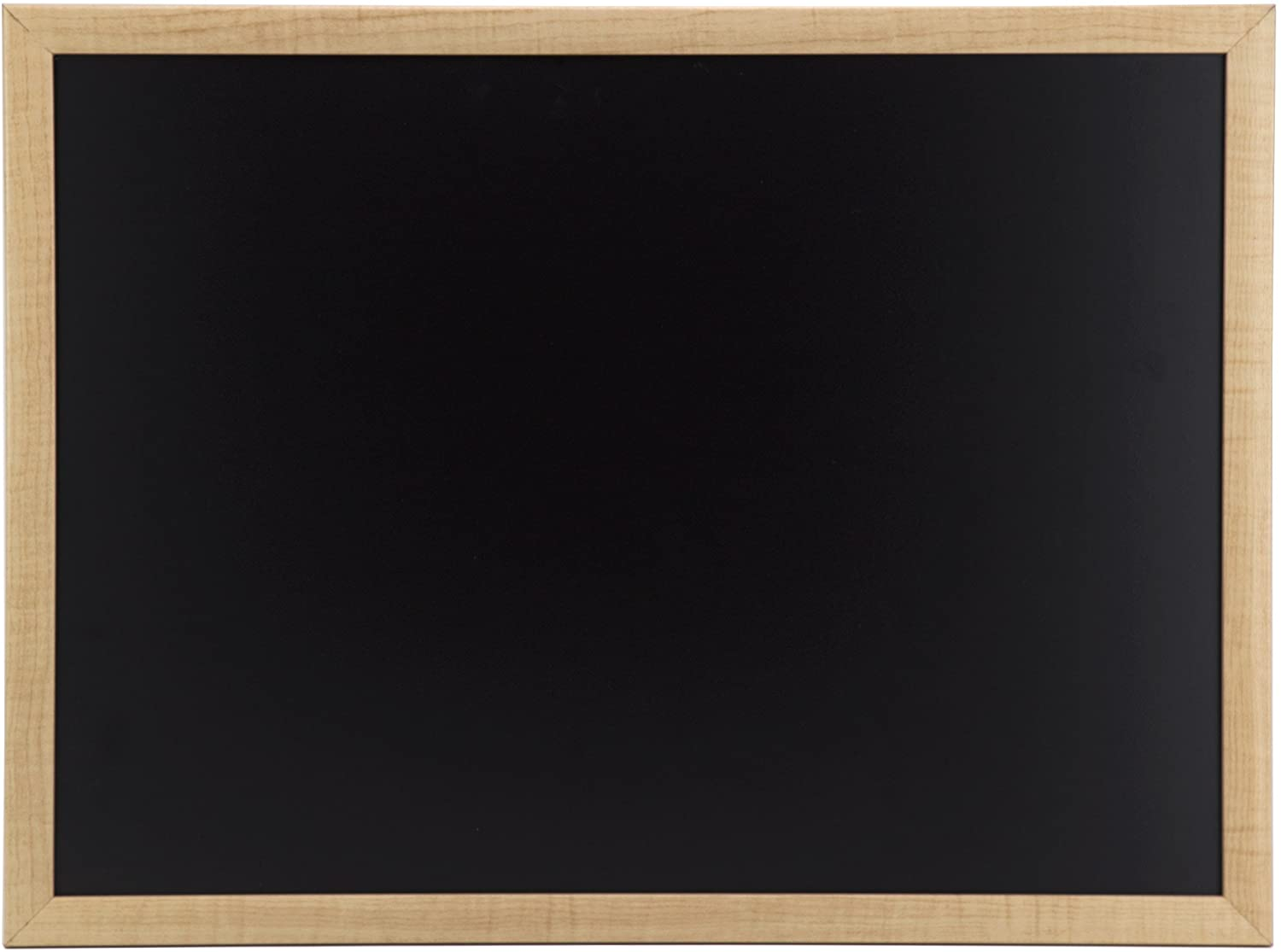 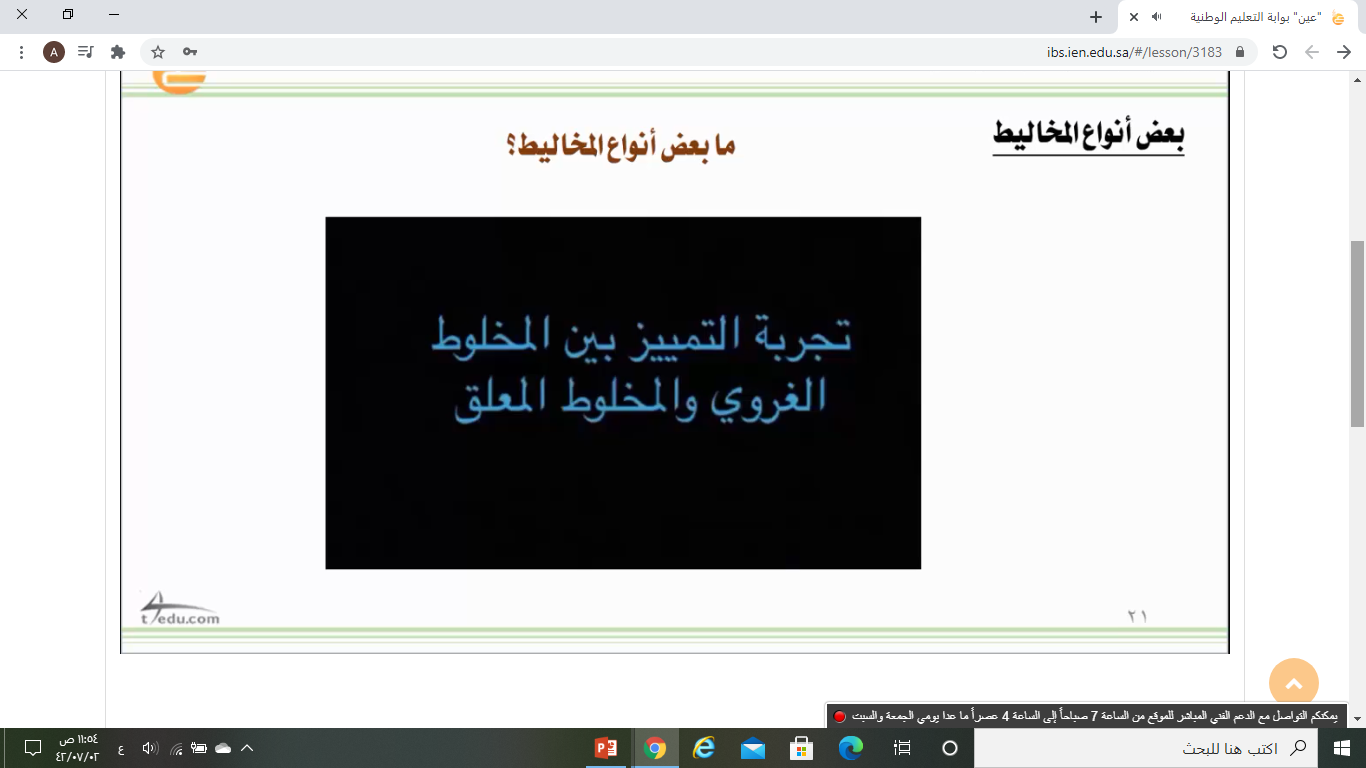 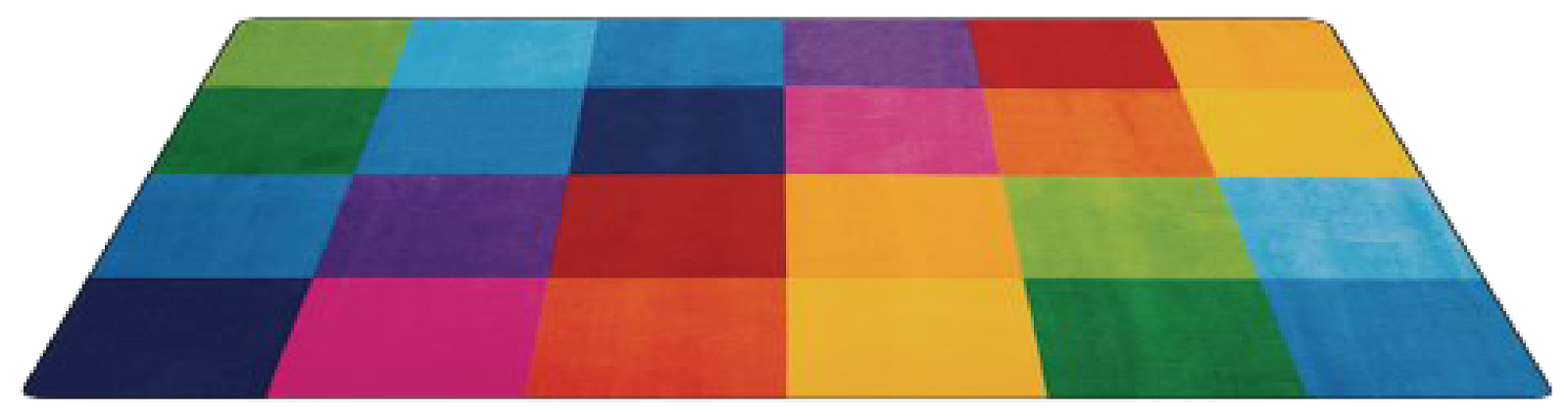 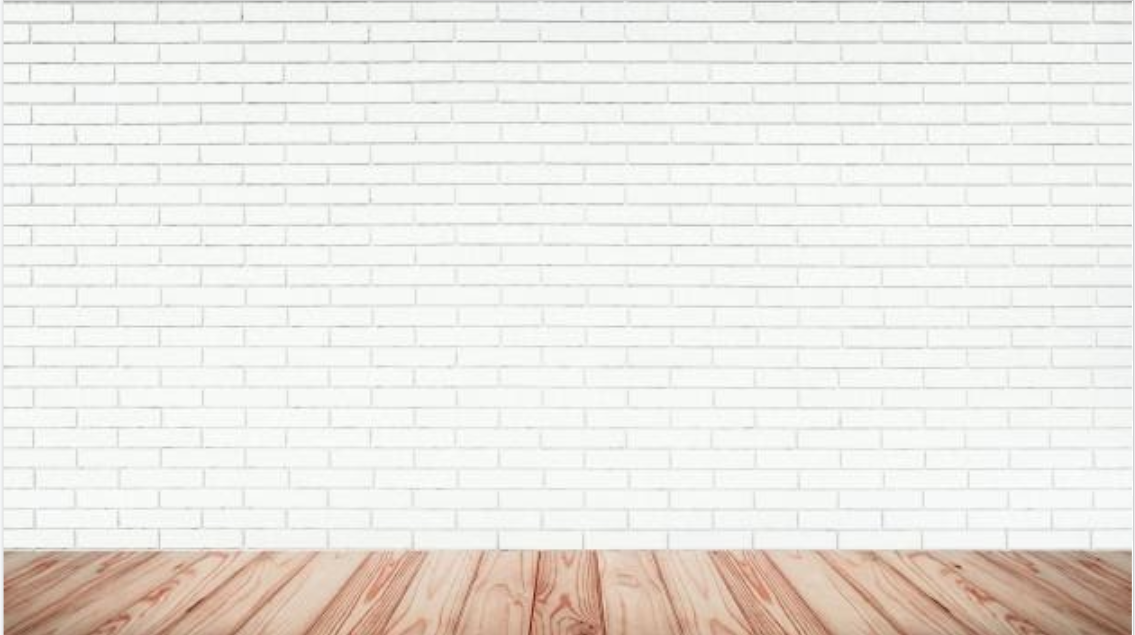 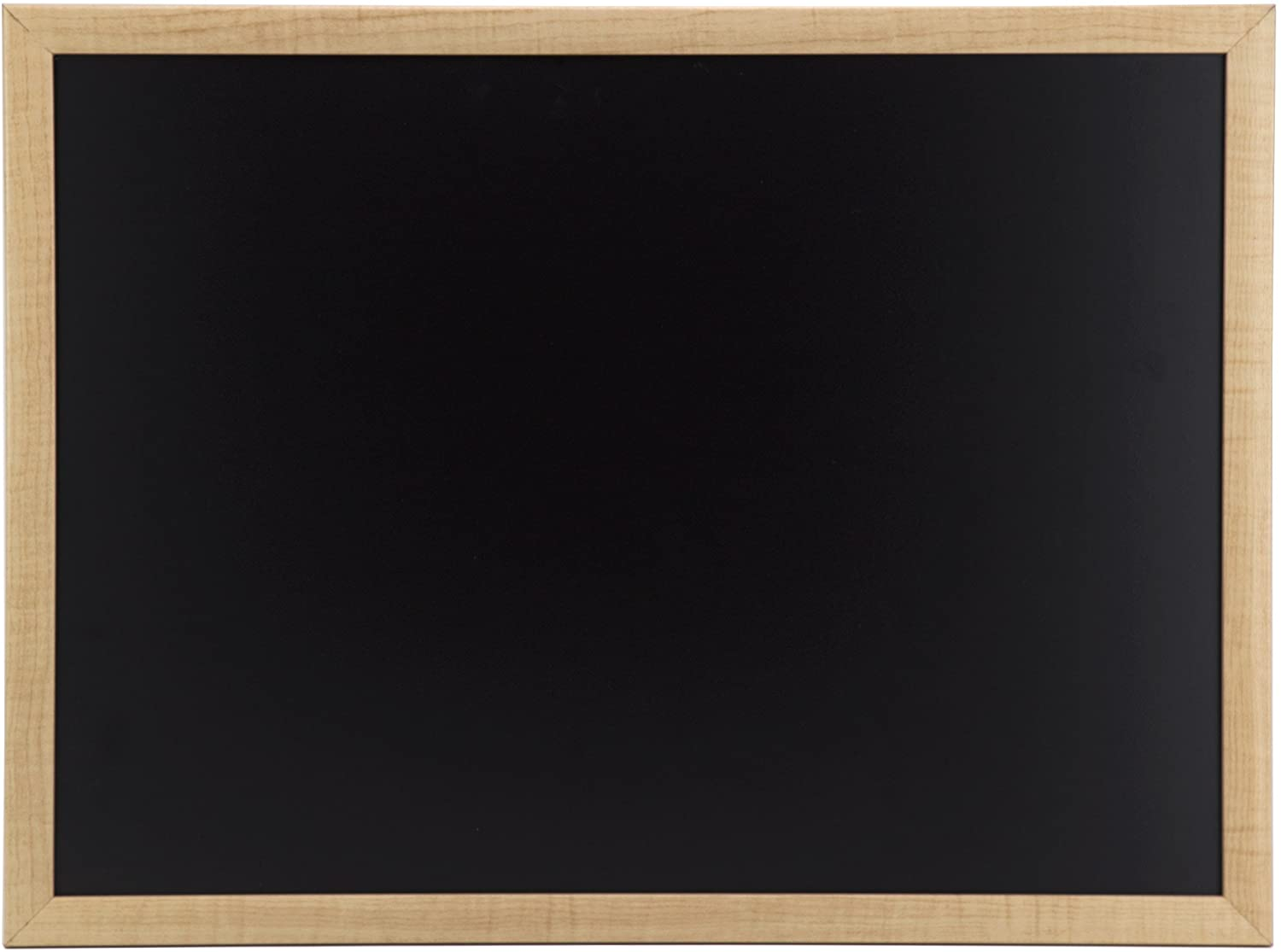 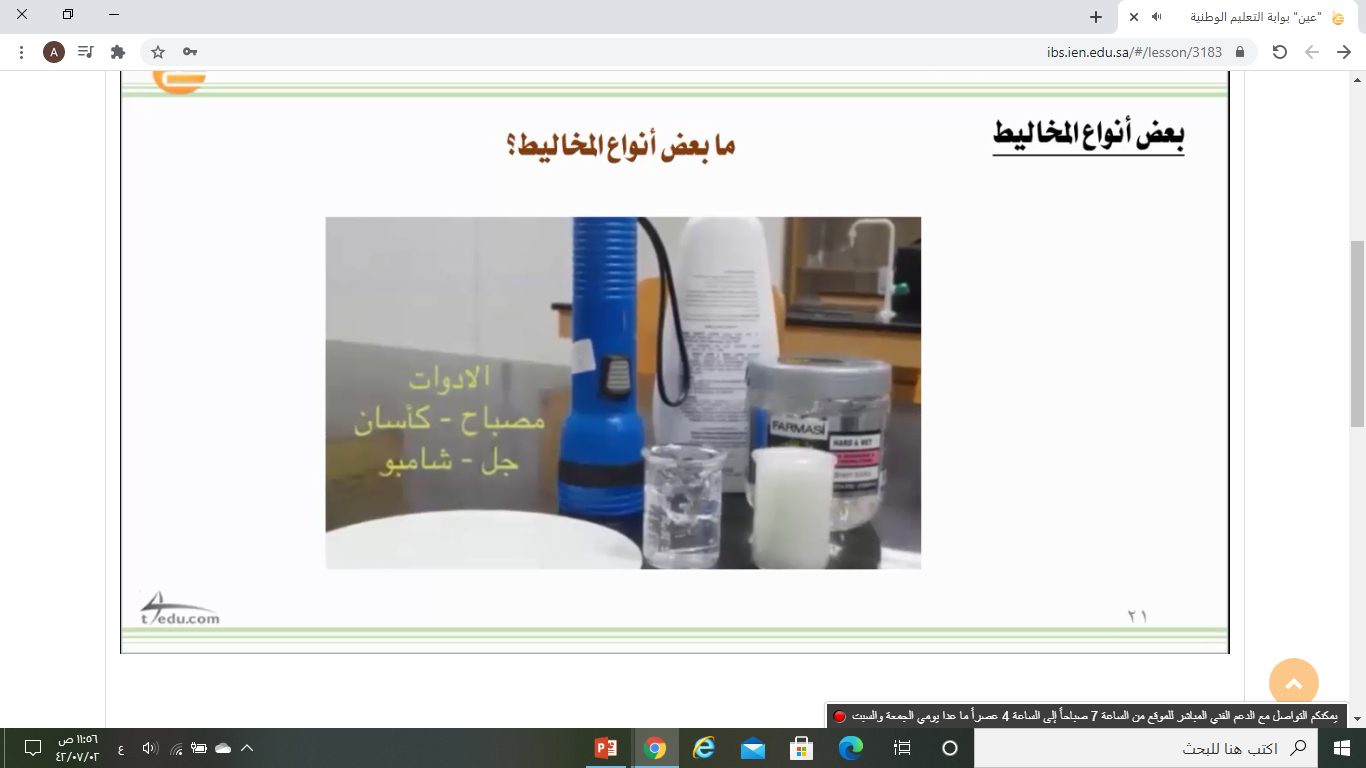 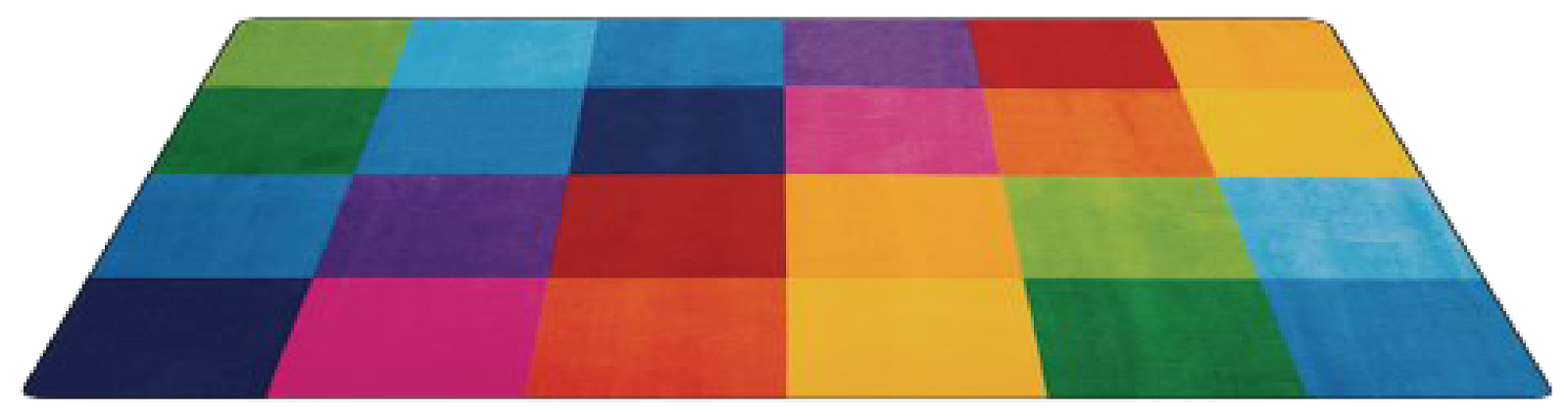 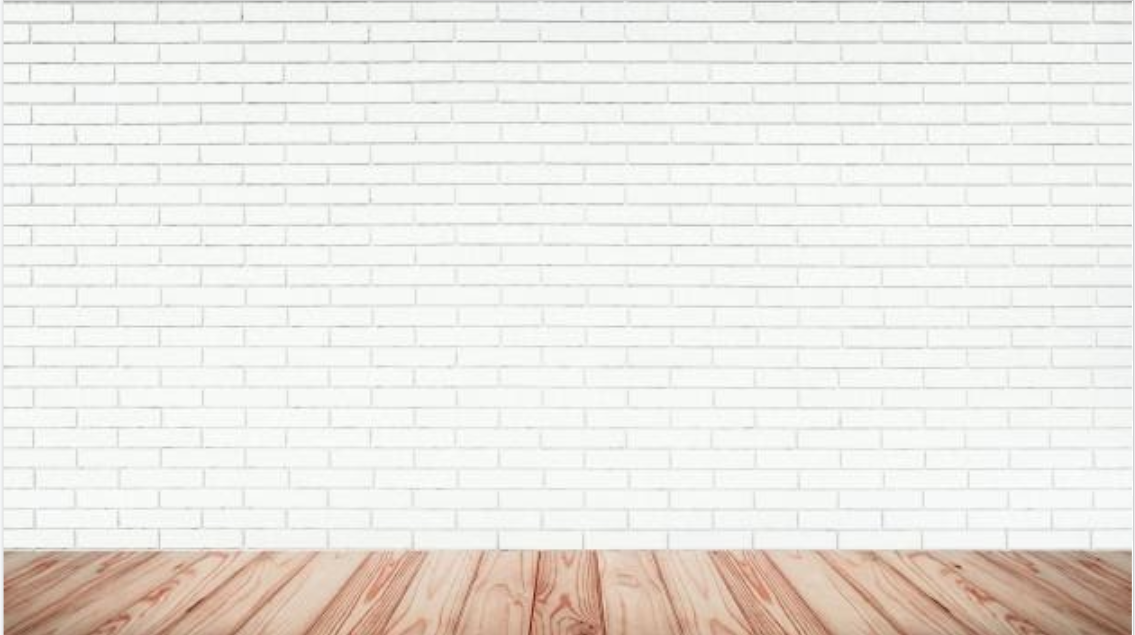 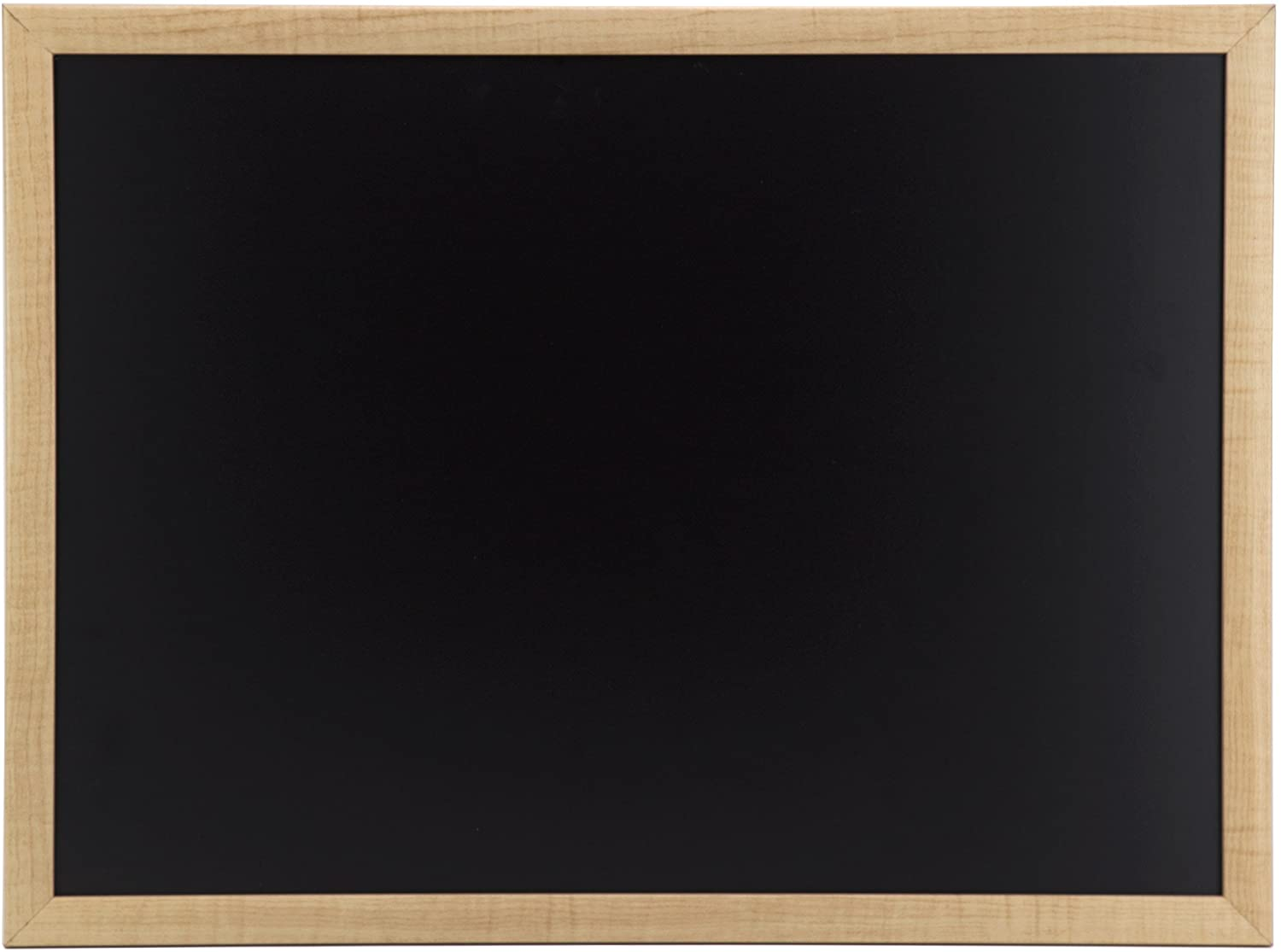 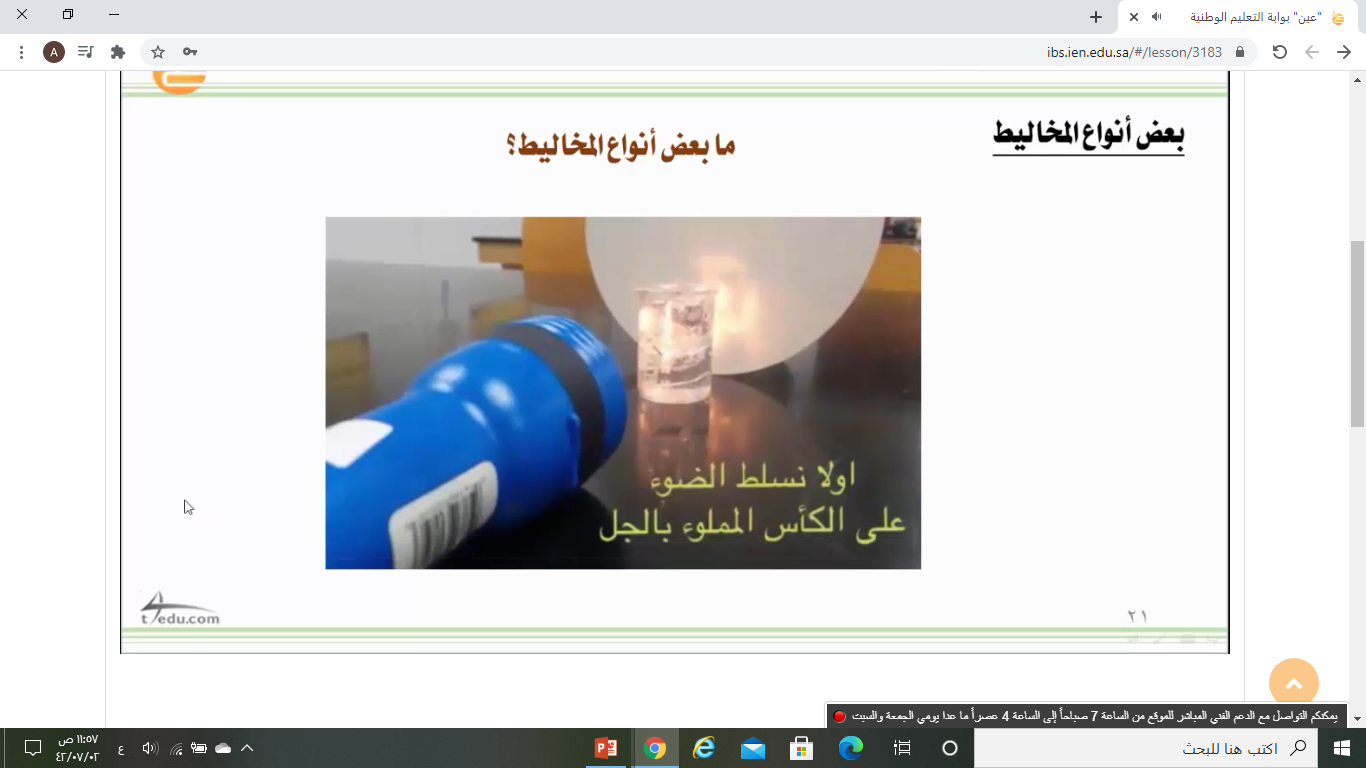 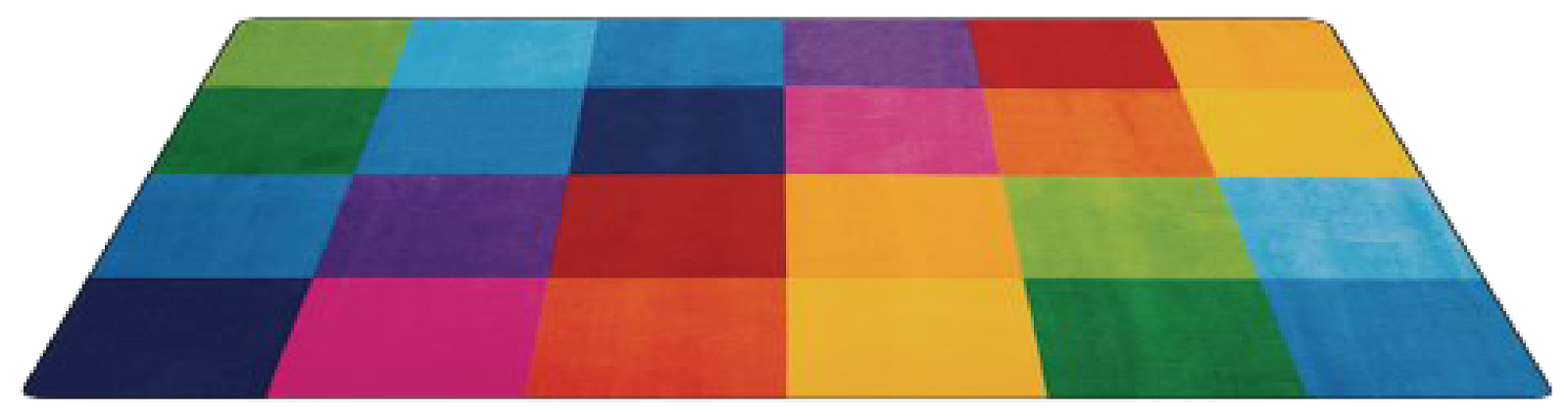 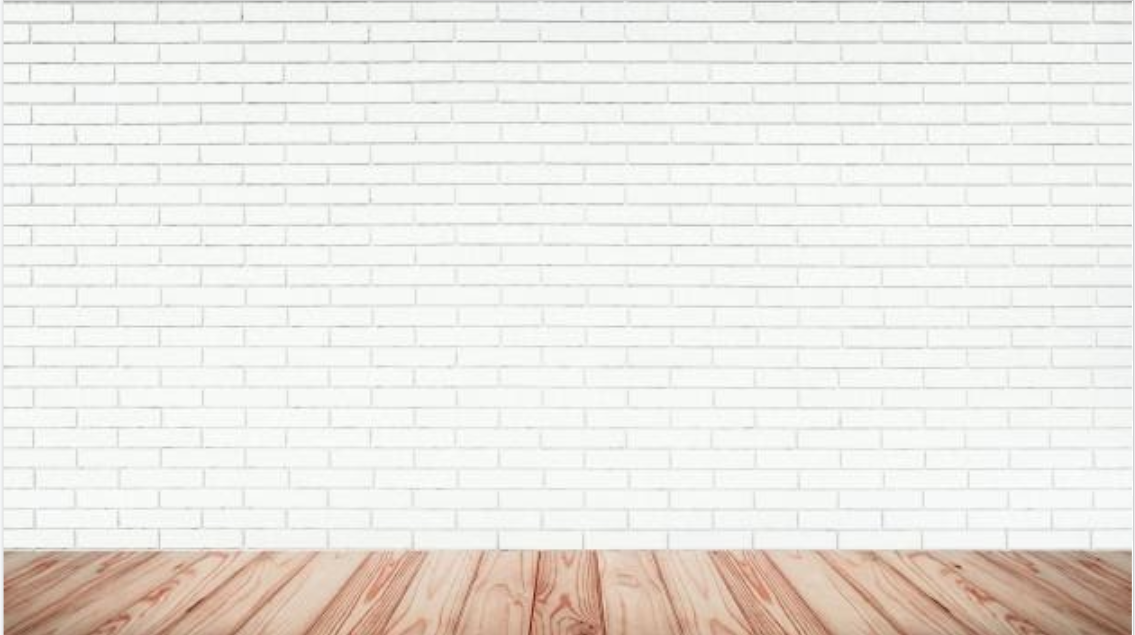 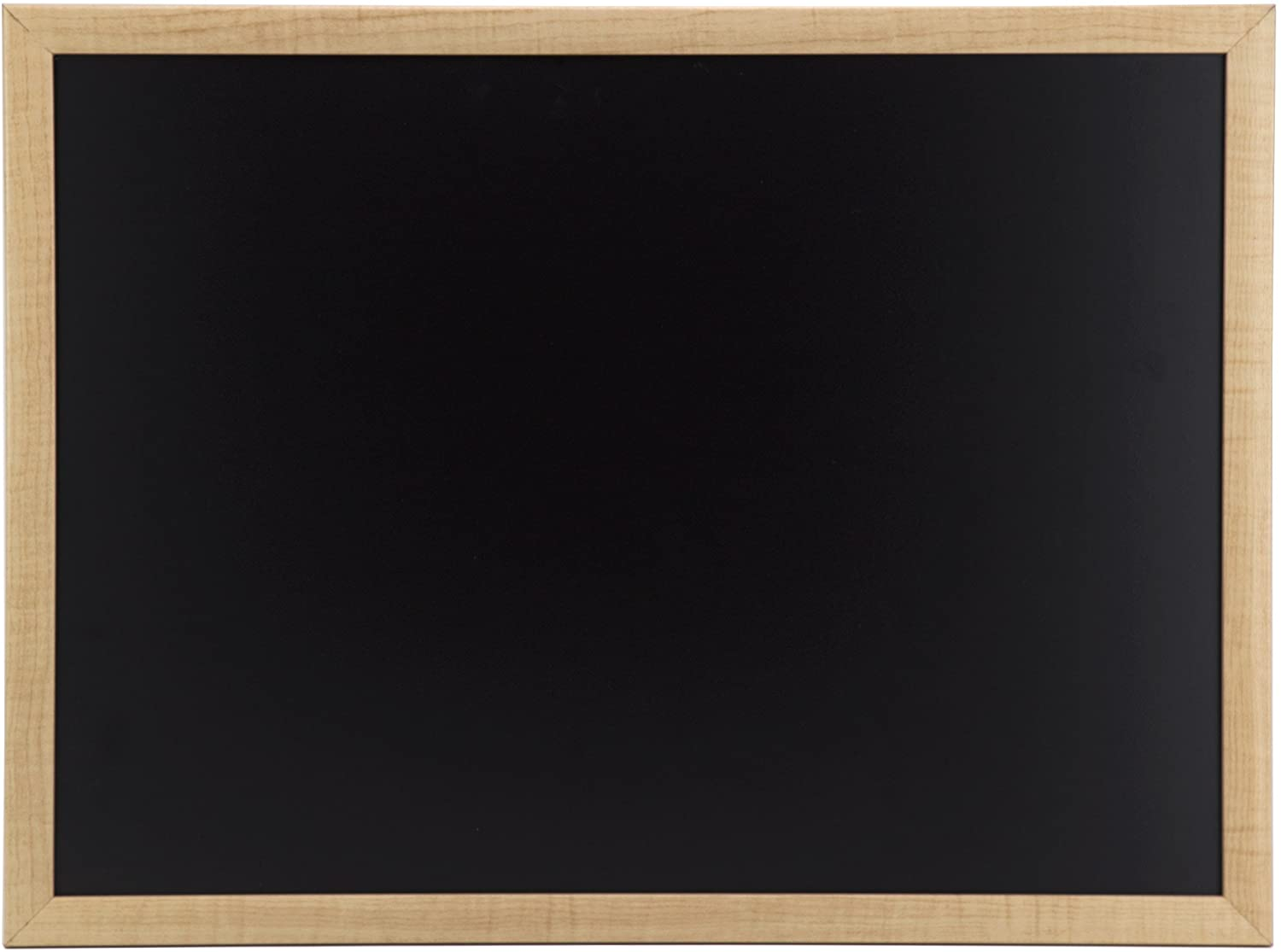 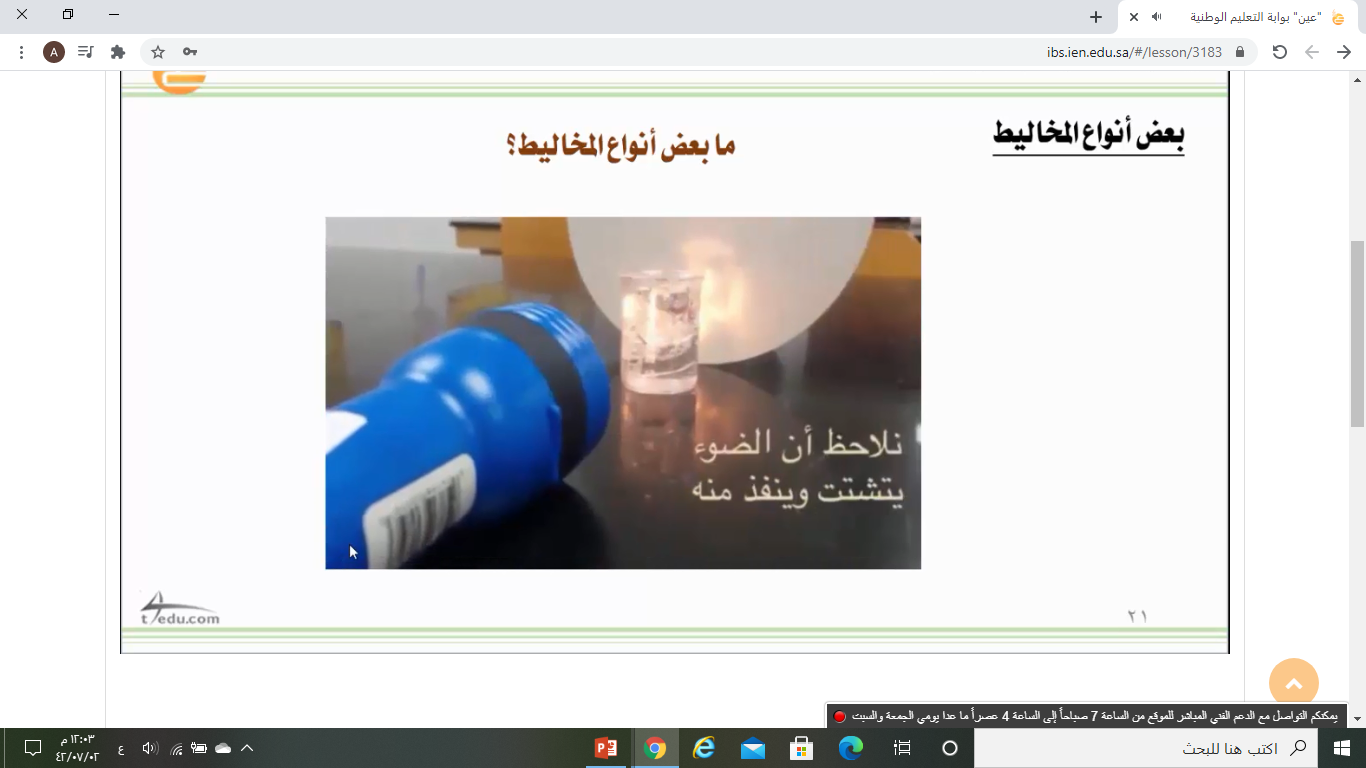 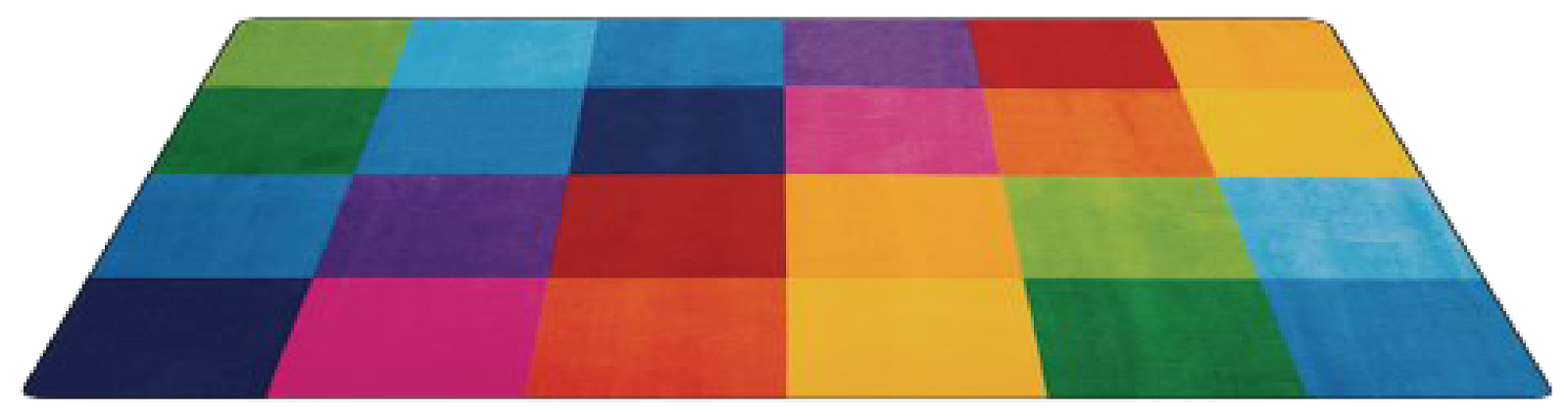 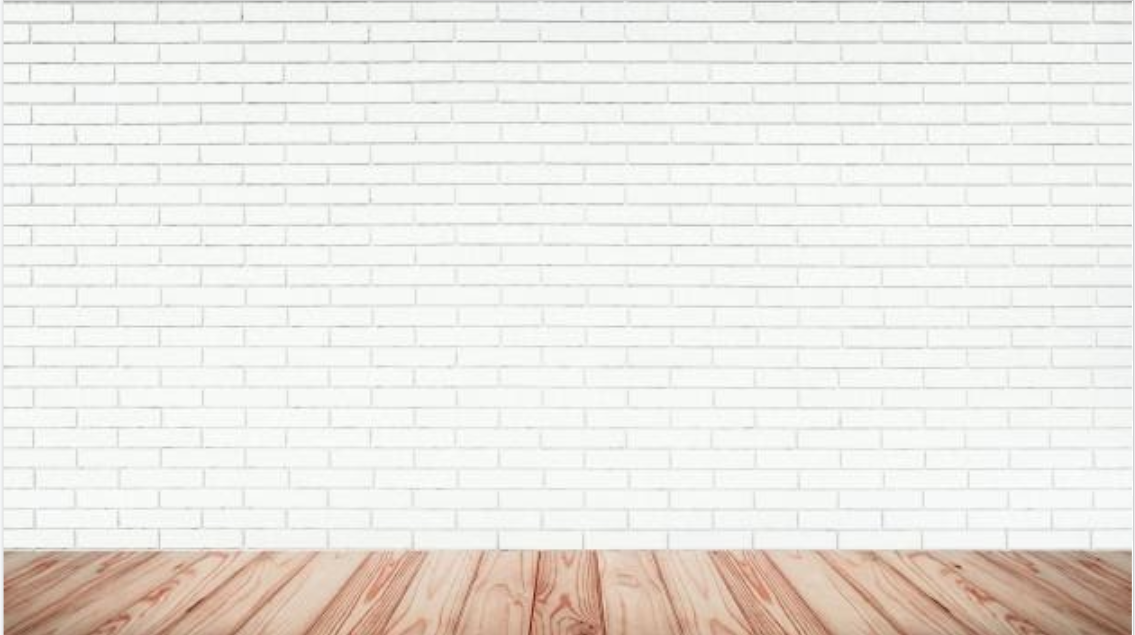 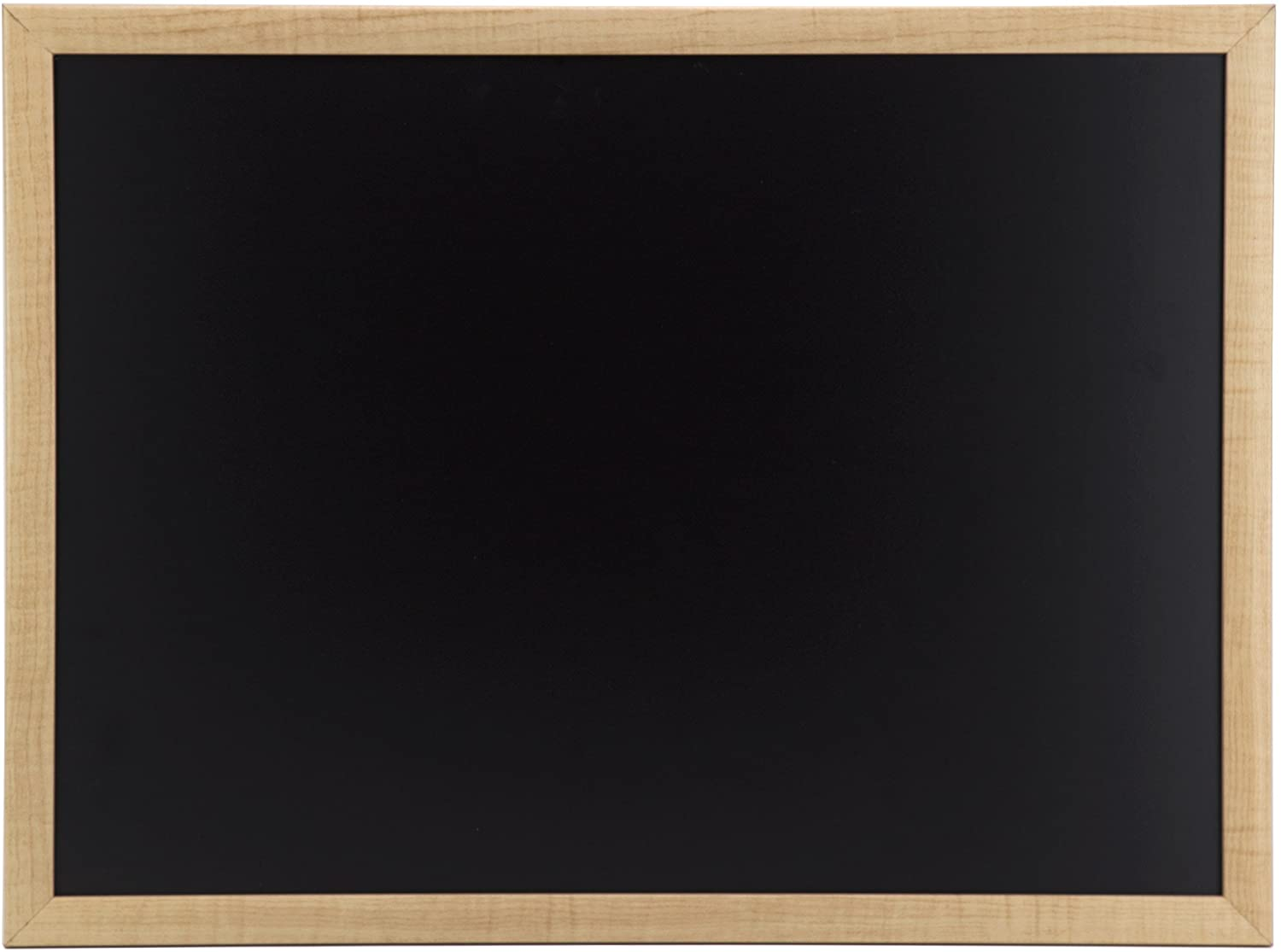 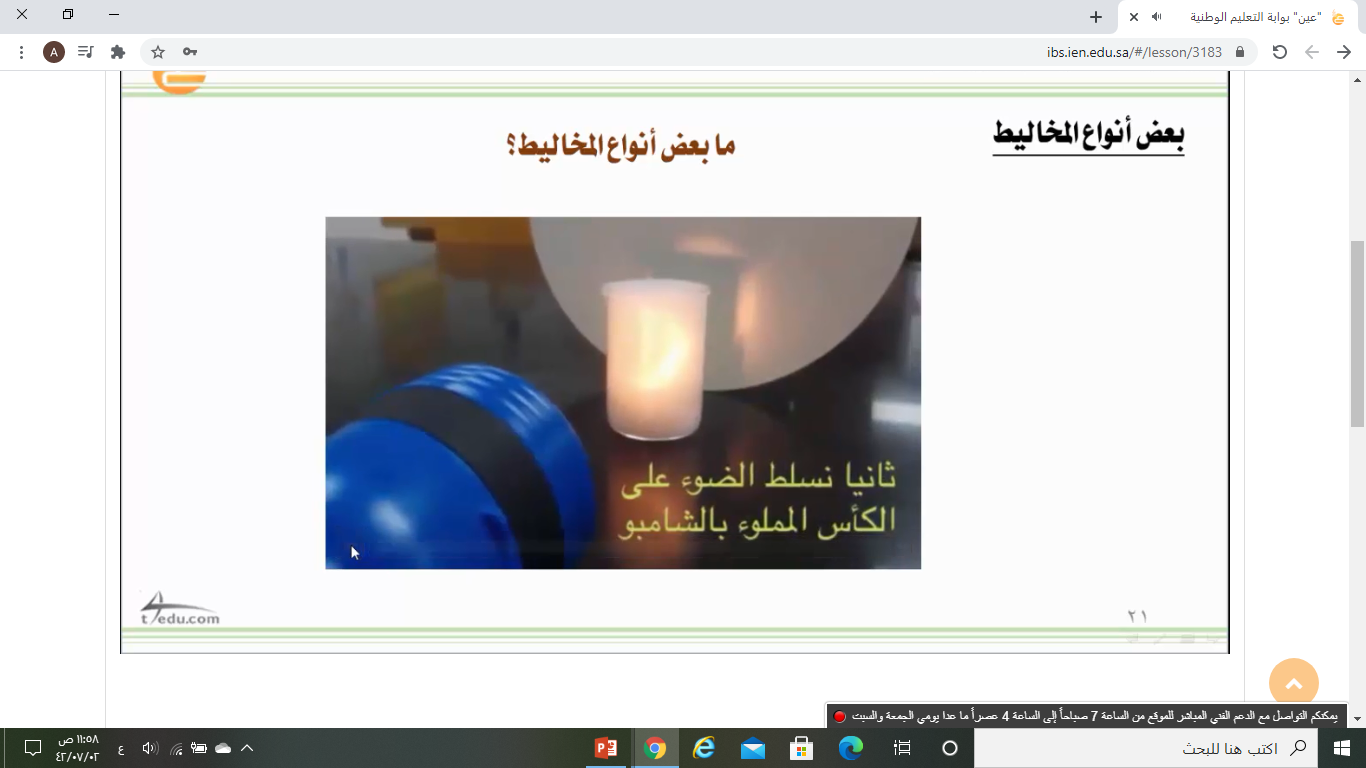 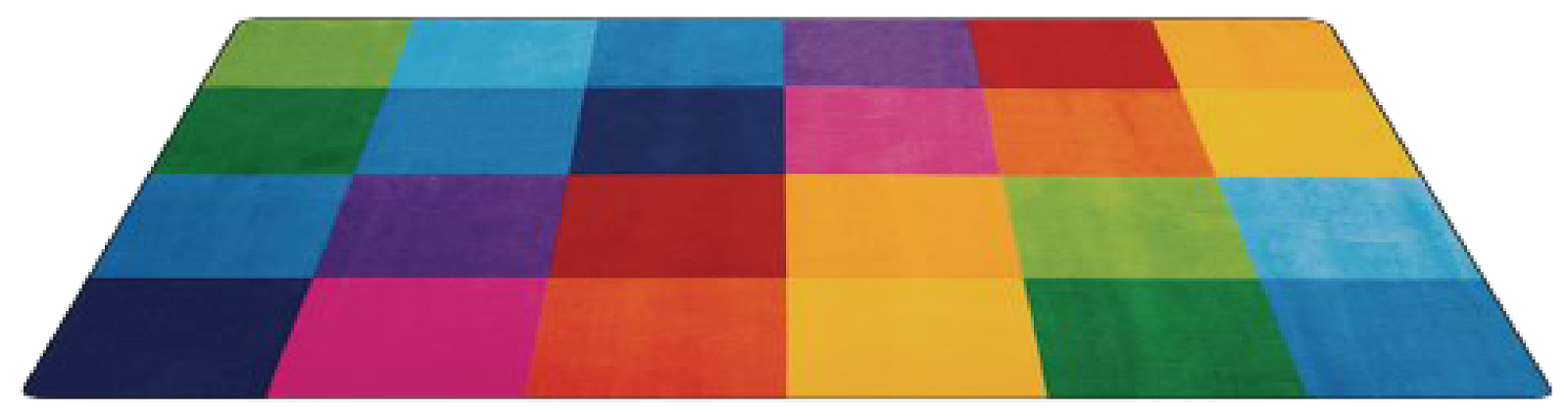 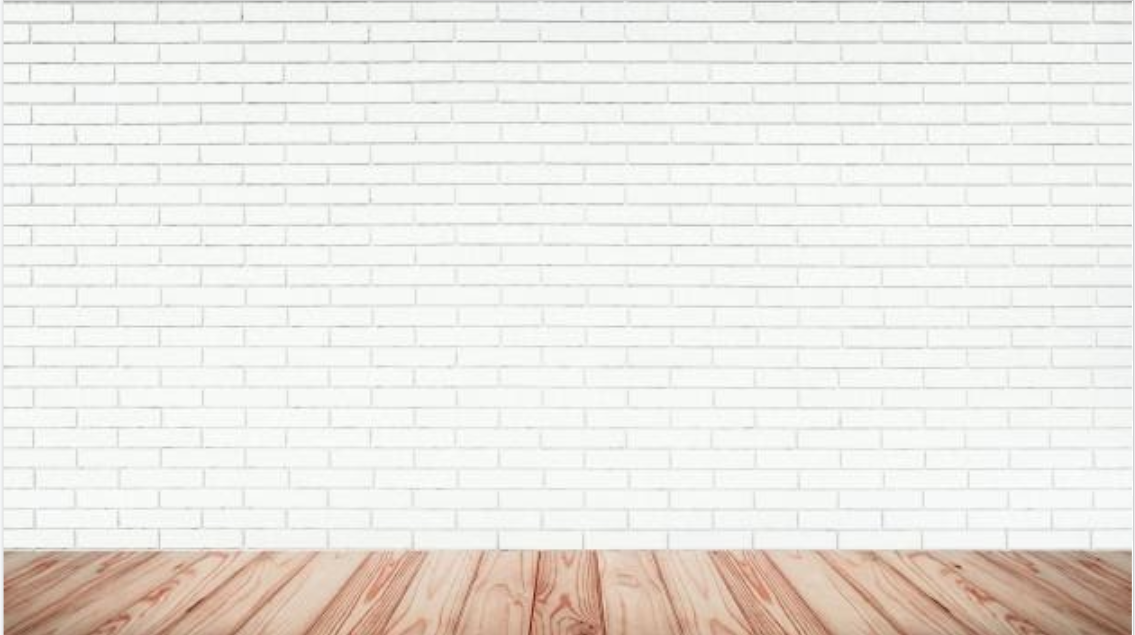 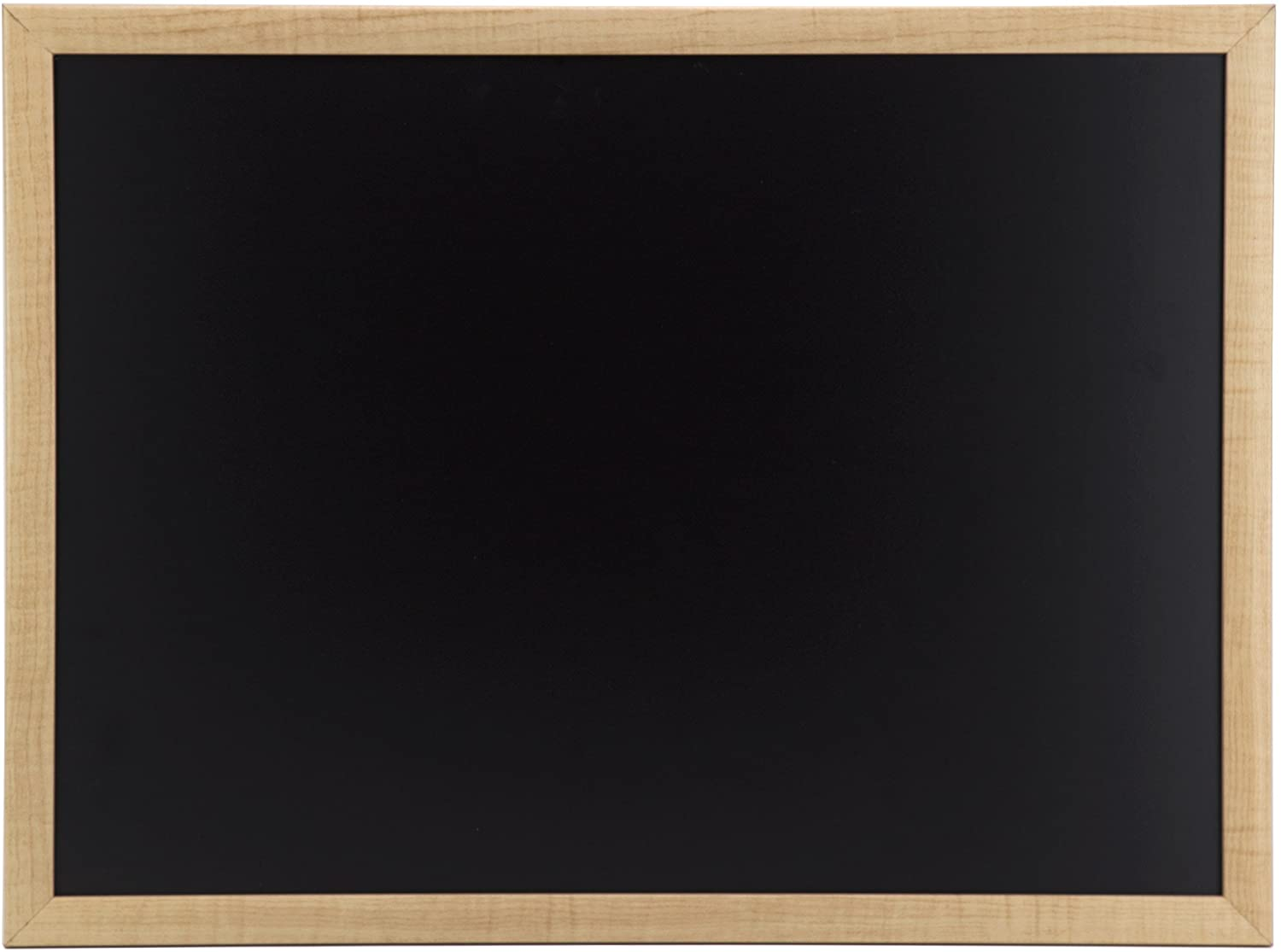 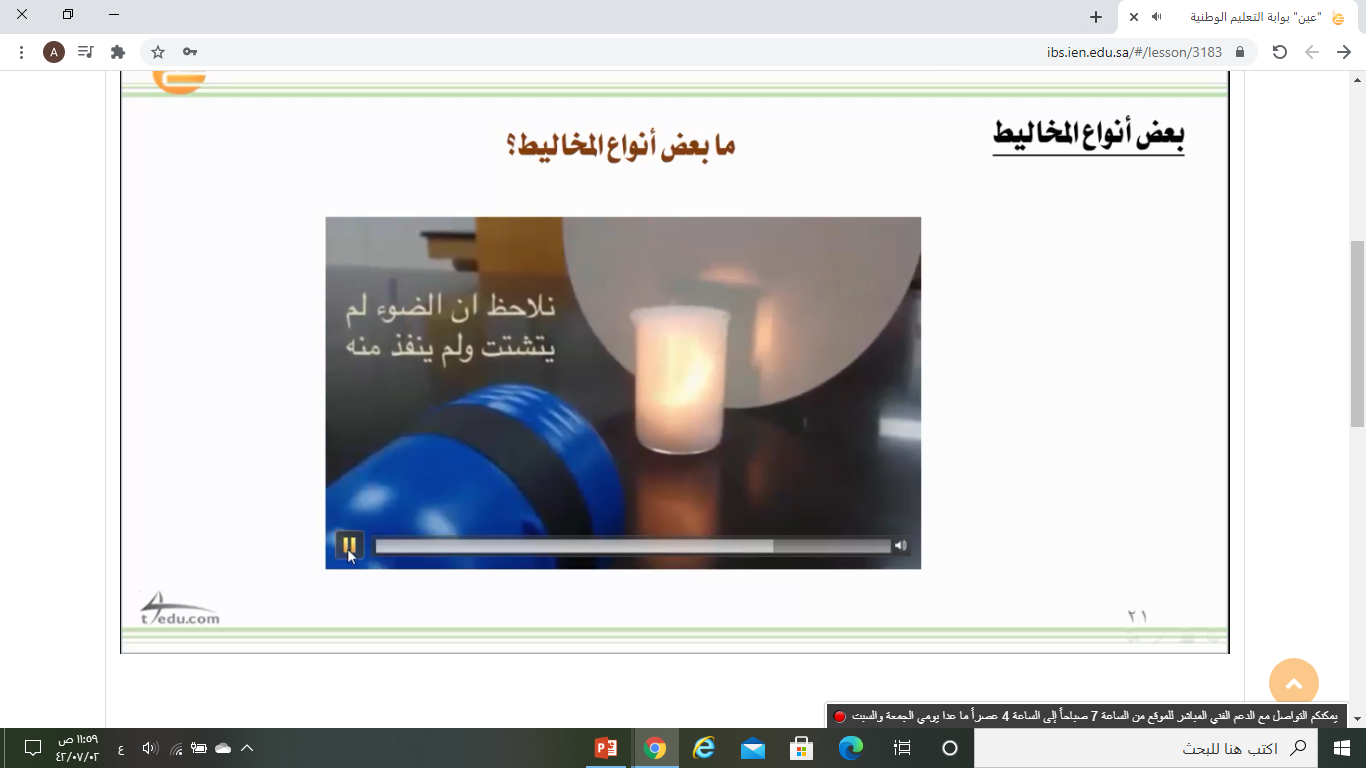 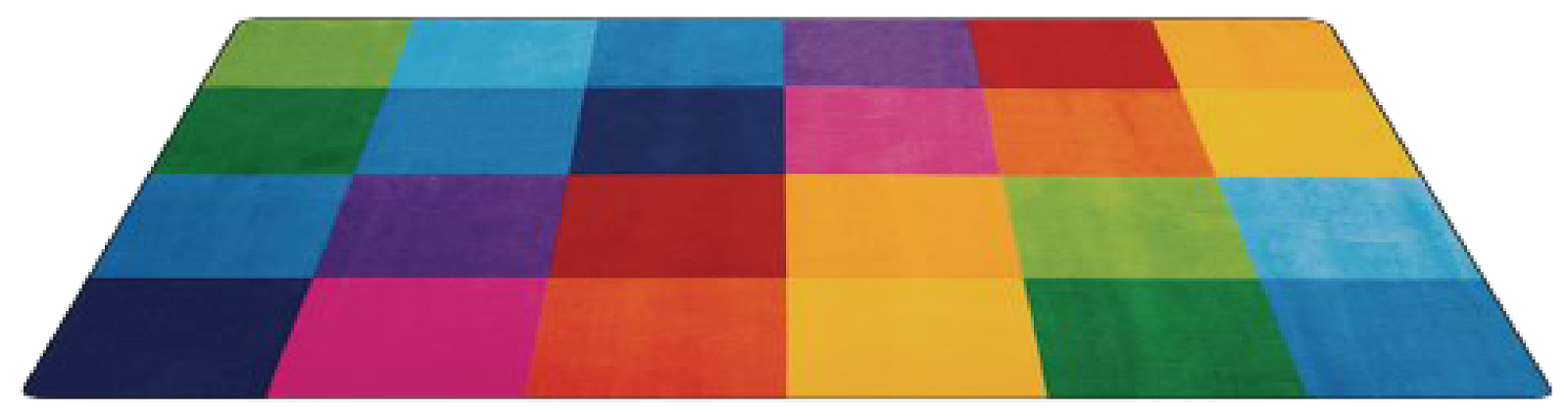 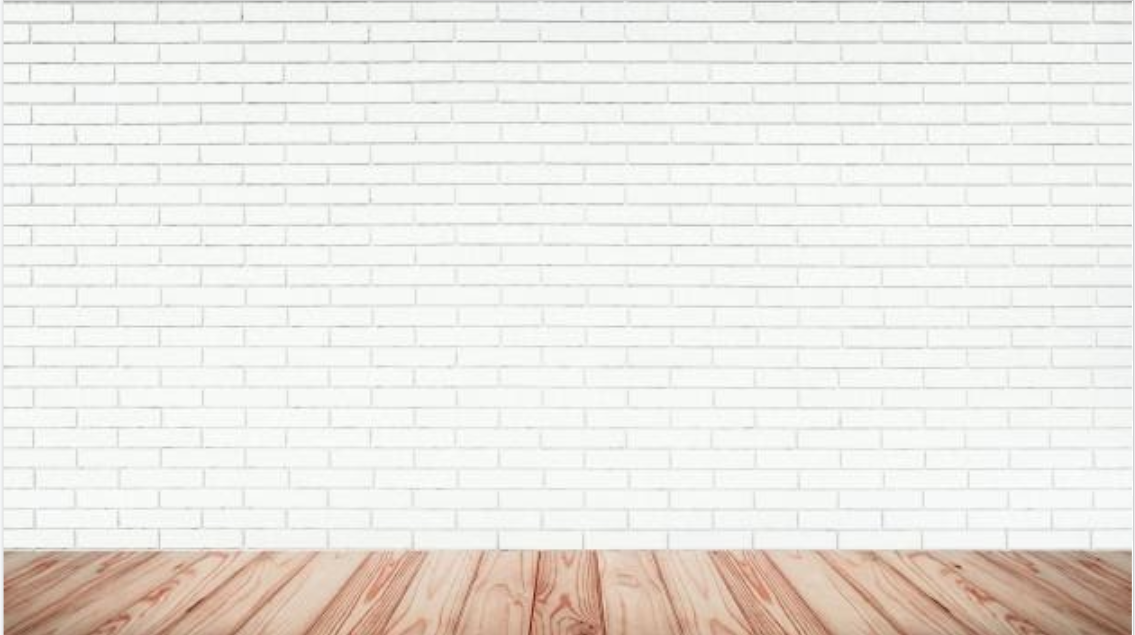 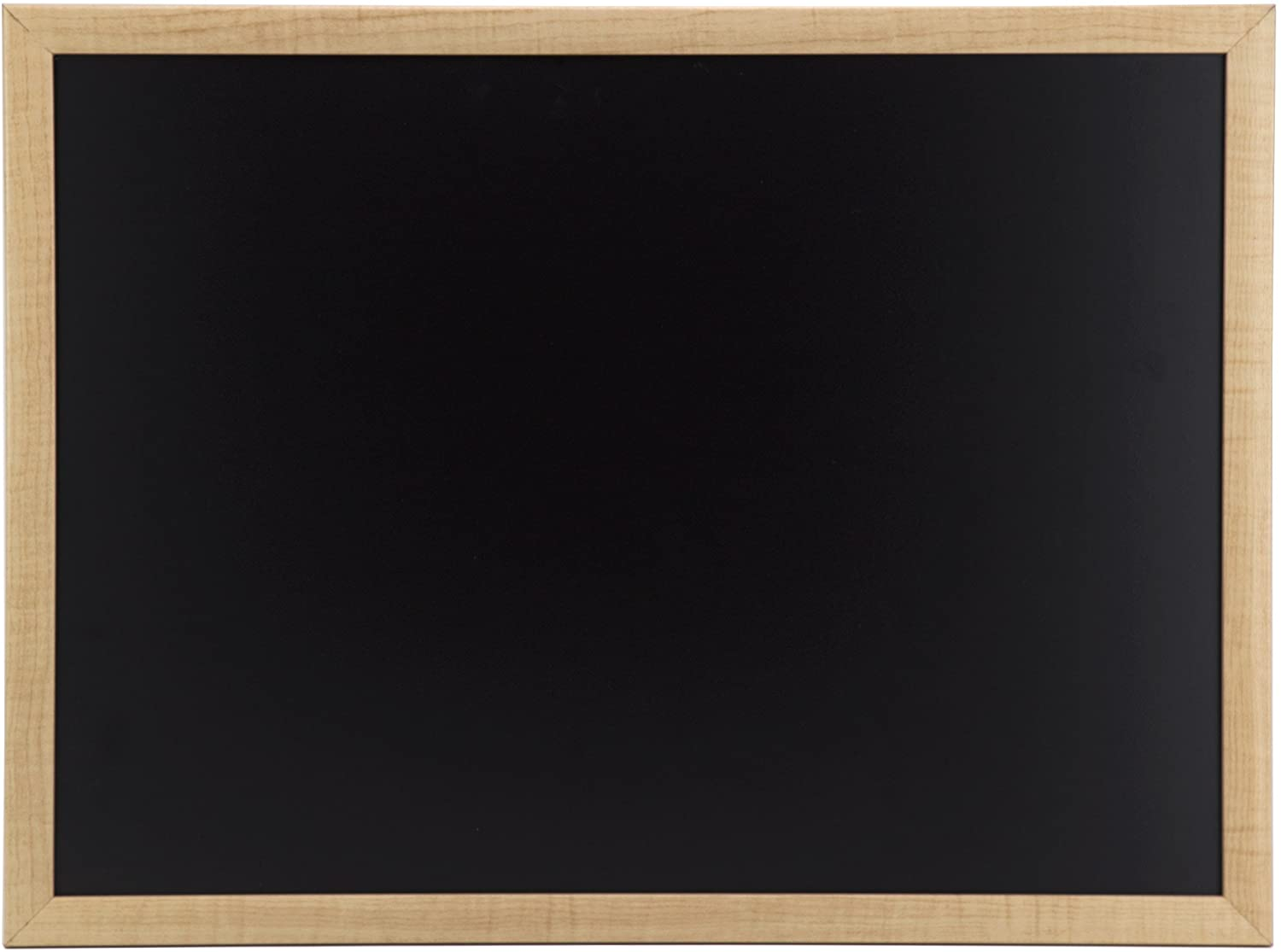 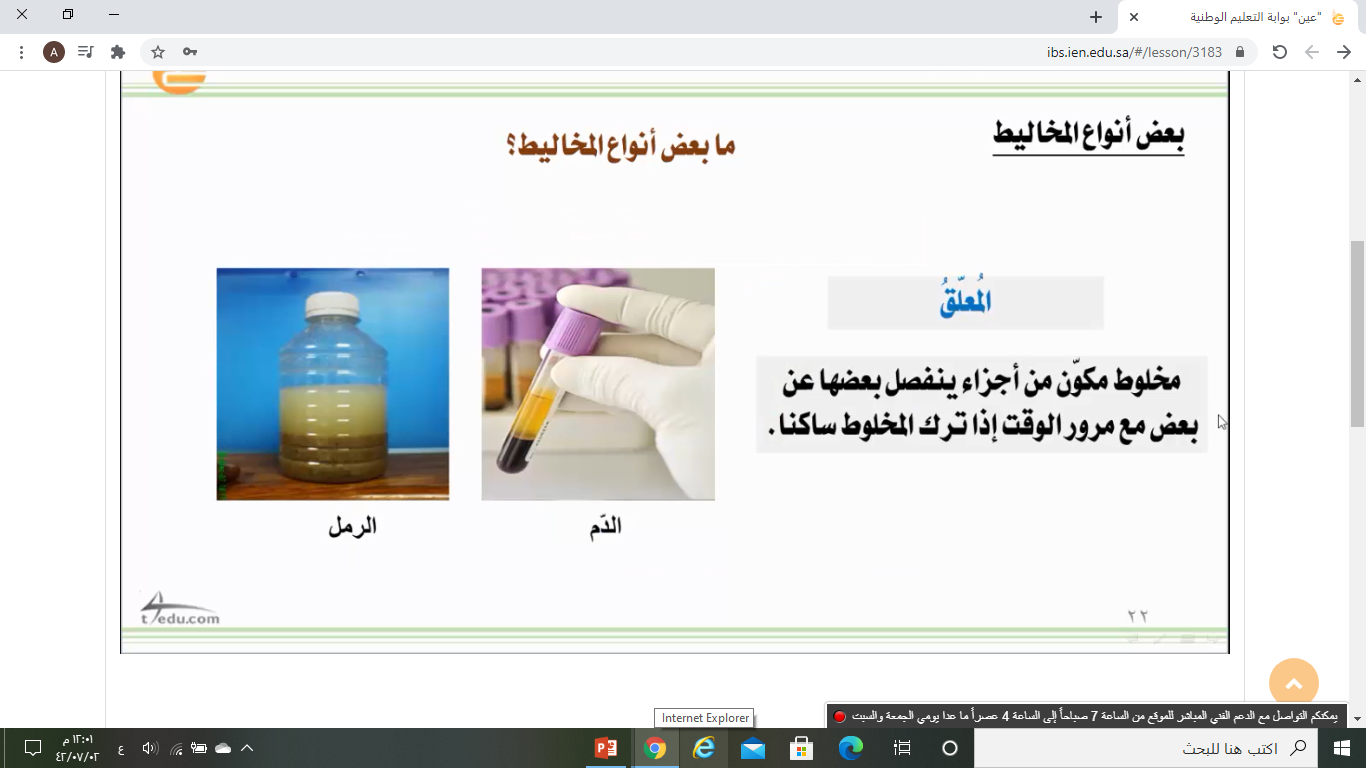 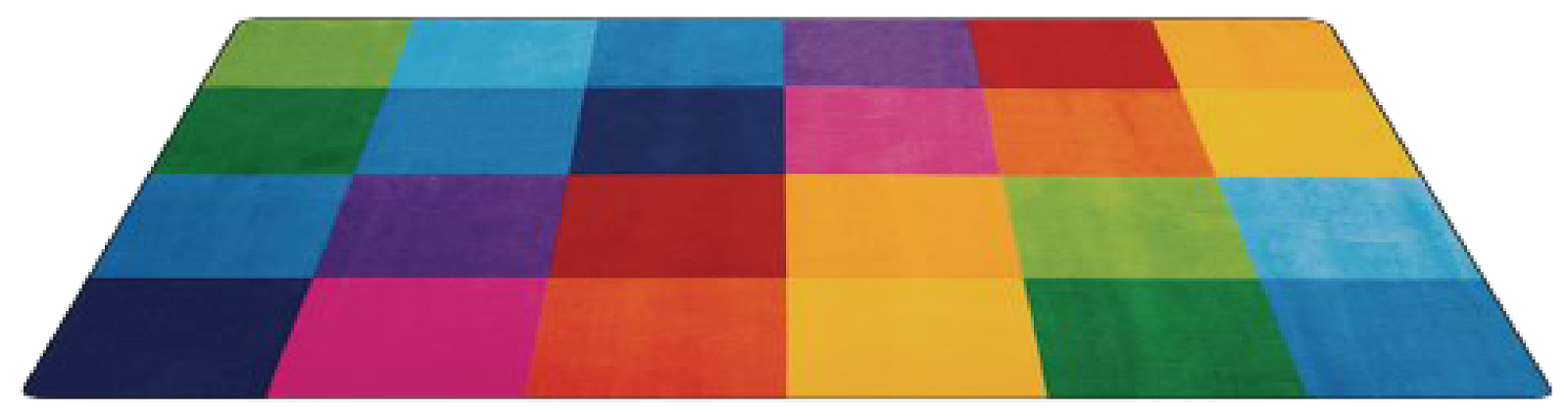 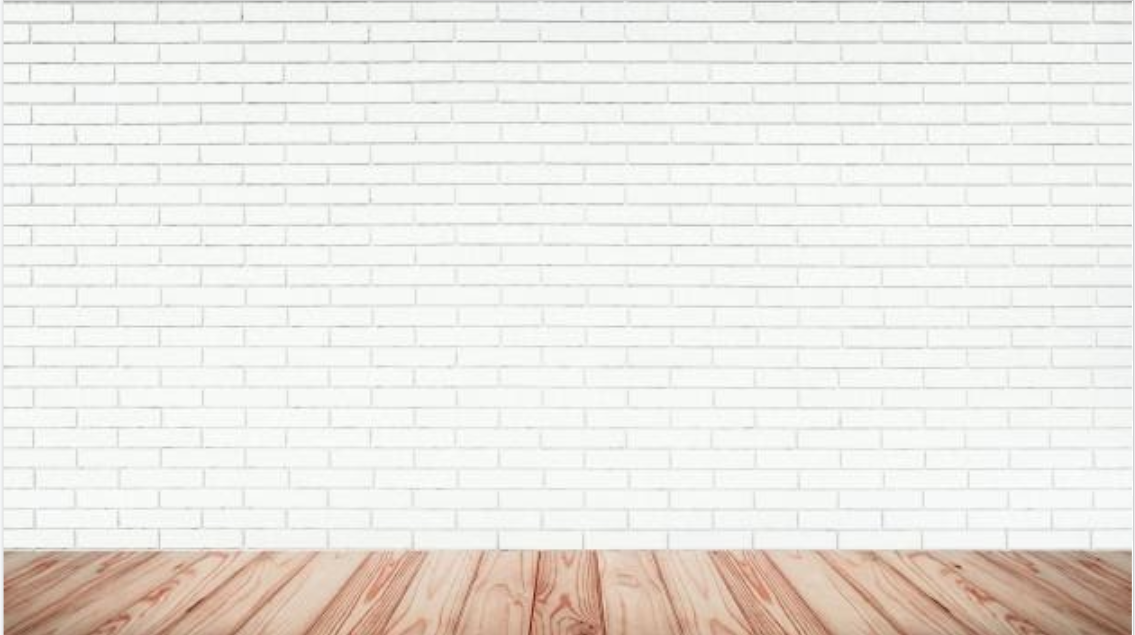 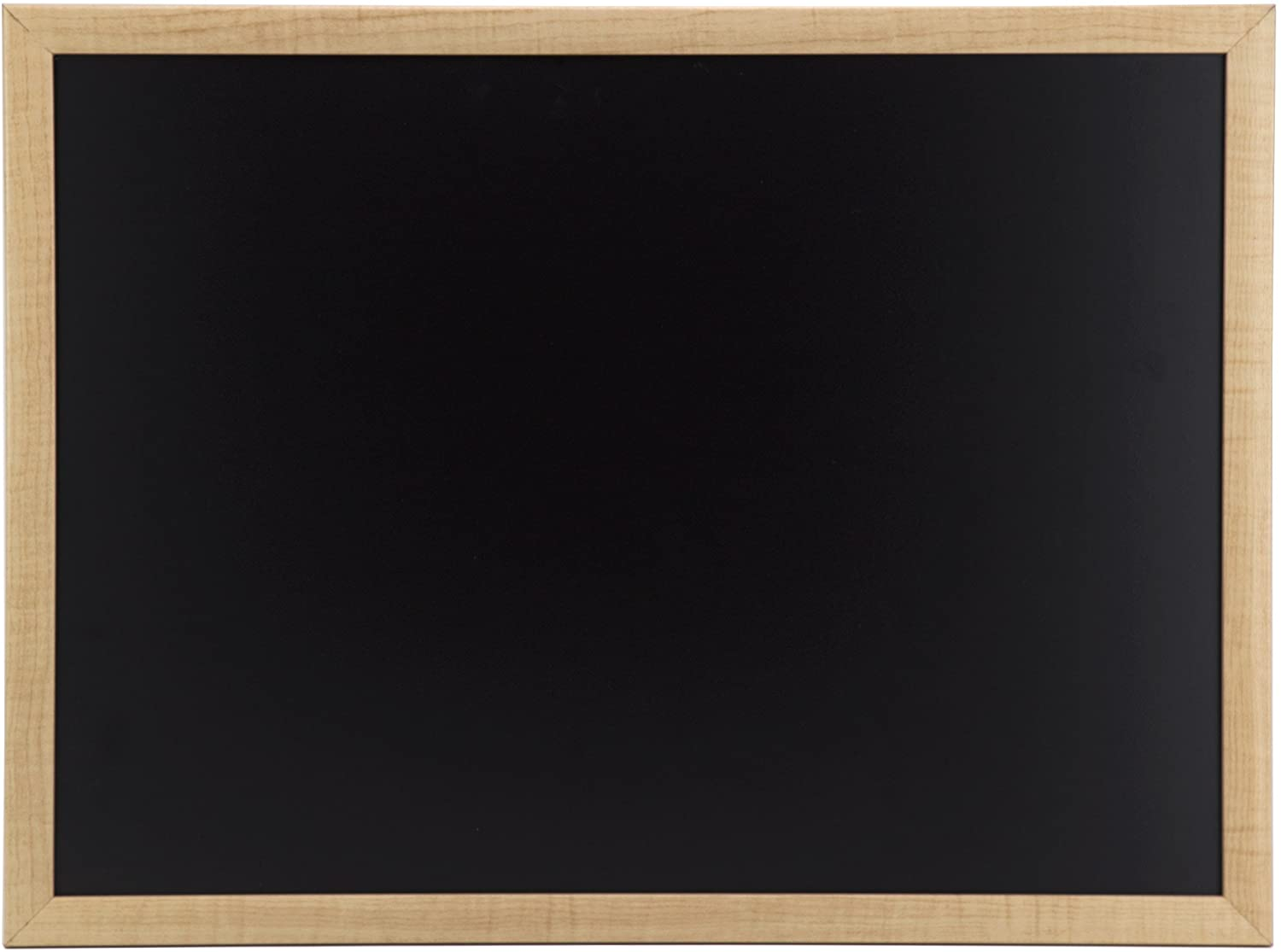 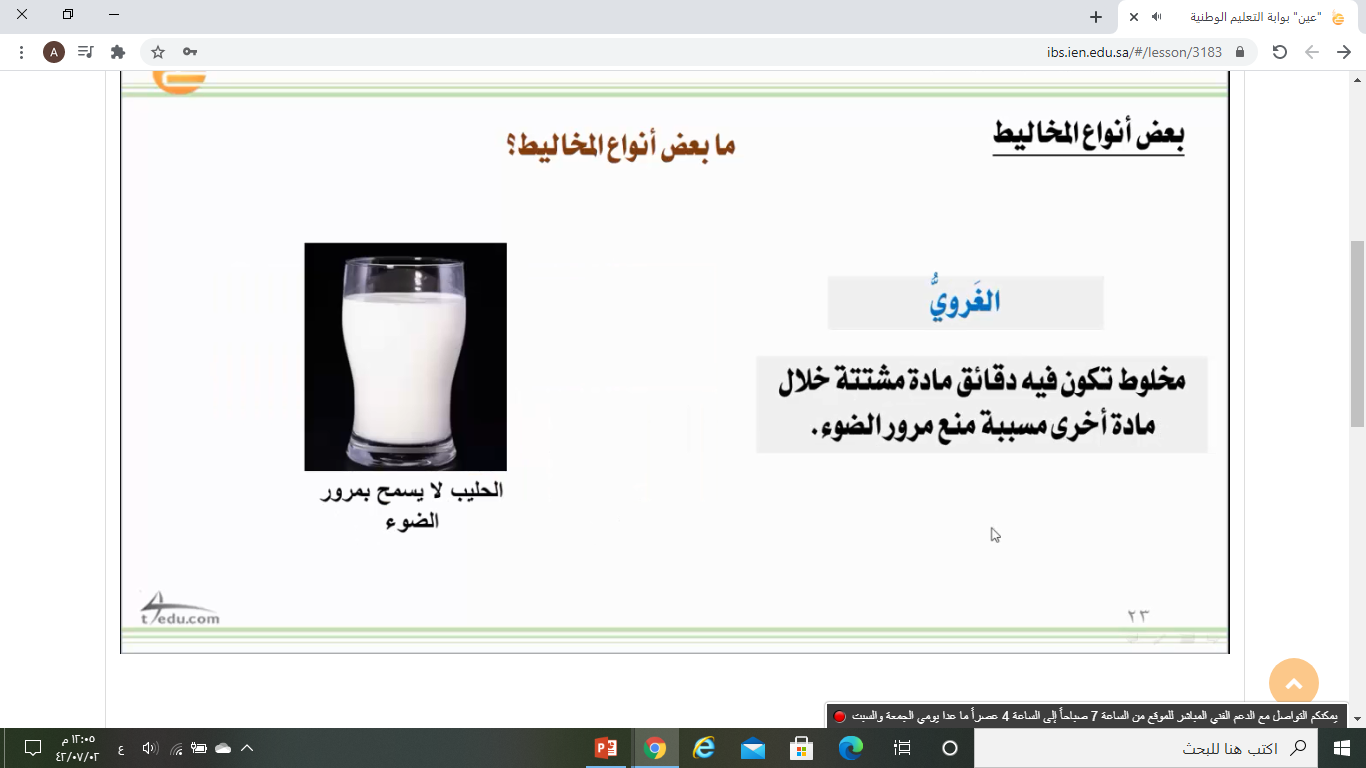 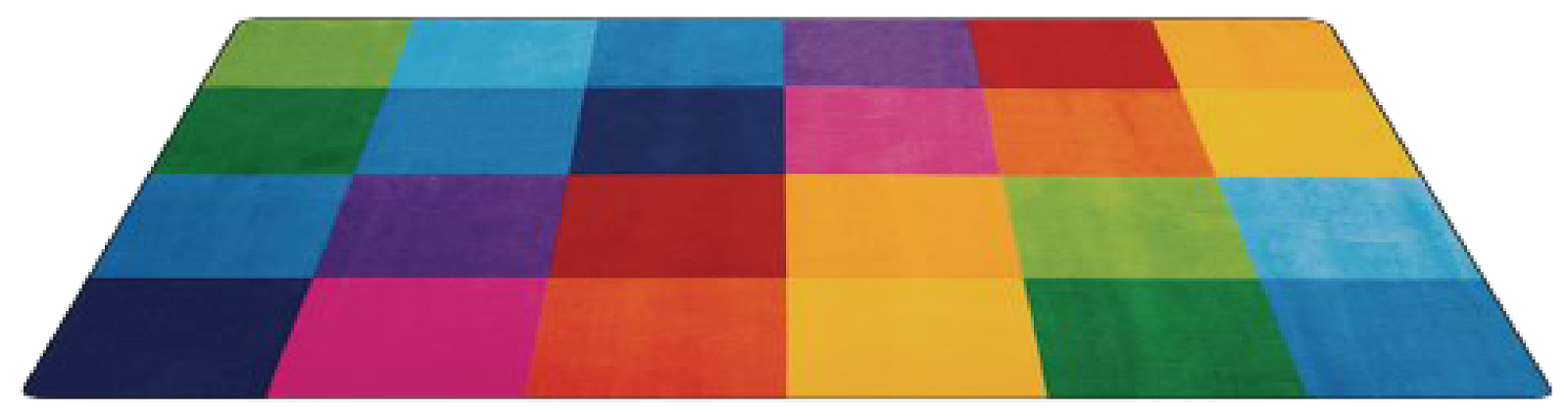 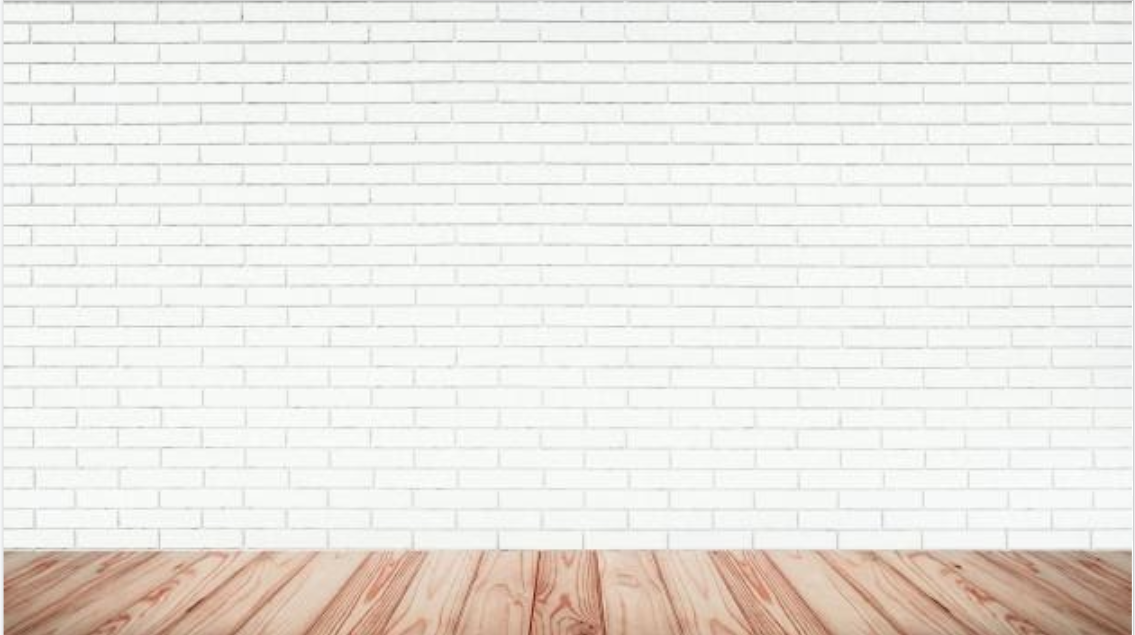 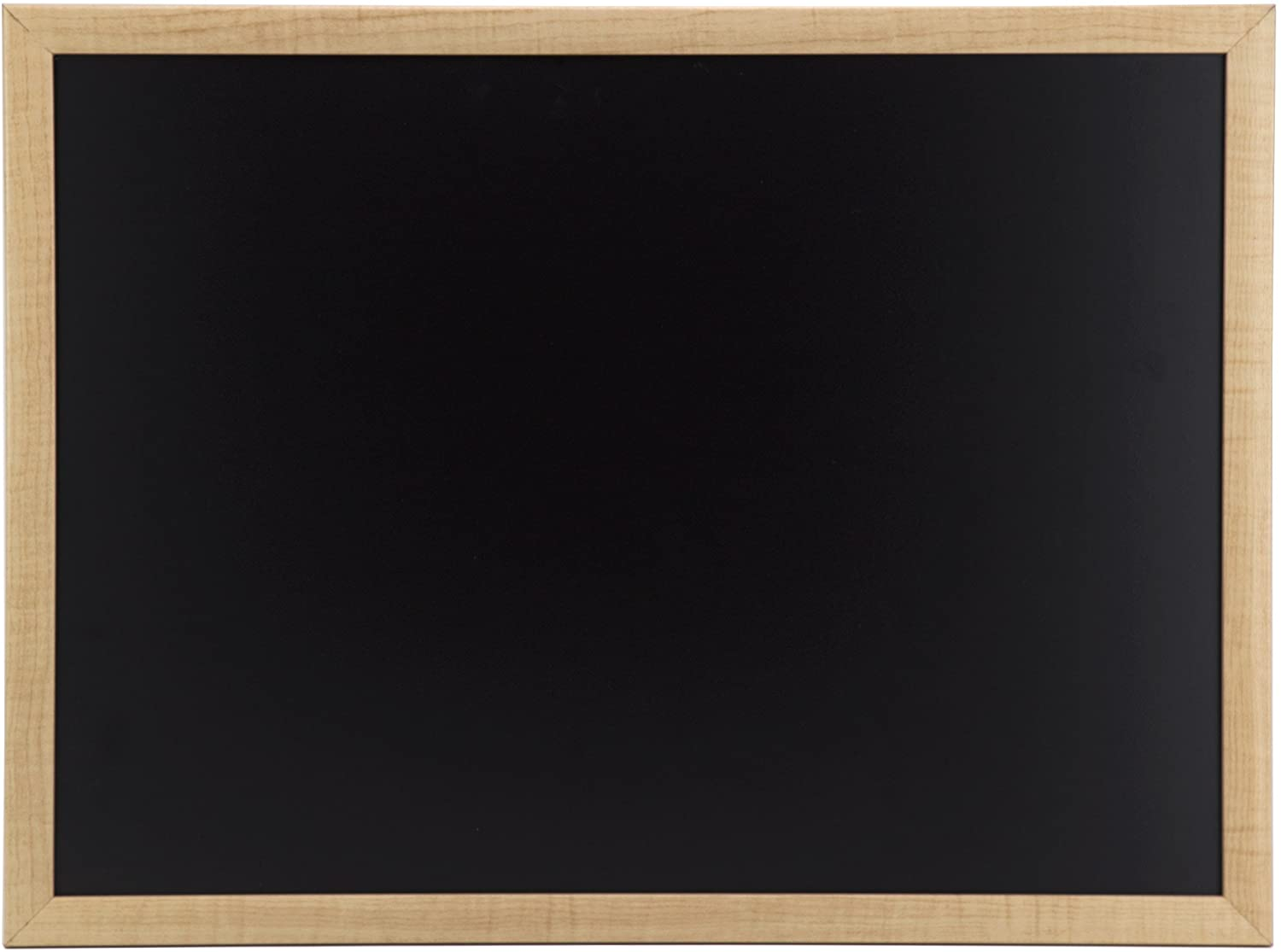 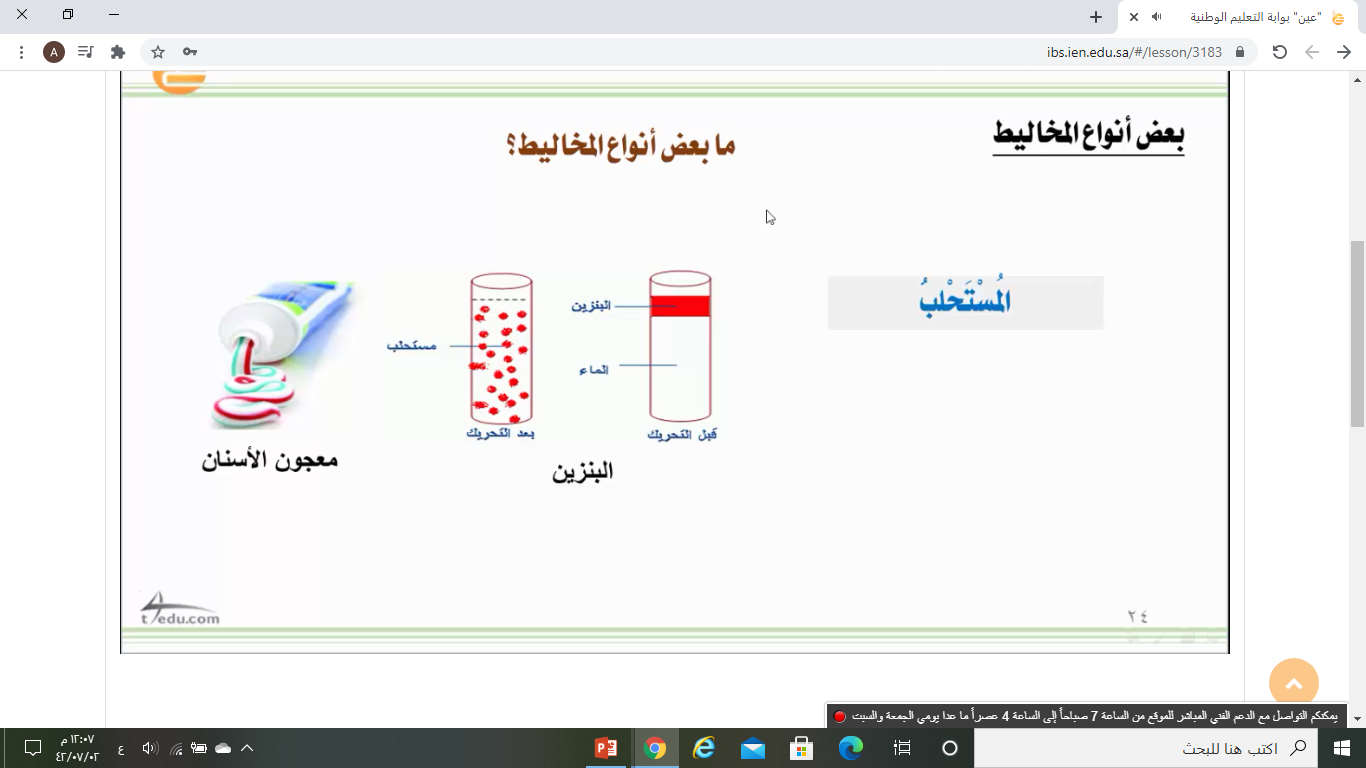 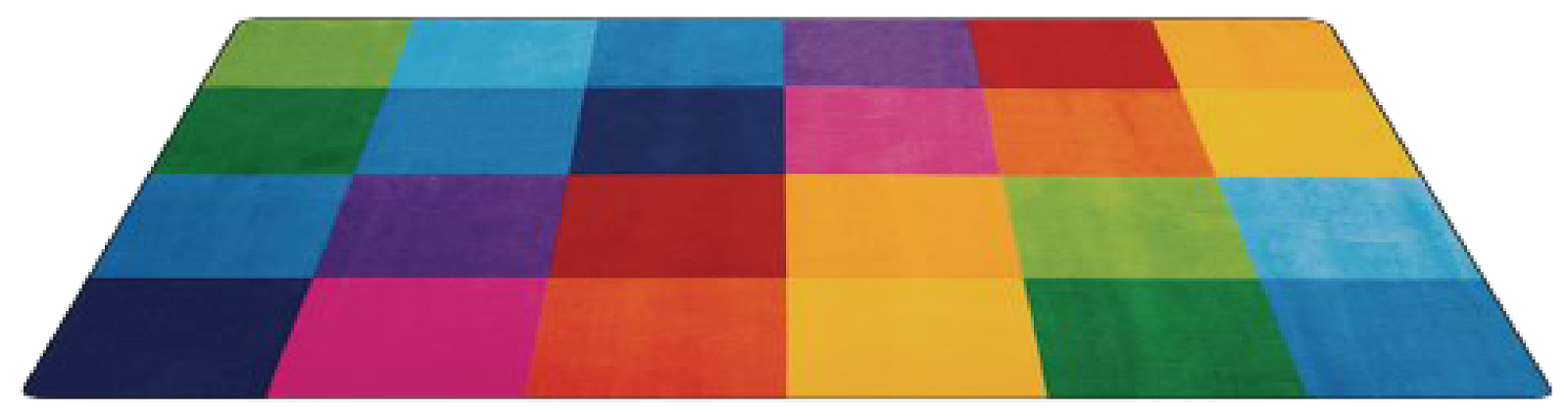 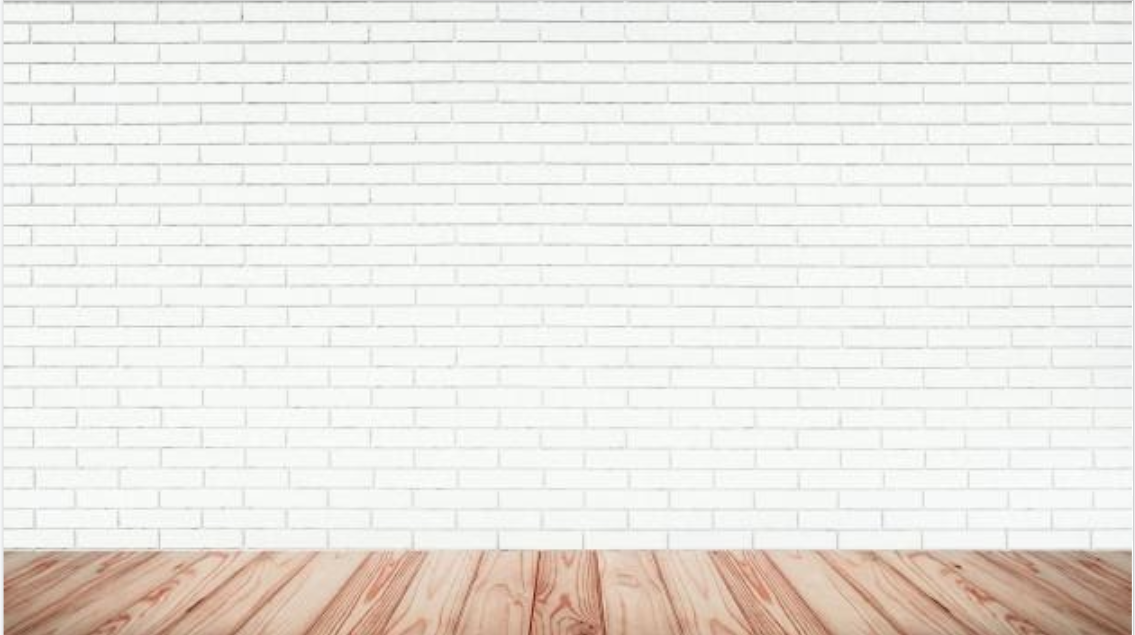 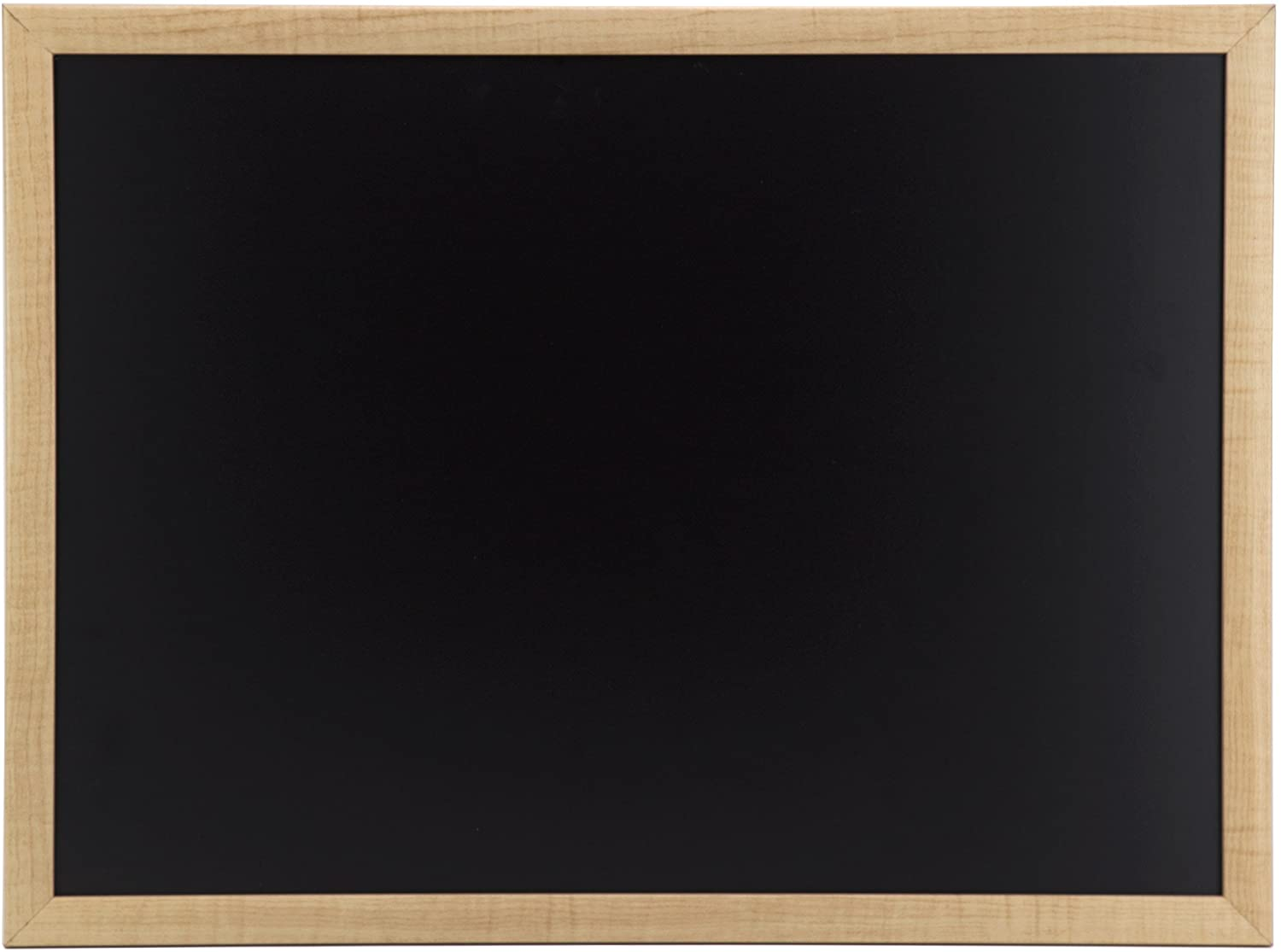 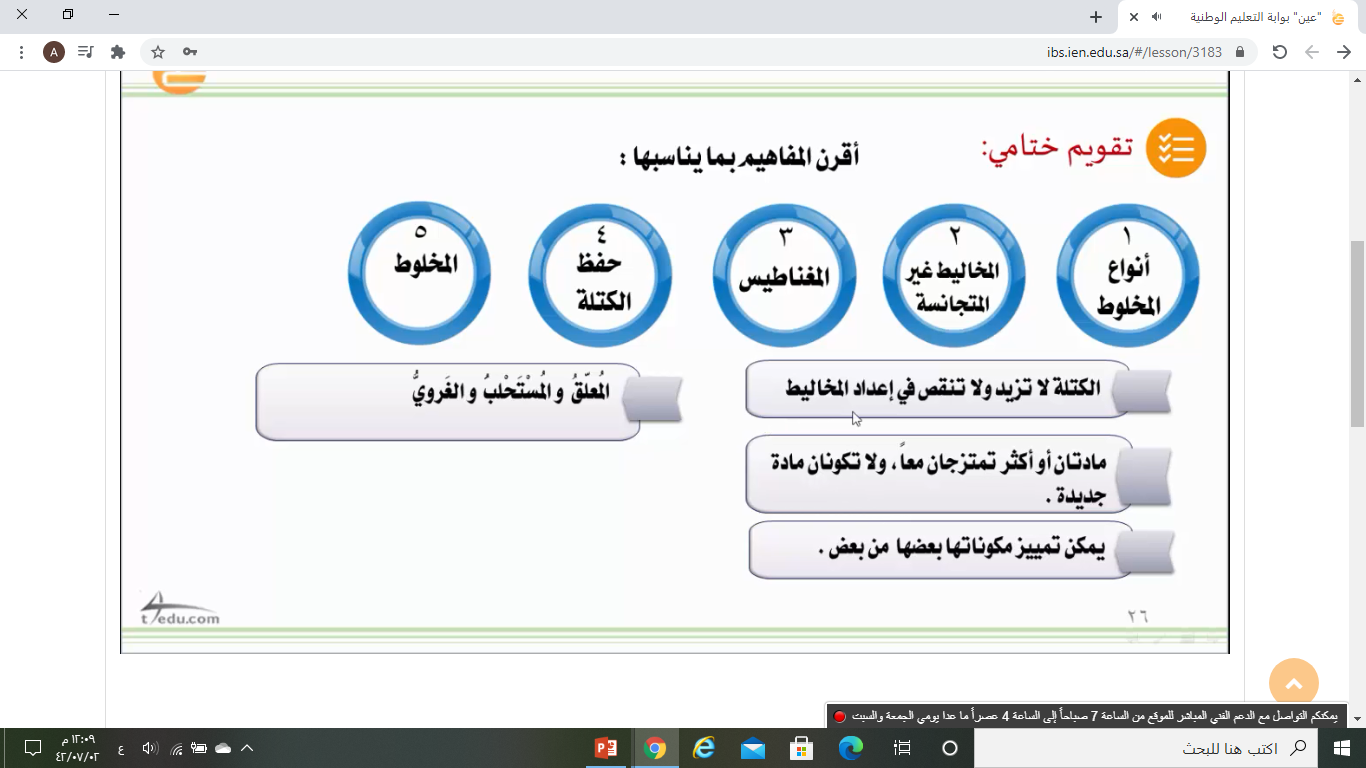 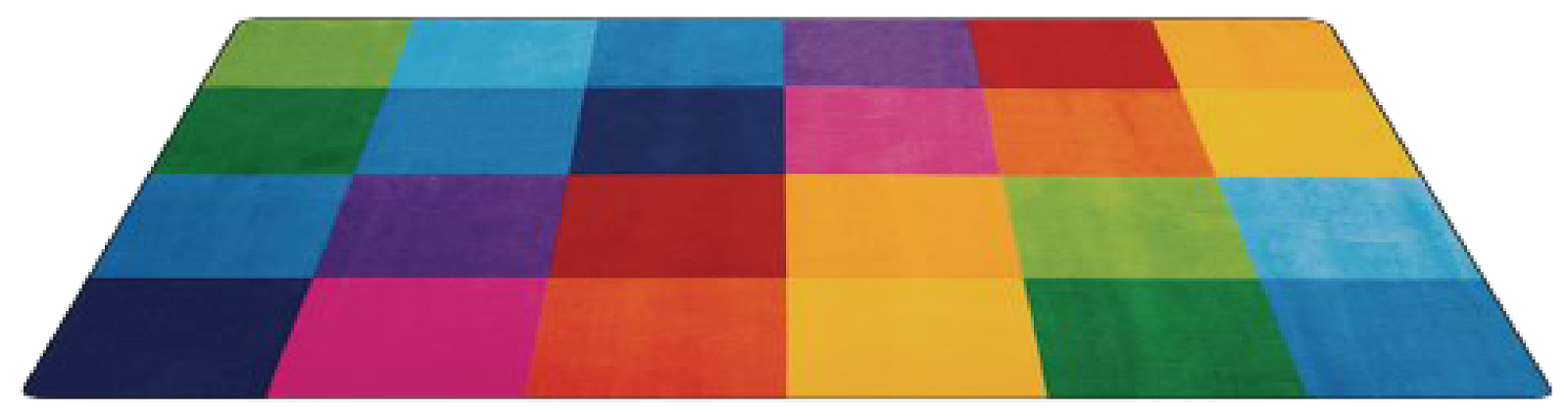 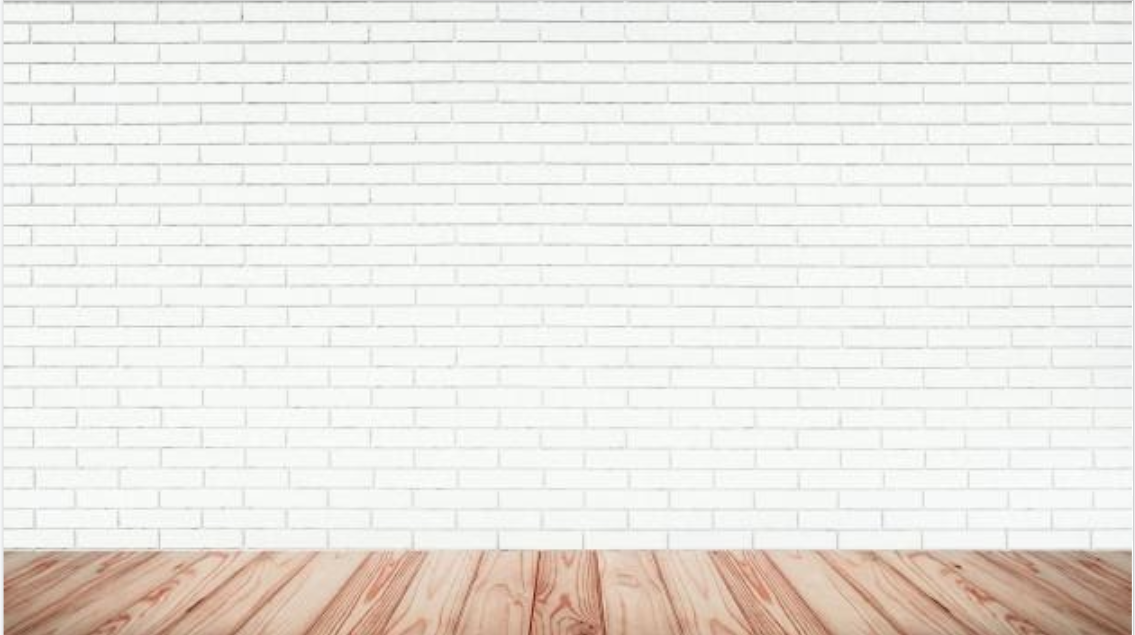 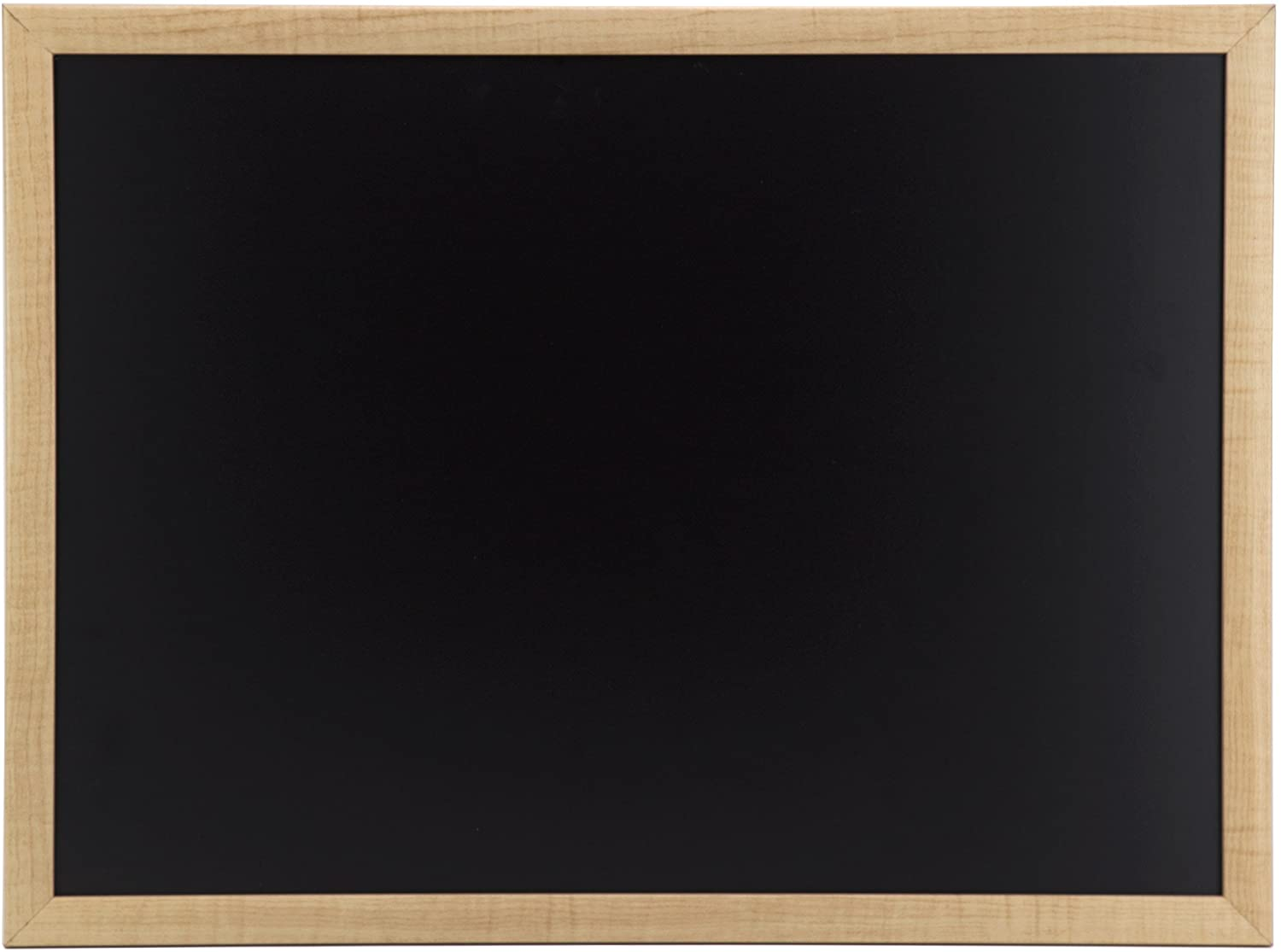 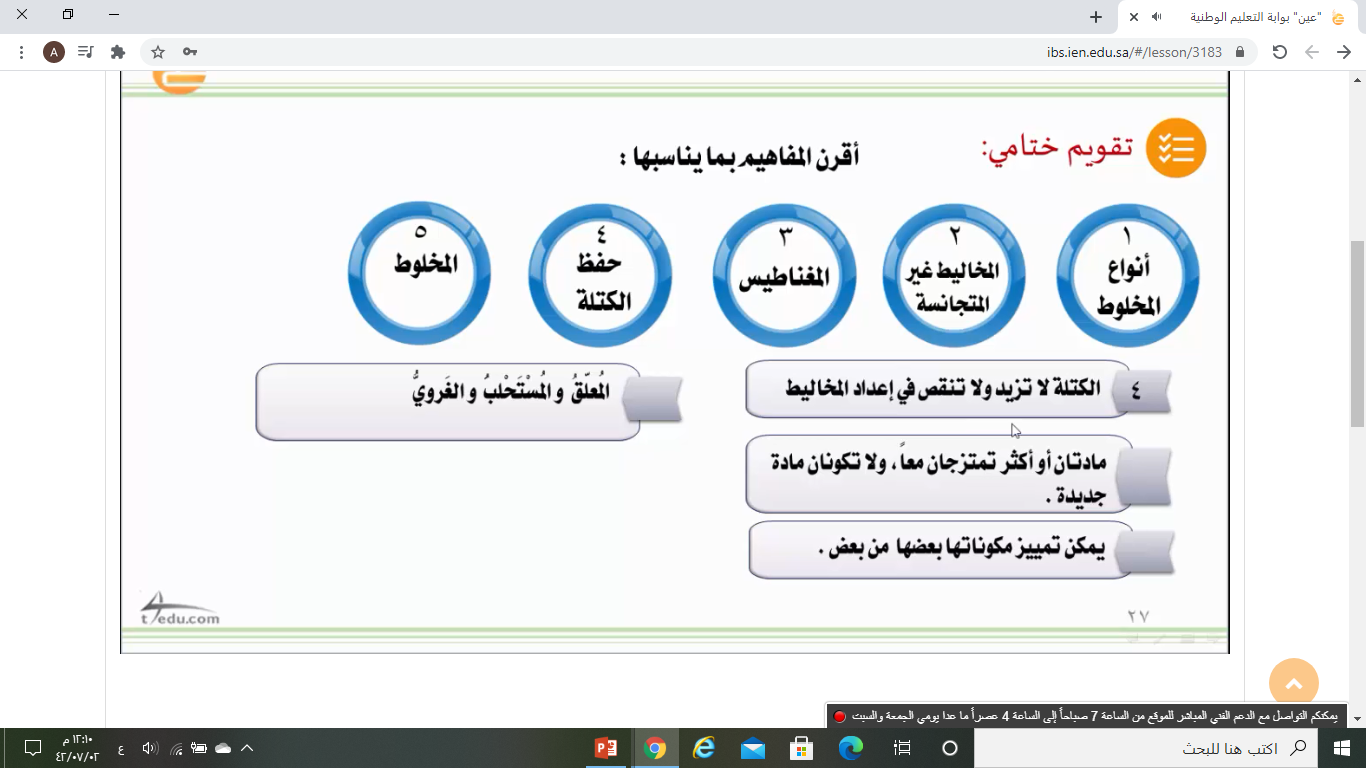 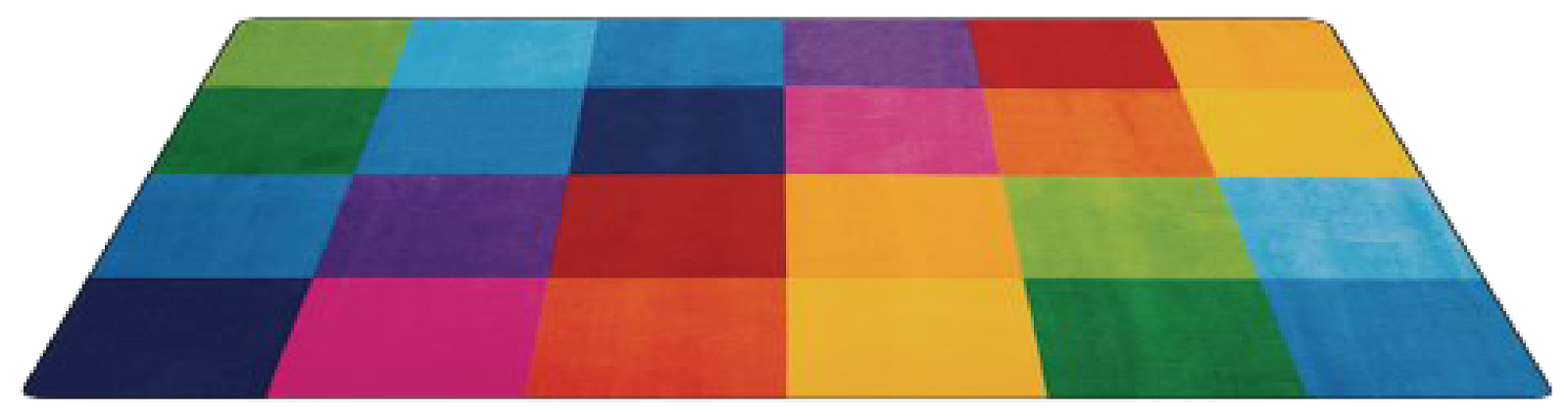 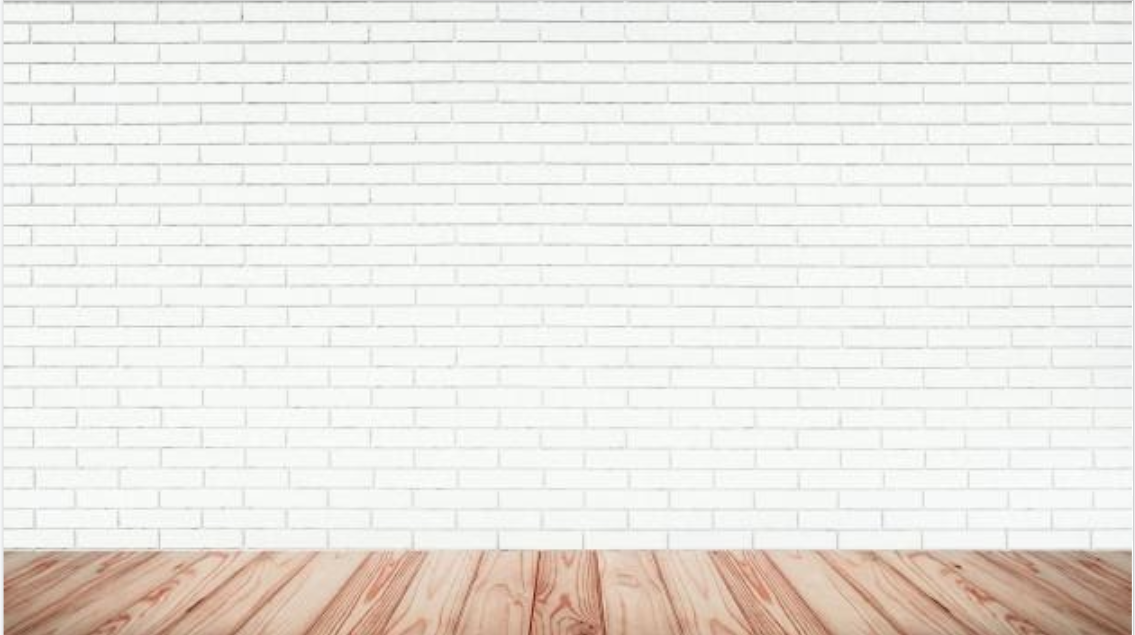 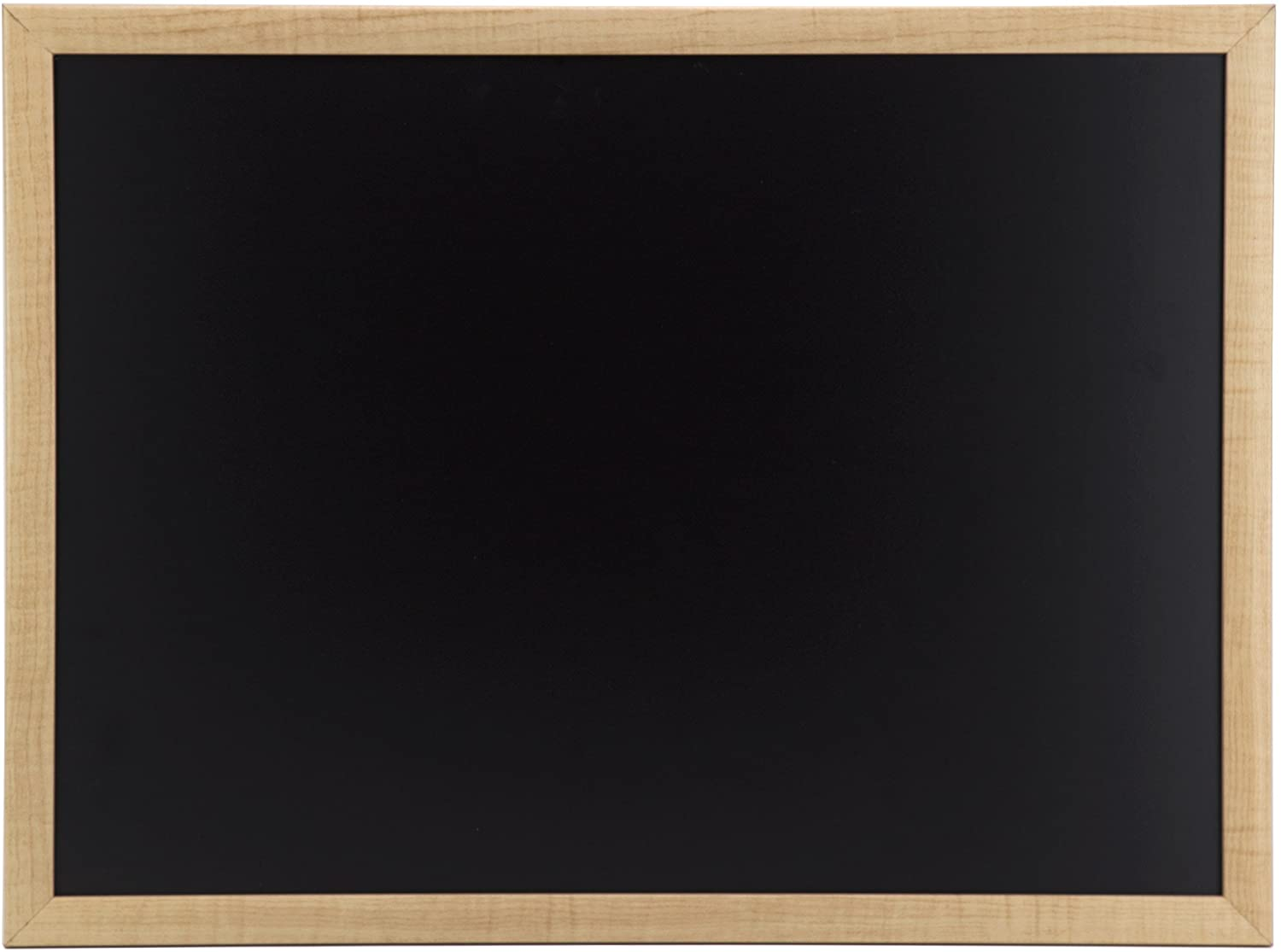 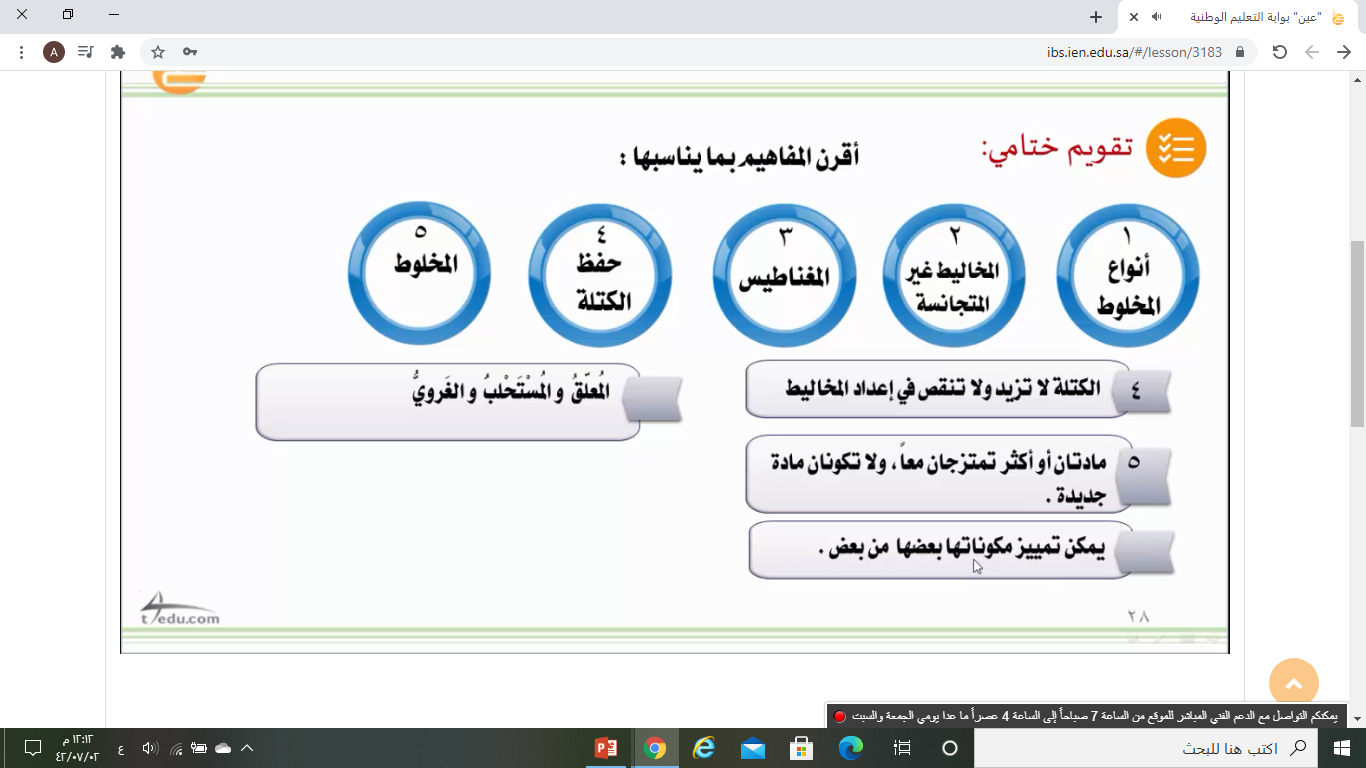 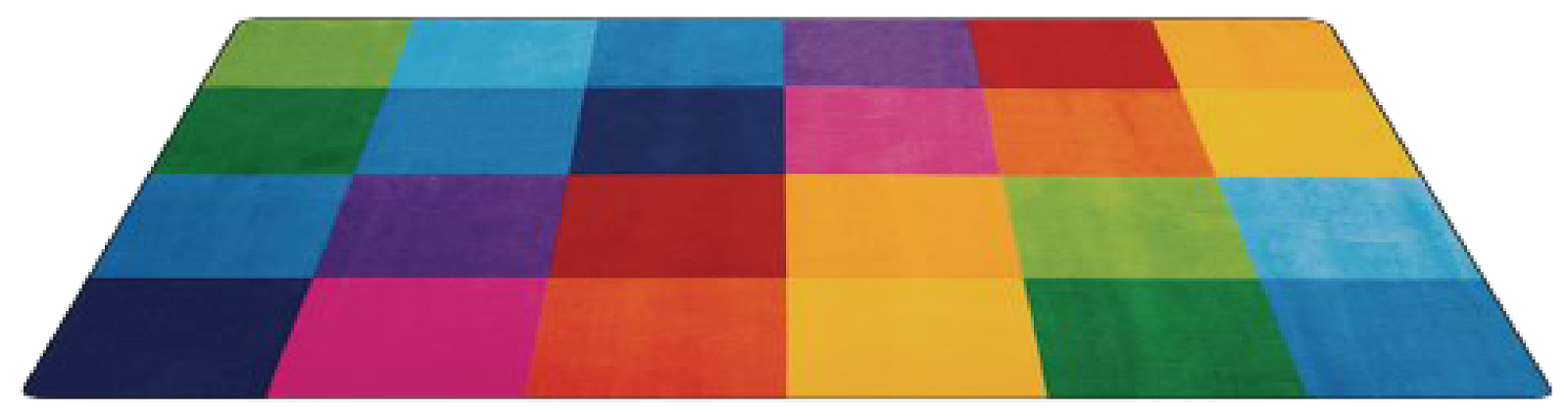 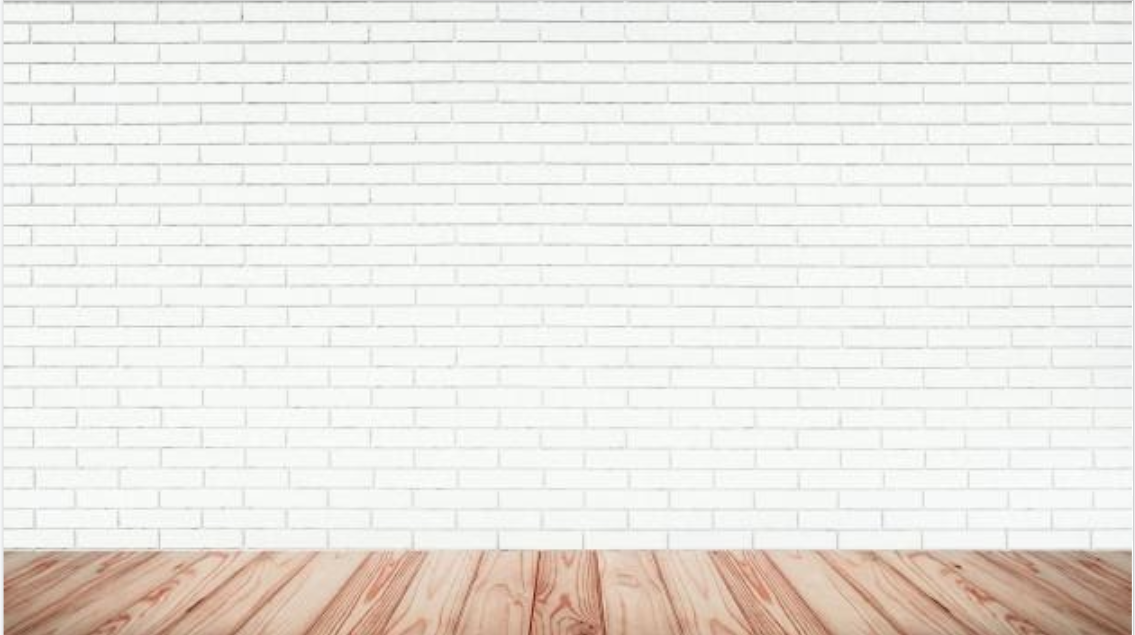 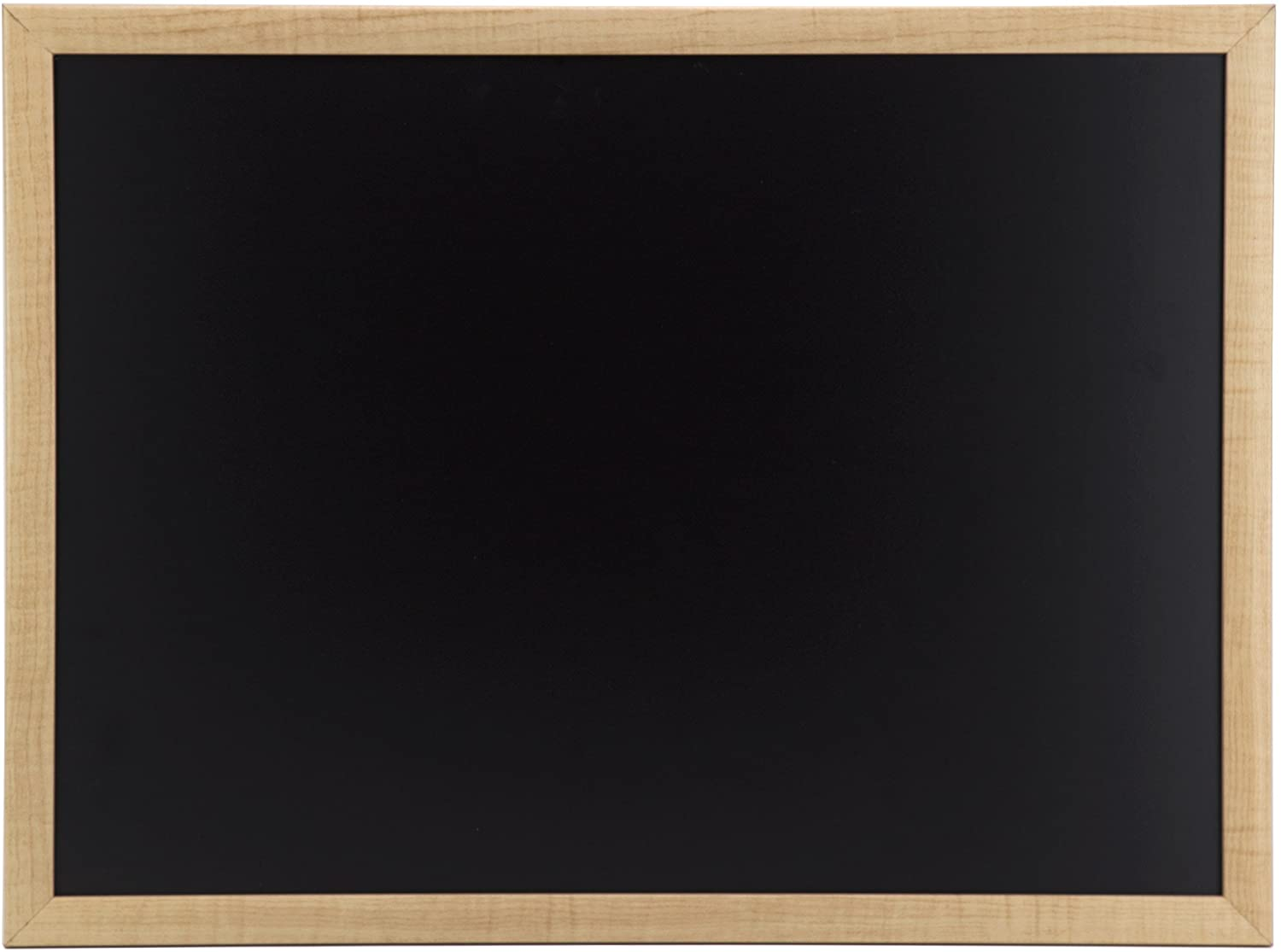 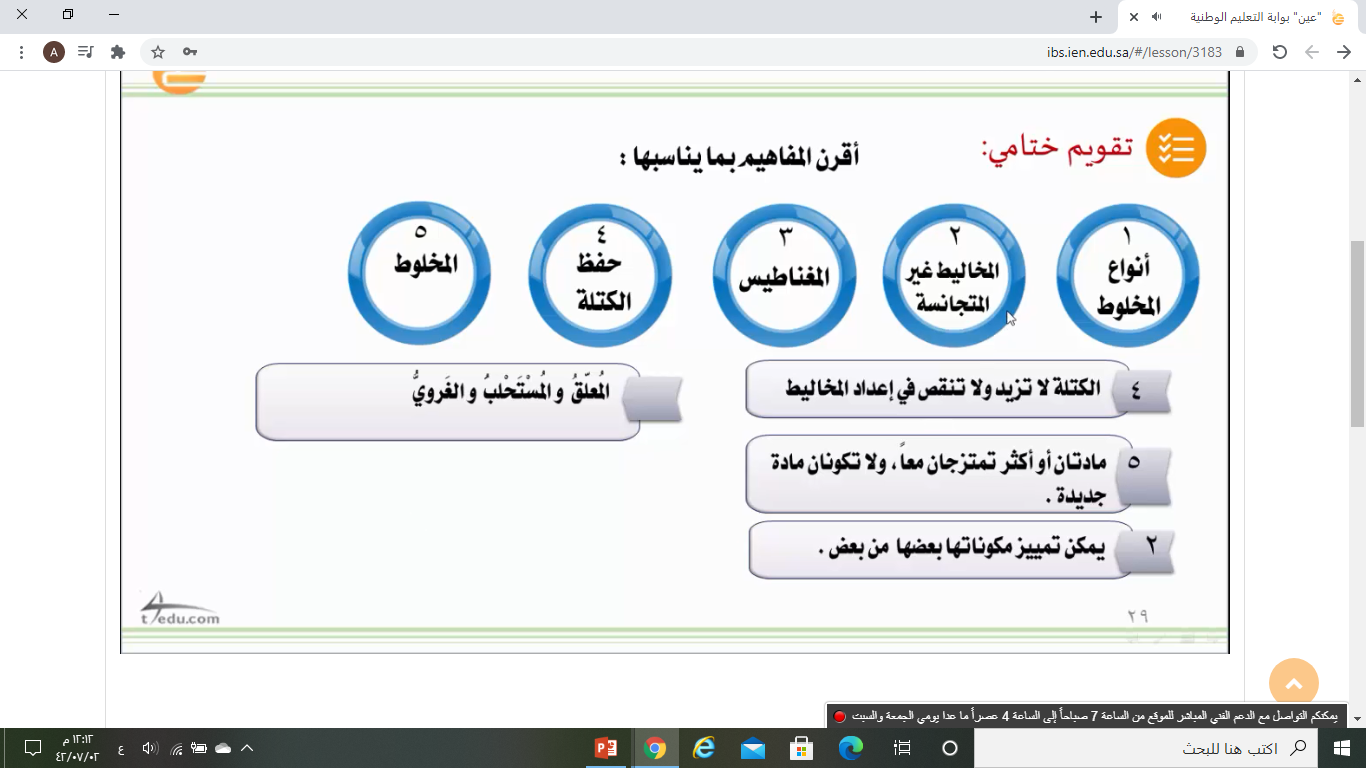 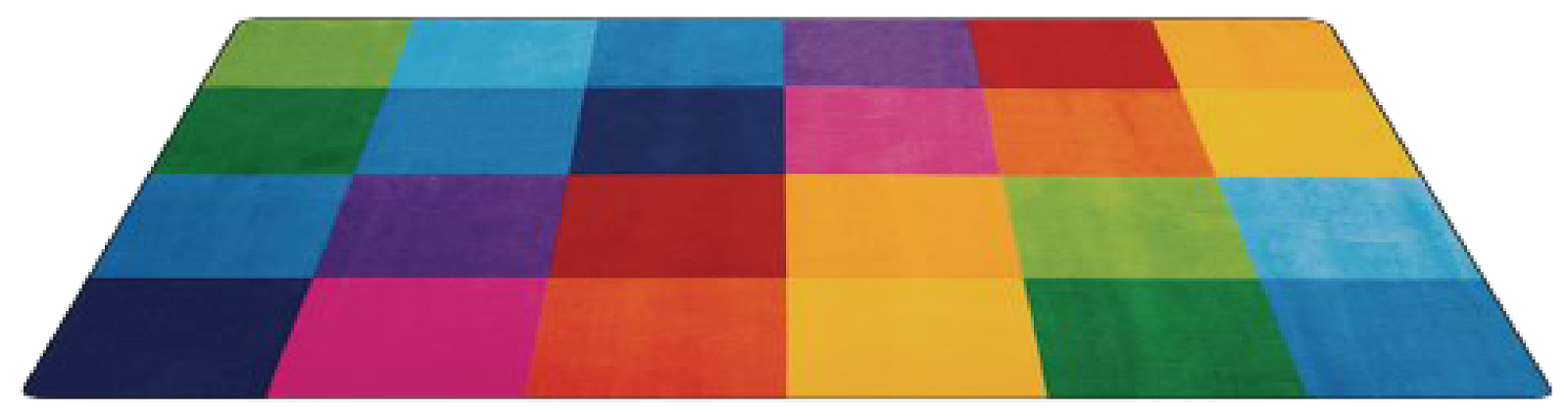 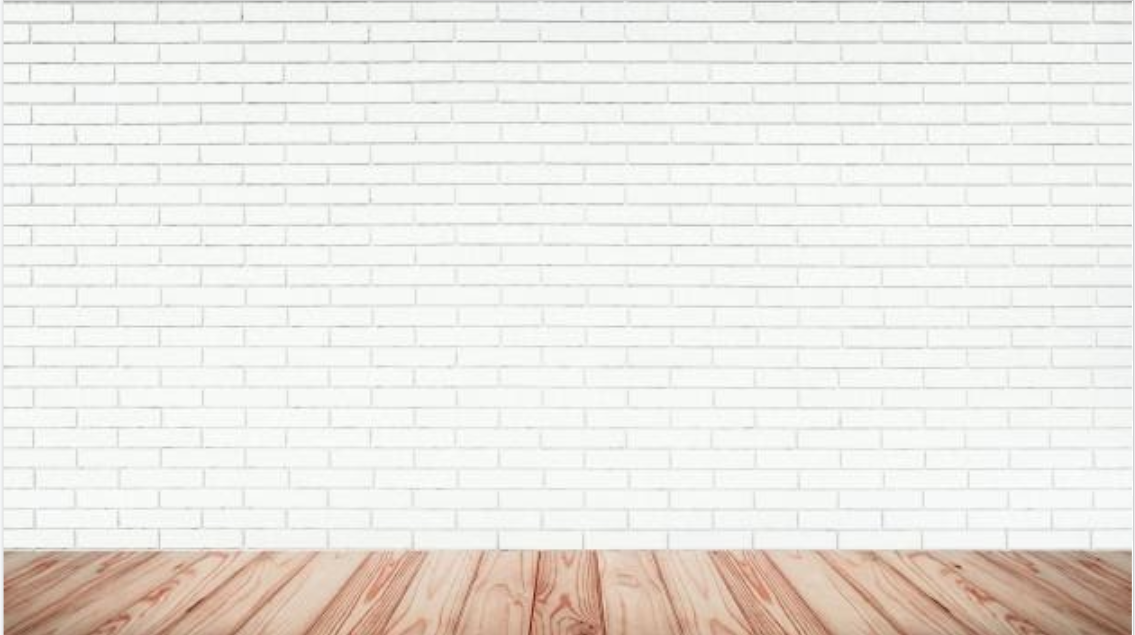 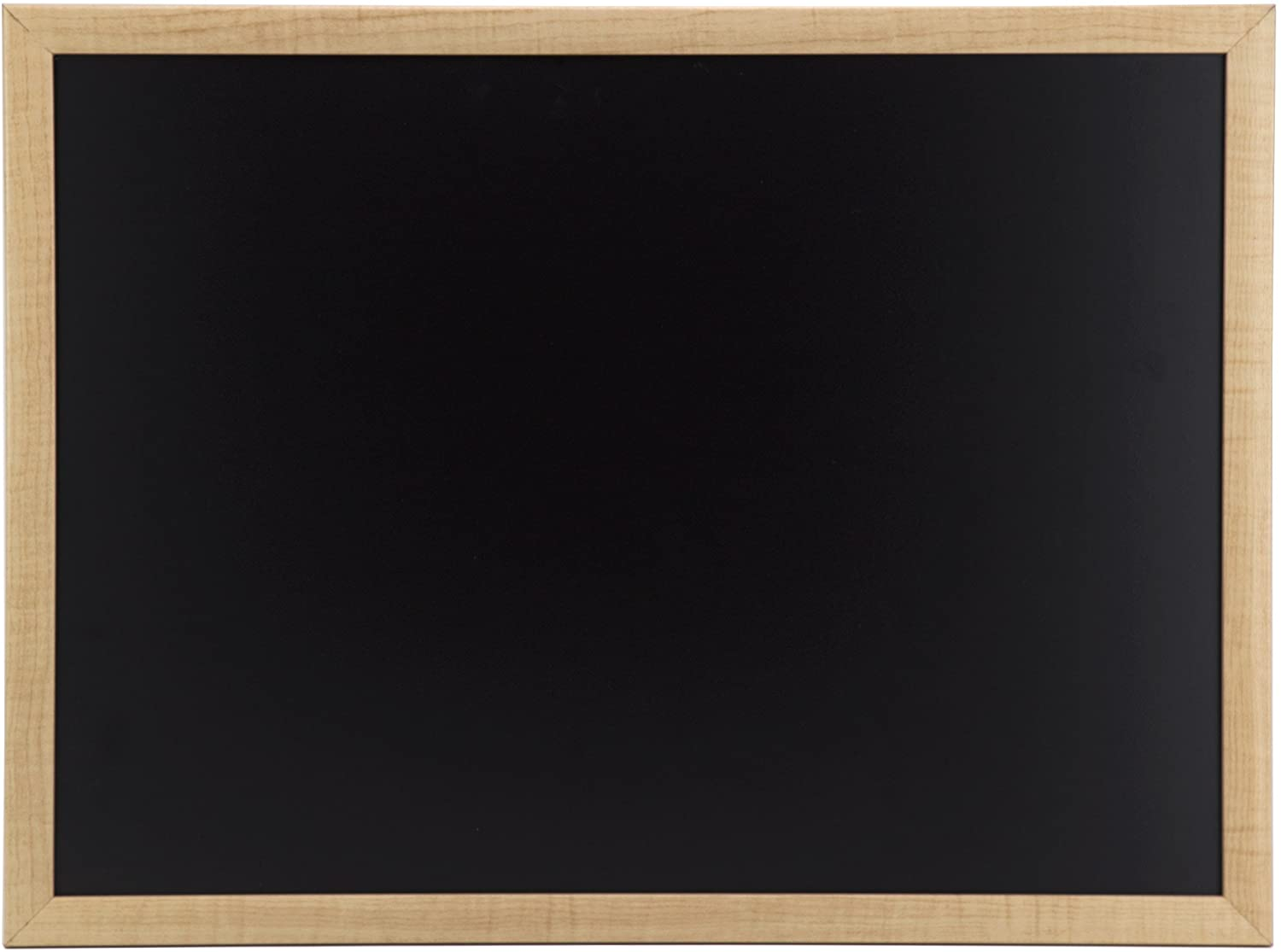 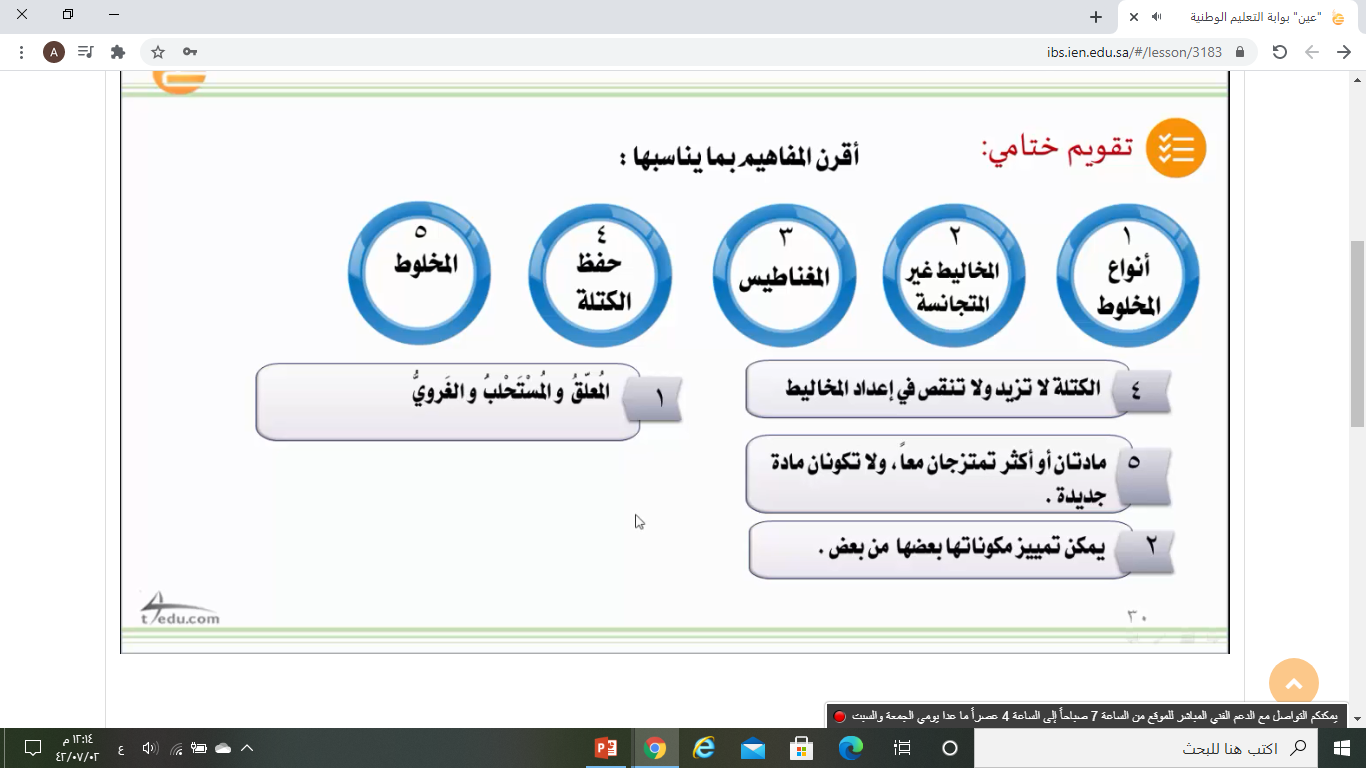 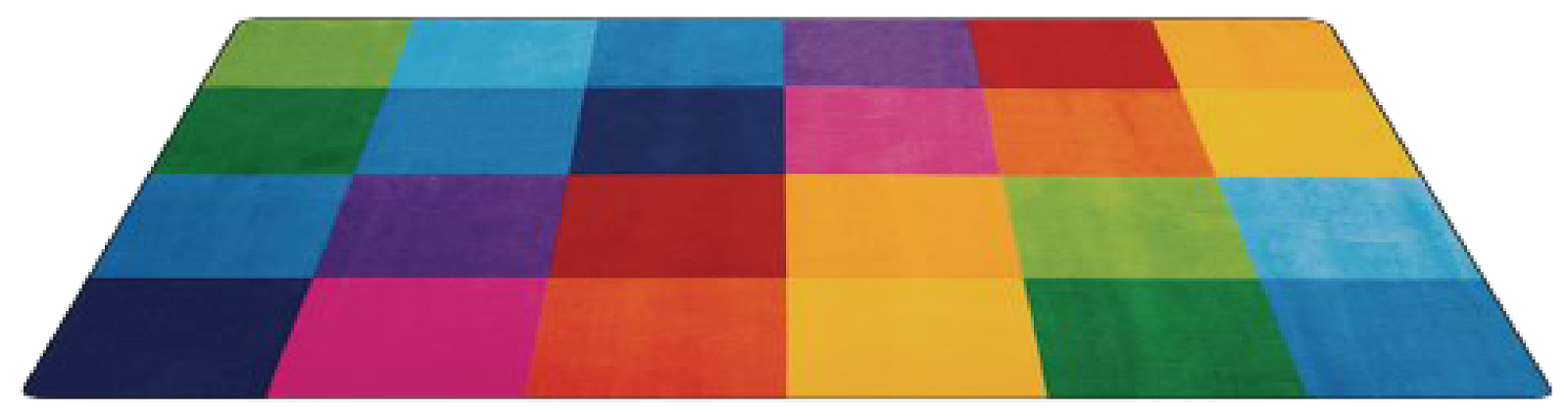 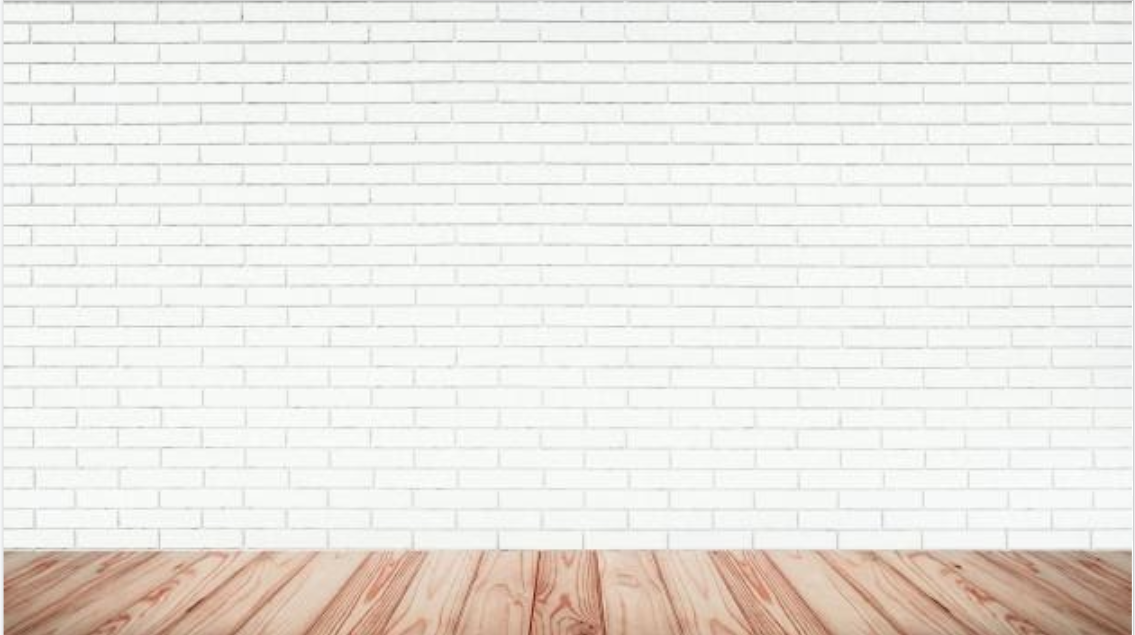 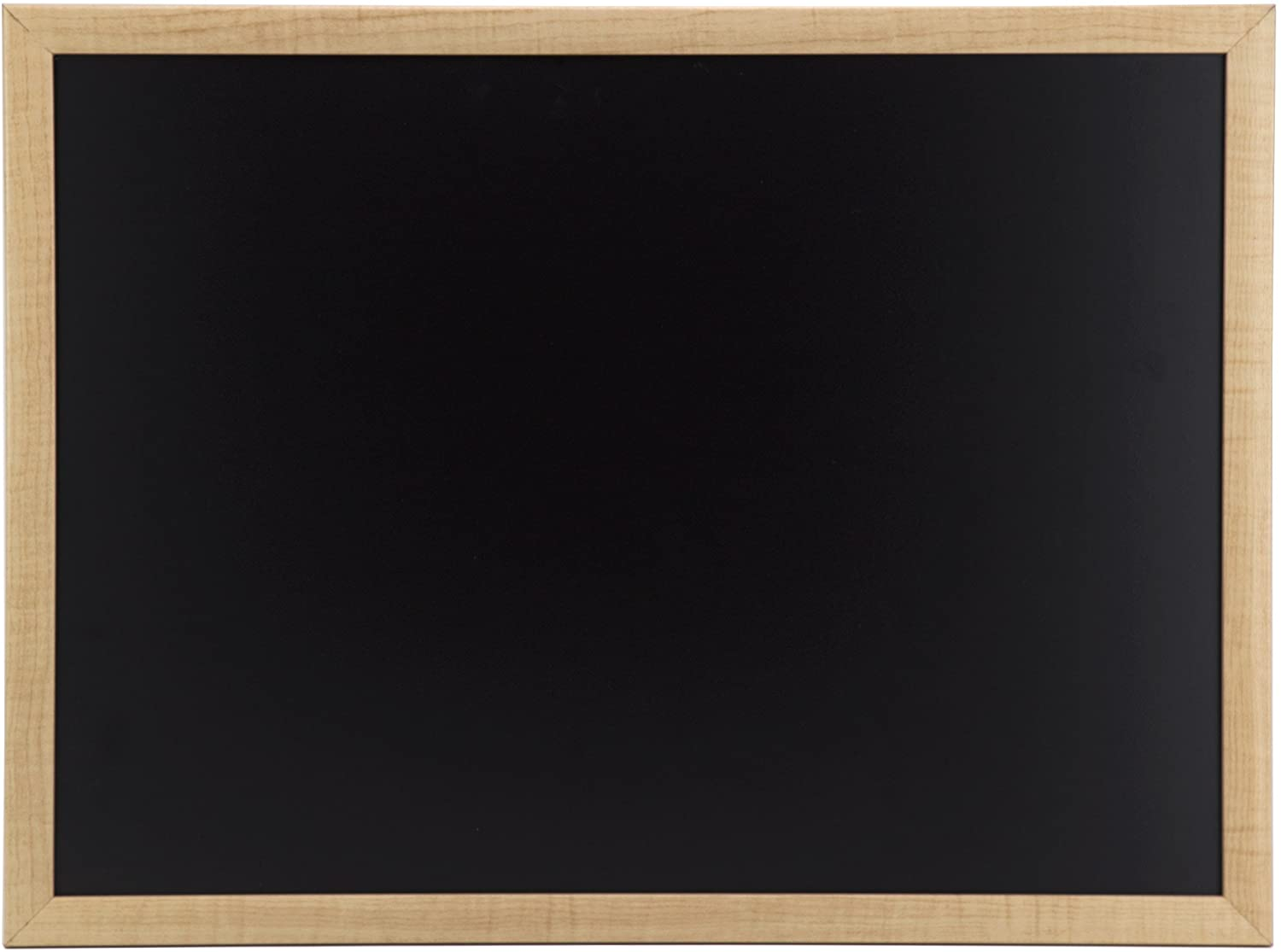 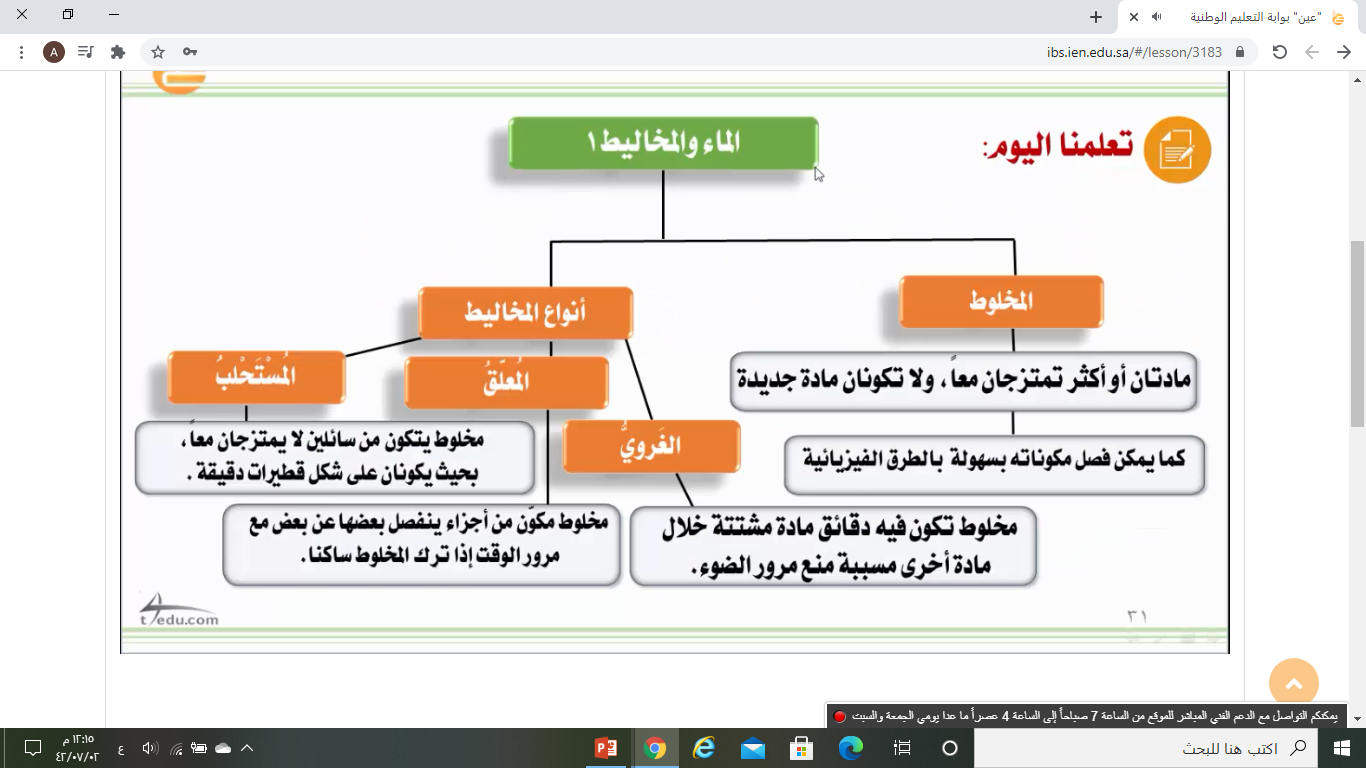 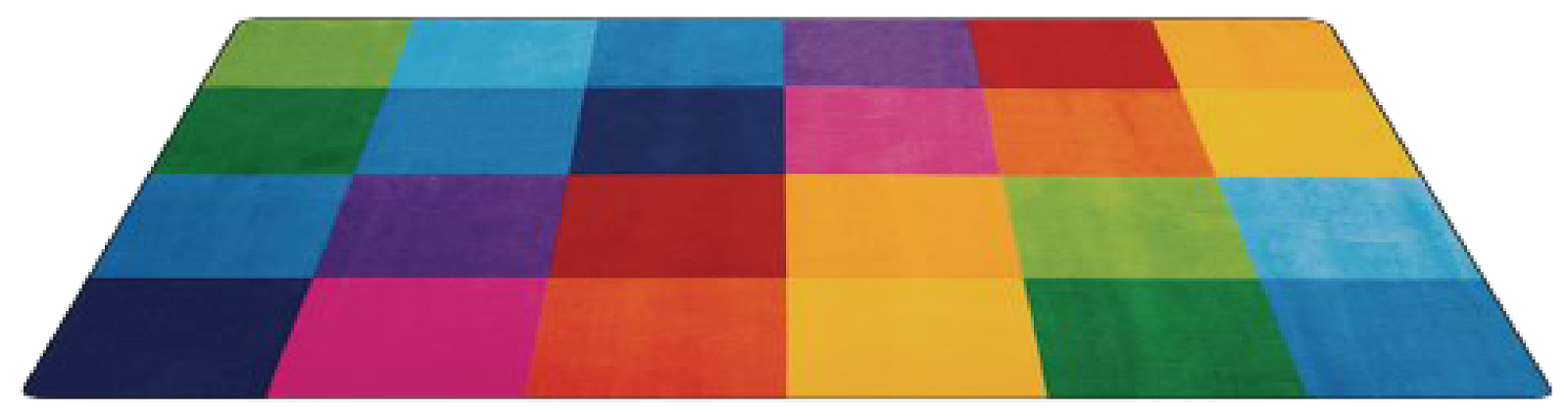 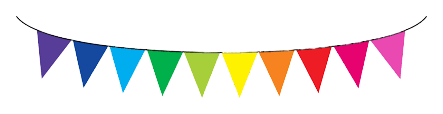 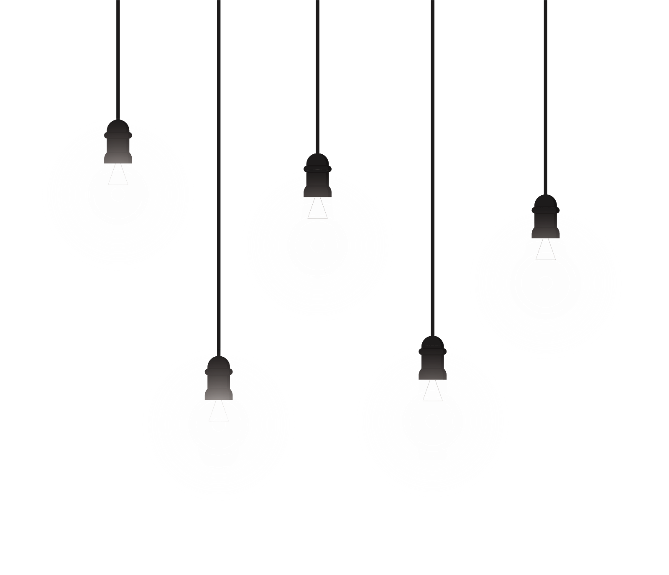 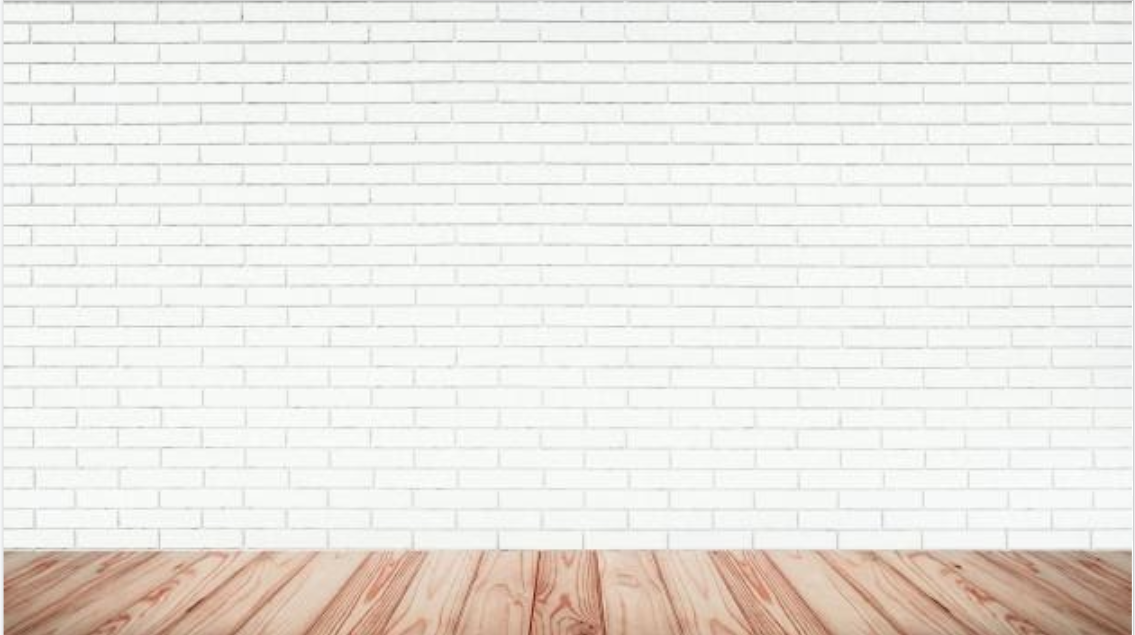 مراجعة المفردات
مسألة اليوم
نهاية الحصة
مثال
أستعد
الهدف
أتأكد
التقويم
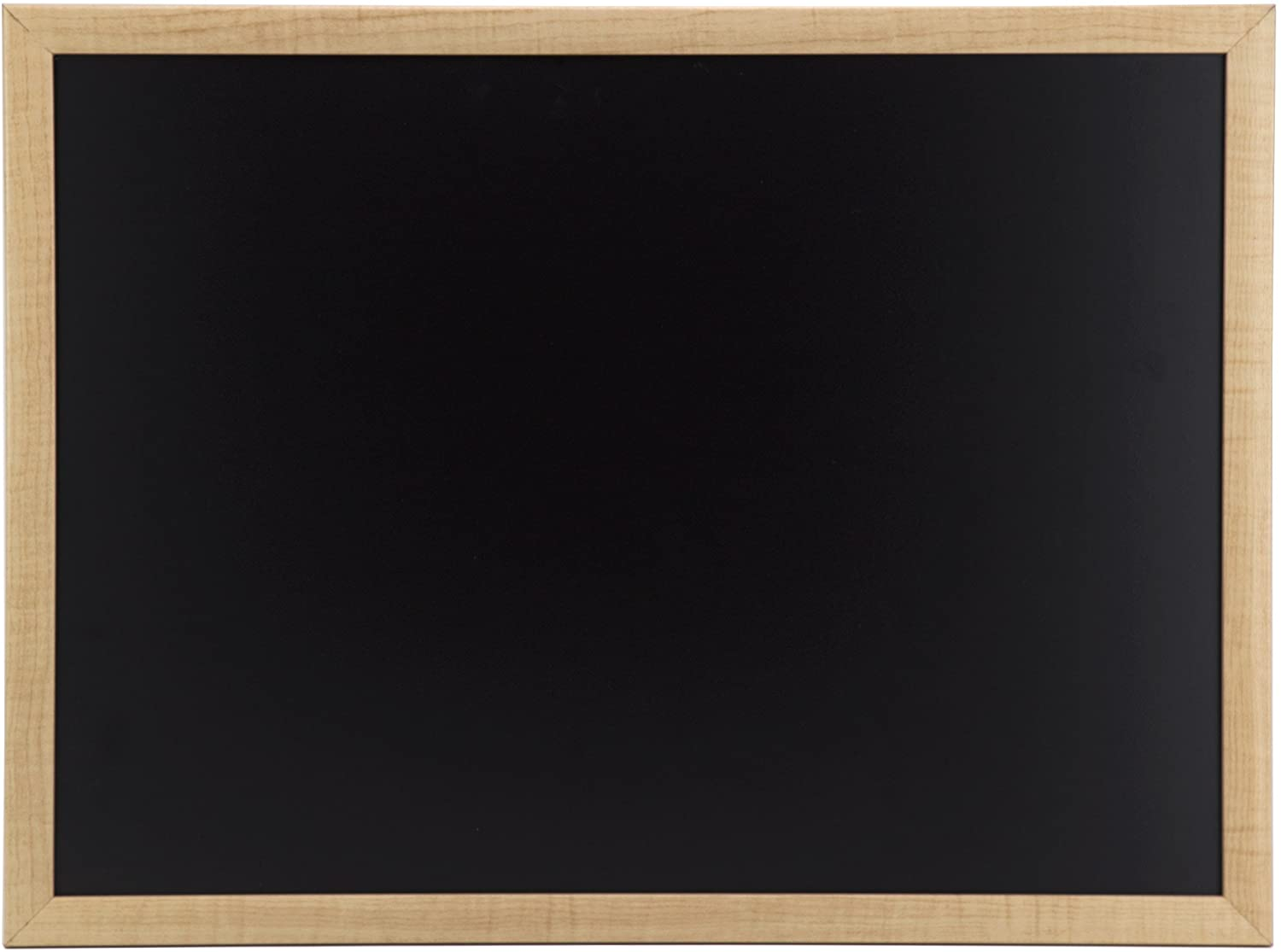 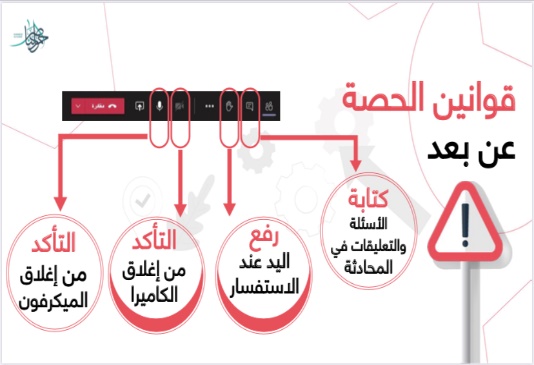 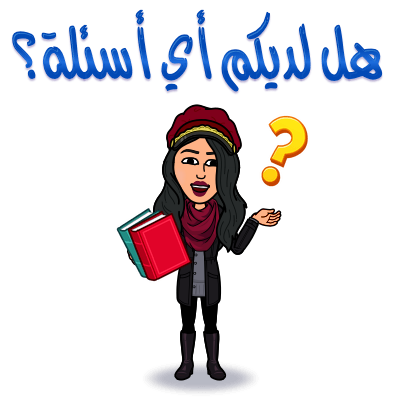 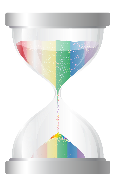 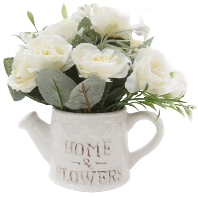 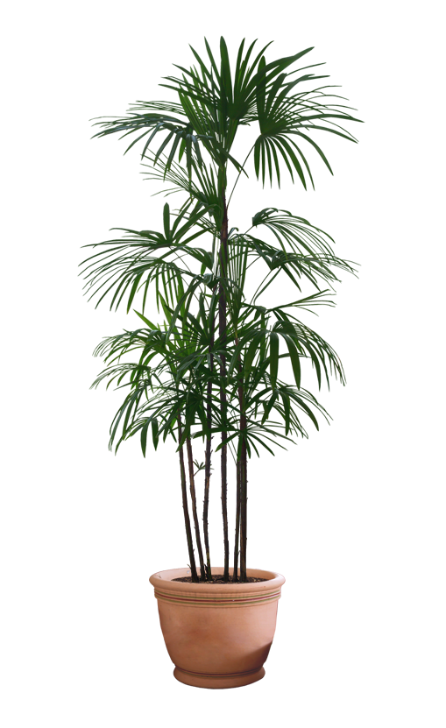 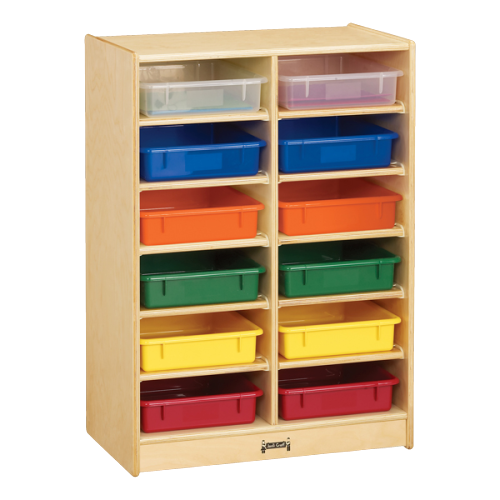 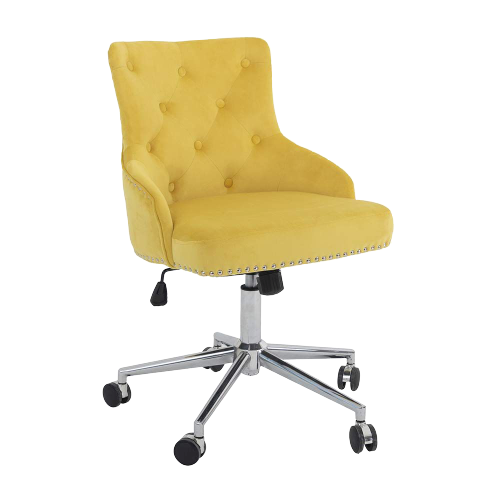 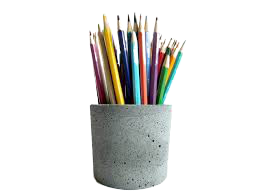 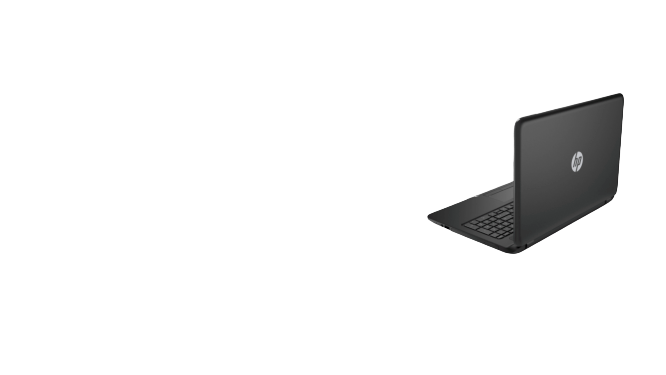 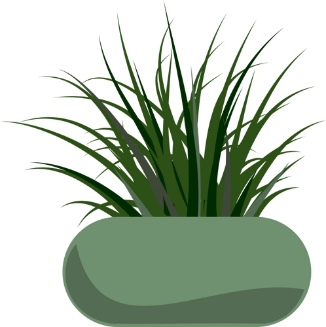 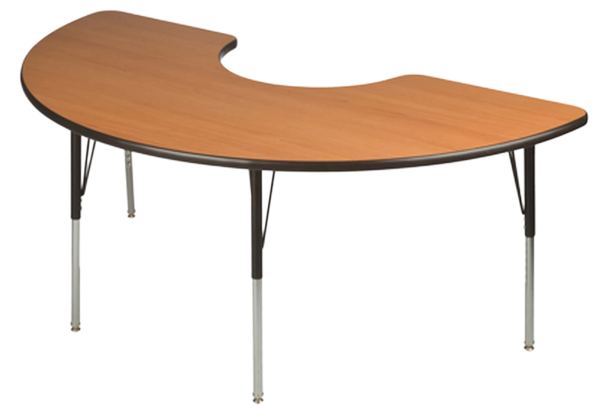 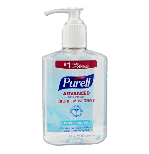 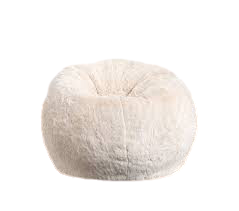 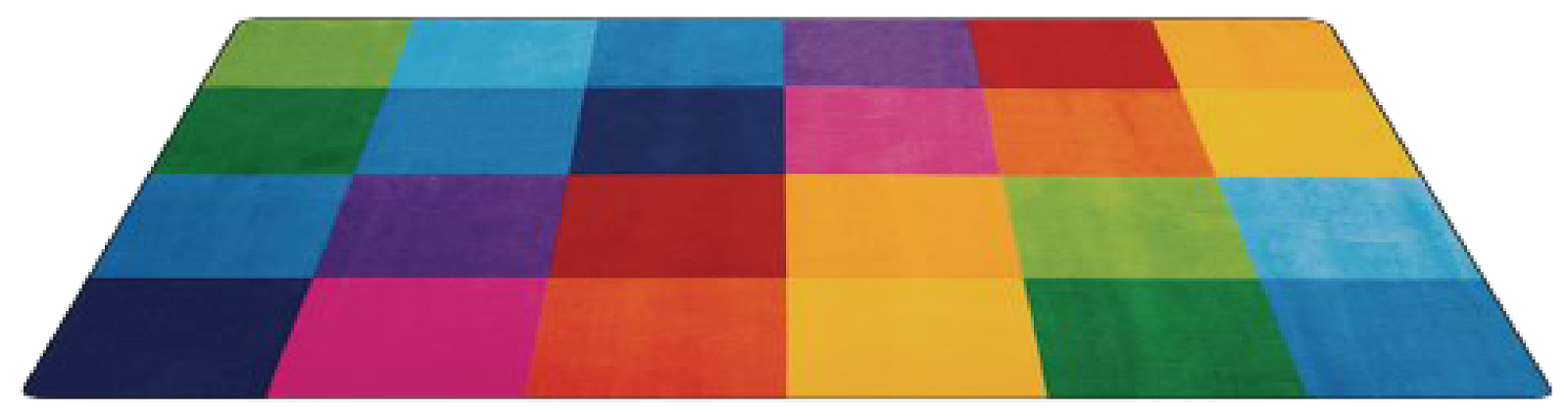